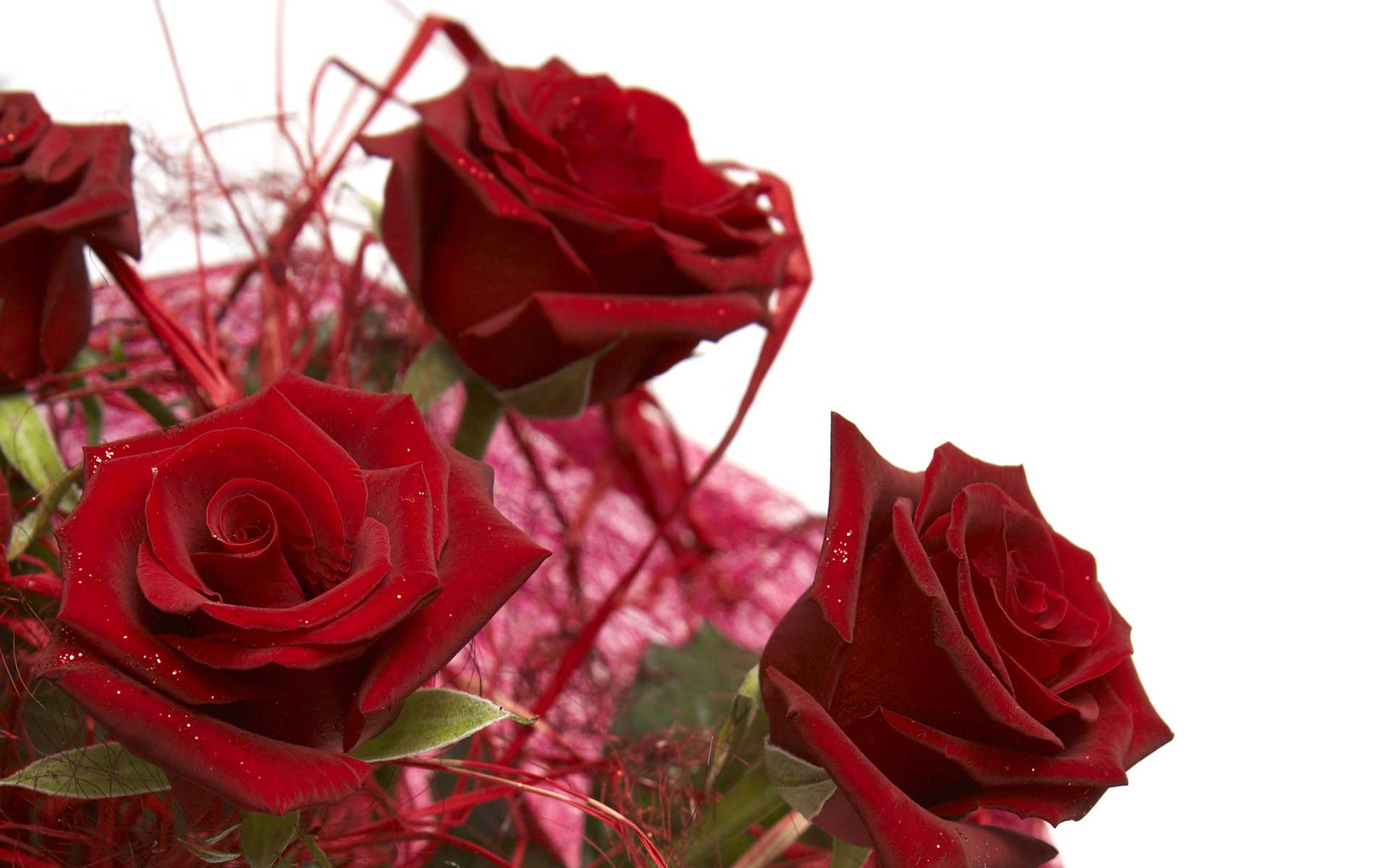 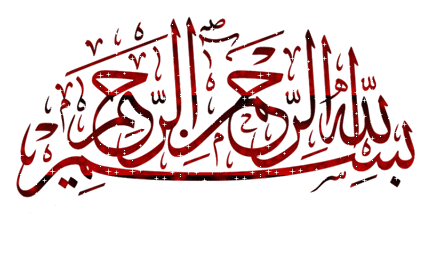 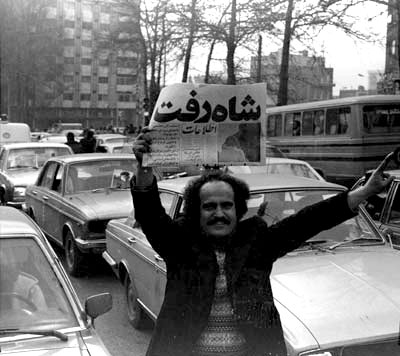 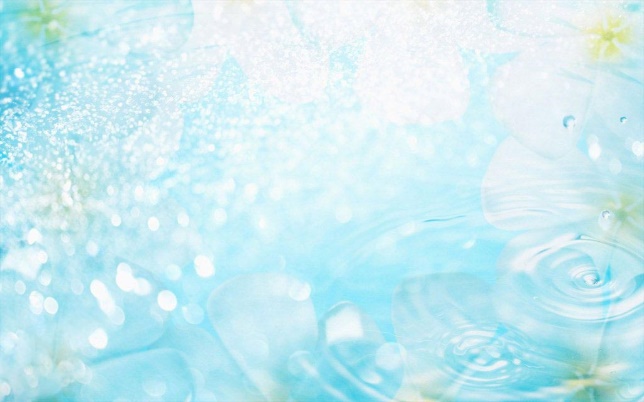 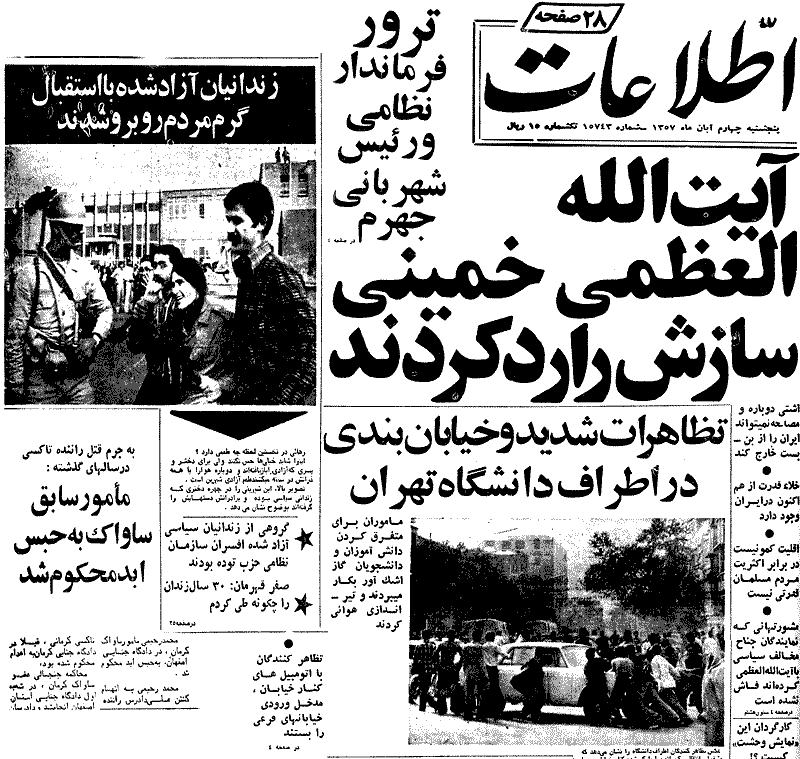 انقلاب اسلامی ایران
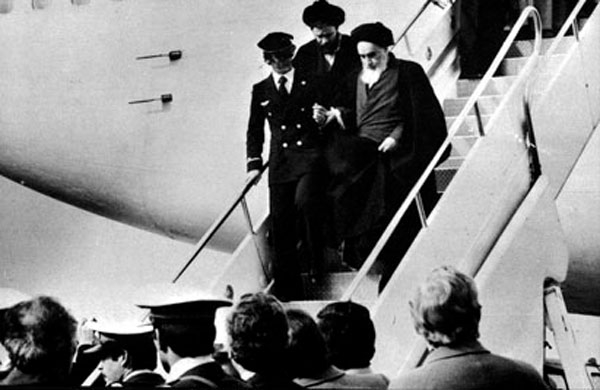 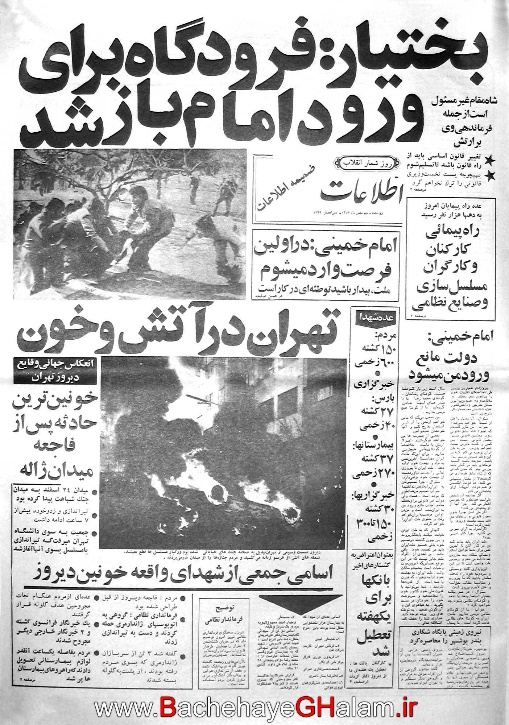 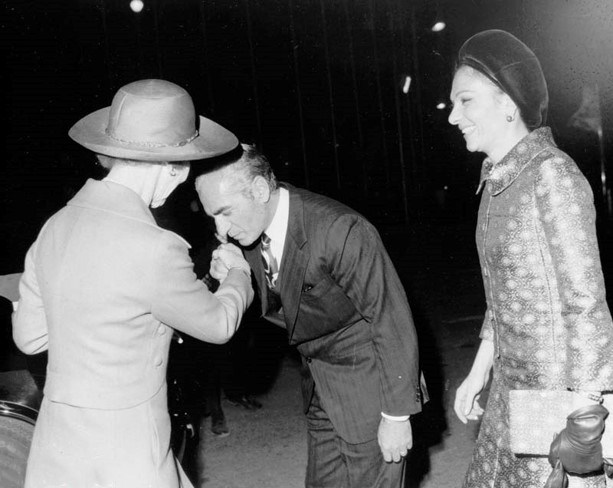 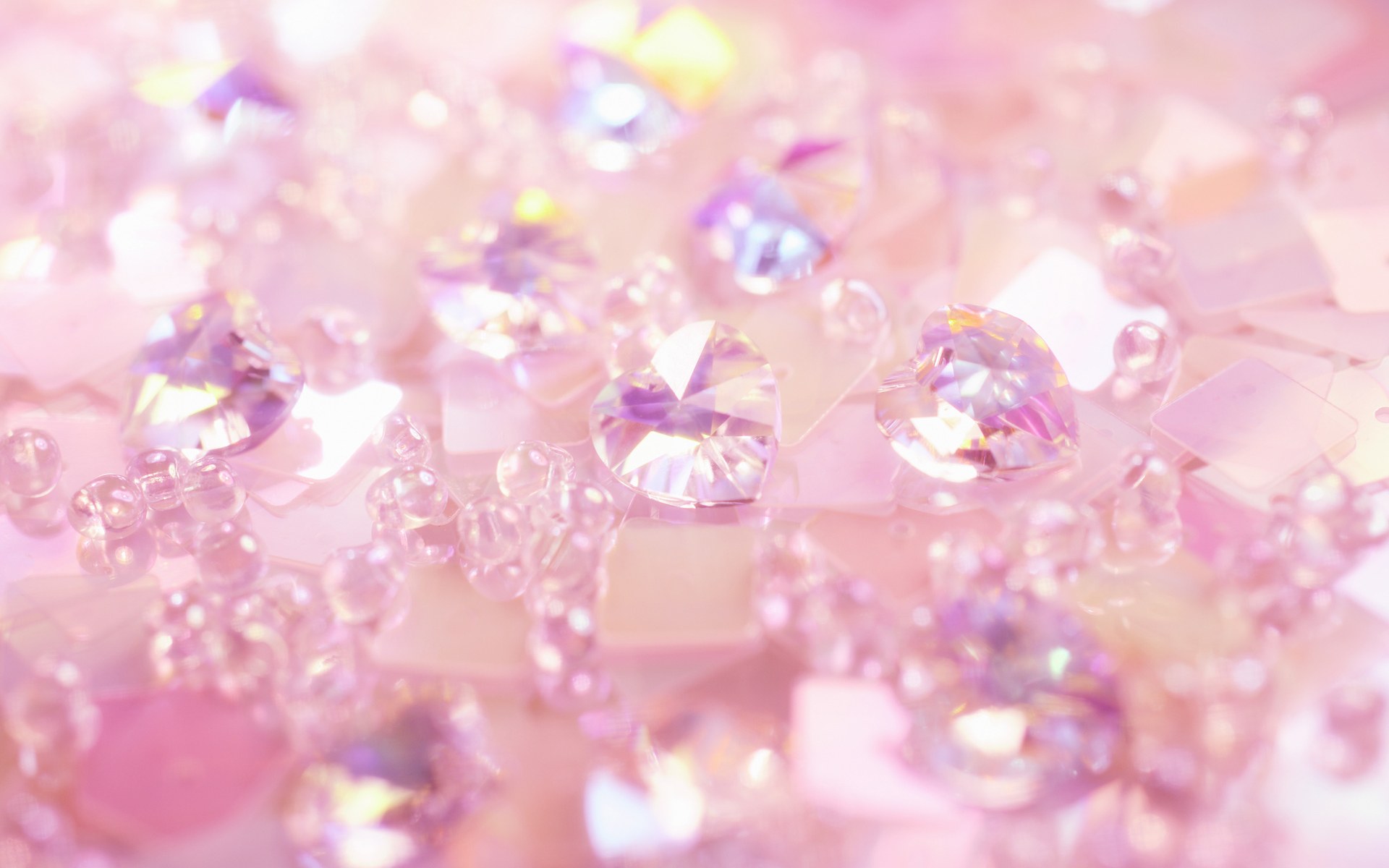 پس از کودتای 28 مرداد، به تدریج نفوذ و سلطۀ آمریکا بر ایران بیشتر شد.
ناراحتی مردم از شکست نهضت ملی شدن نفت و تسلط دوبارۀ بیگانگان بر کشورشان
توصیۀ آمریکایی ها به شاه برای ایجاد تغییرات در امور مختلف اقتصادی و اجتماعی کشور
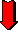 از بین بردن زمینۀ قیام های مردمی
حفظ حکومت پهلوی
دلایل ایجاد تغییرات:
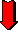 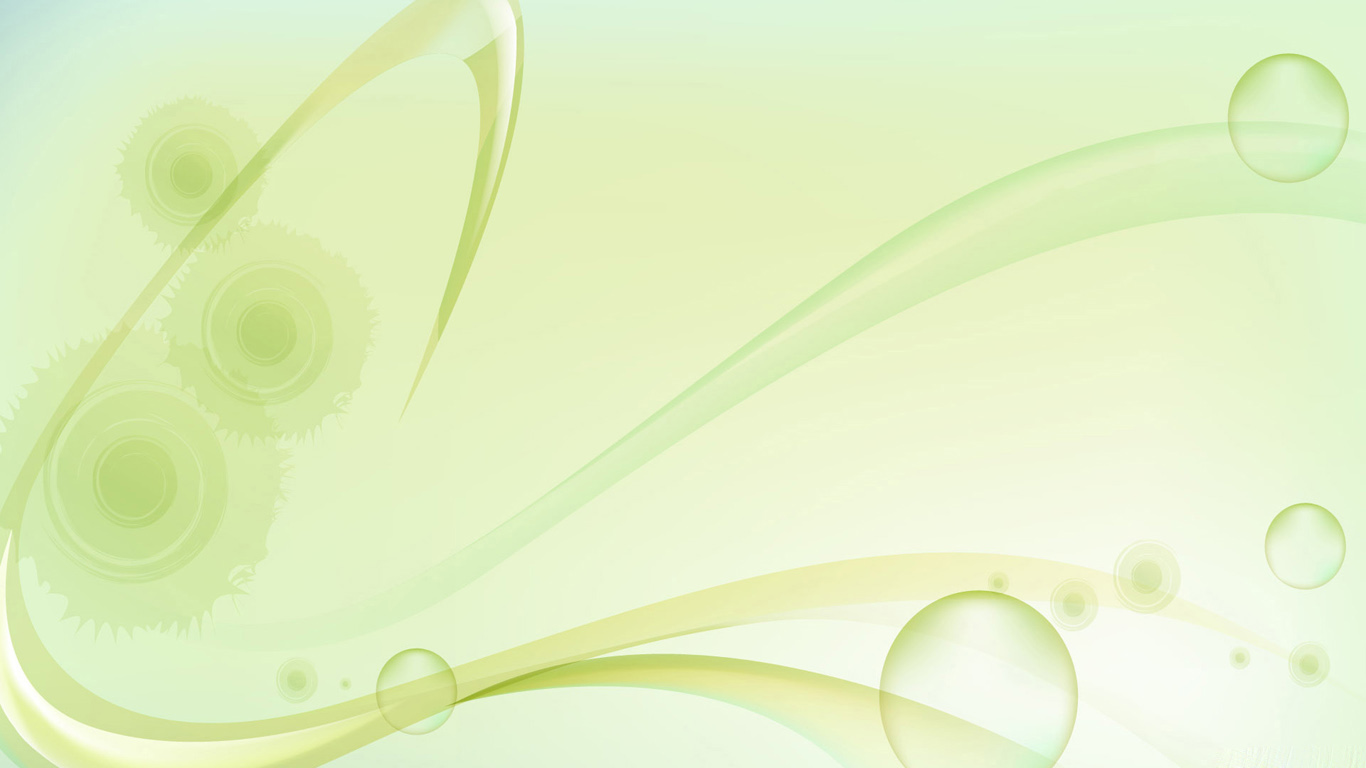 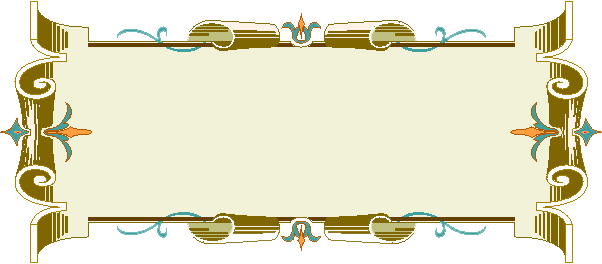 آغاز نهضت اسلامی به رهبری امام خمینی
مخالفت با تصویب نامۀ انجمن های ایالتی و ولایتی:
حکومت پهلوی در سال 1341 ش، قانون انجمن های ایالتی و ولایتی ( شوراهای استان و شهرستان) را تغییر داد.
الف) لغو شرط مسلمان بودن برای انتخاب شوندگان و انتخاب کنندگان
ب) لغو سوگند به قرآن از سوی انتخاب شوندگان و تبدیل آن به سوگند به کتاب آسمانی
تغییرات:
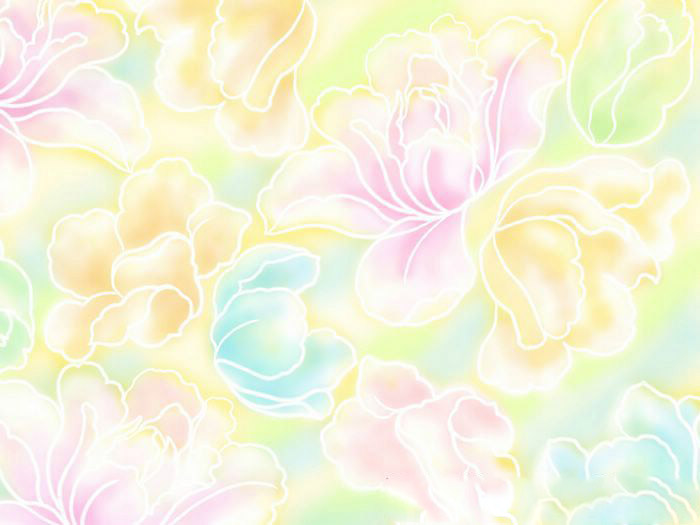 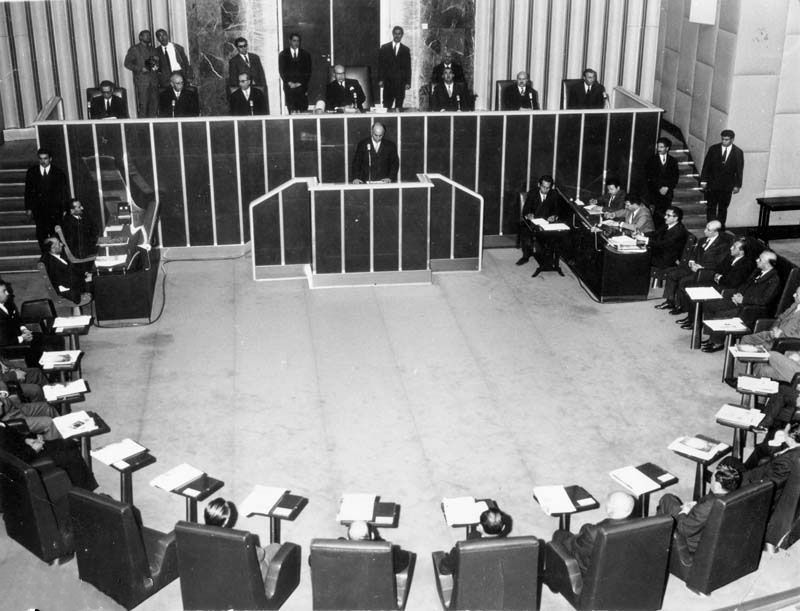 تصویری از جلسه رسمی مجلس سنا كه در آن لایحه انجمنهای ایالتی و ولایتی به تصویب رسید
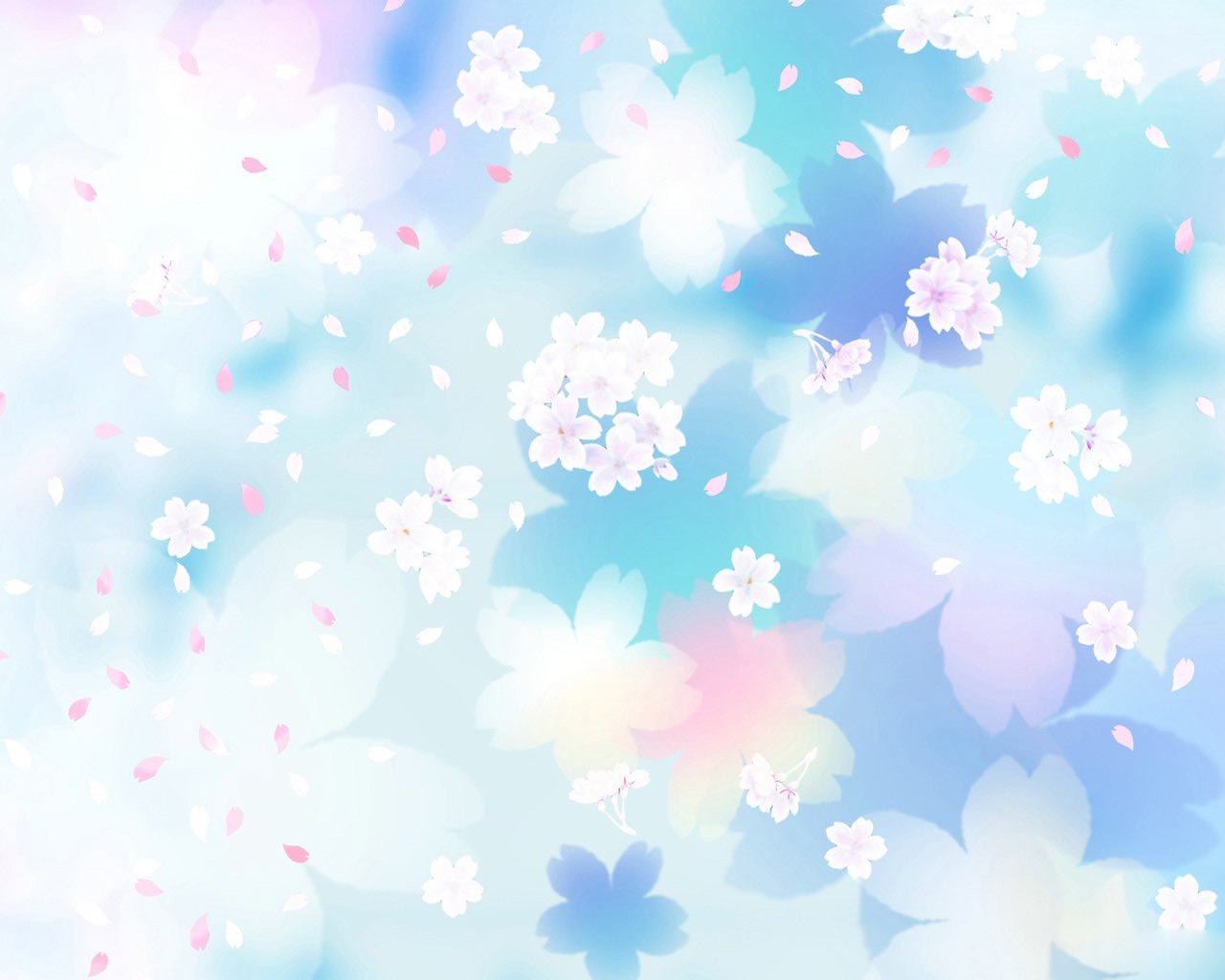 این تغییرات در ظاهر به بهانۀ زمینه سازی برای مشارکت بیشتر مردم در فعالیت های اجتماعی انجام گرفت.
اما در حقیقت تهاجم آشکاری به هویت دینی جامعۀ اسلامی ایران بود.
 به همین دلیل علما با آن مخالفت کردند.
برجسته ترین چهرۀ مخالفان، عالمی شجاع به نام آیت الله سید روح الله خمینی بود که در قم اقامت داشت.
امام خمینی می دانست که هدف حکومت از این تغییرات، تضعیف اسلام و تخریب ارزش های اسلامی است.
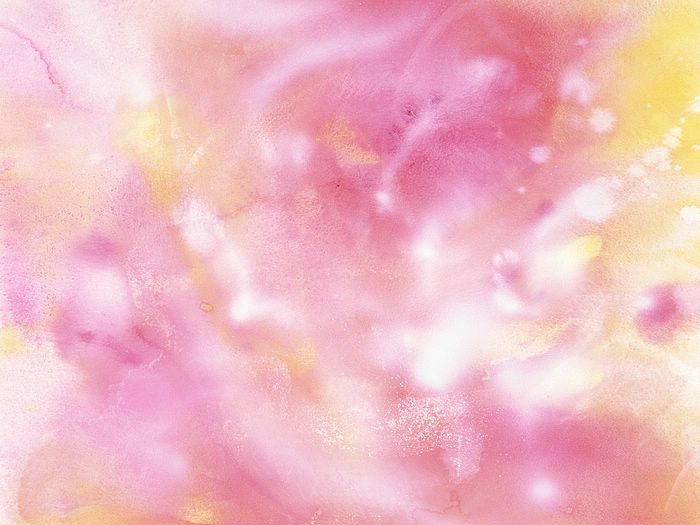 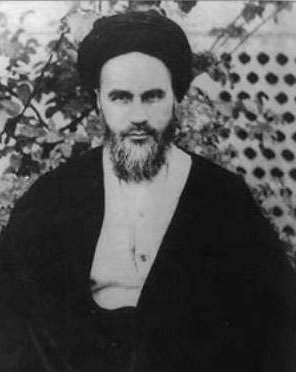 سرانجام در نتیجۀ مخالفت جدّی امام و سایر علما، دولت مجبور شد تصویب نامۀ مذکور را لغو کند.
امام خمینی، رهبر انقلاب اسلامی
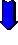 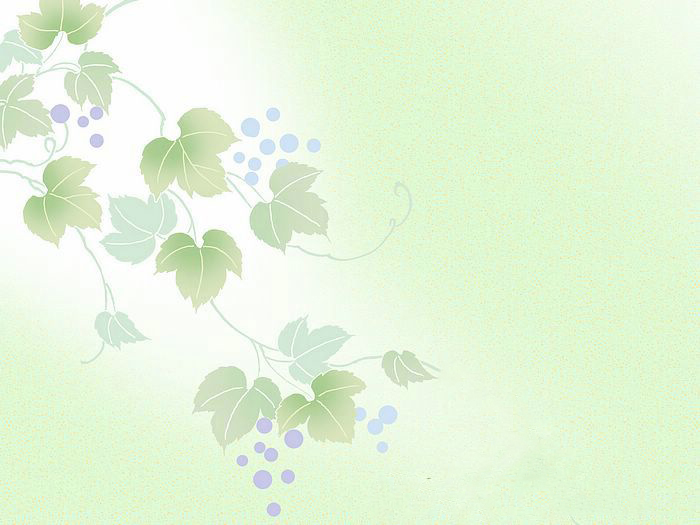 مخالفت با اصول شش گانه:
محمدرضا شاه پیروی از سیاست های آمریکا را برای حفظ حکومت خود ضروری می دانست.
مدت کوتاهی پس از لغو تصویب نامۀ انجمن های ایالتی و ولایتی، اعلام کرد که اصول شش گانه ای را با عنوان « انقلاب سفید» به همه پرسی ( رفراندوم) خواهد گذاشت.
اصول شش گانه در ظاهر برای کشور خوب و لازم به نظر می رسیدند.
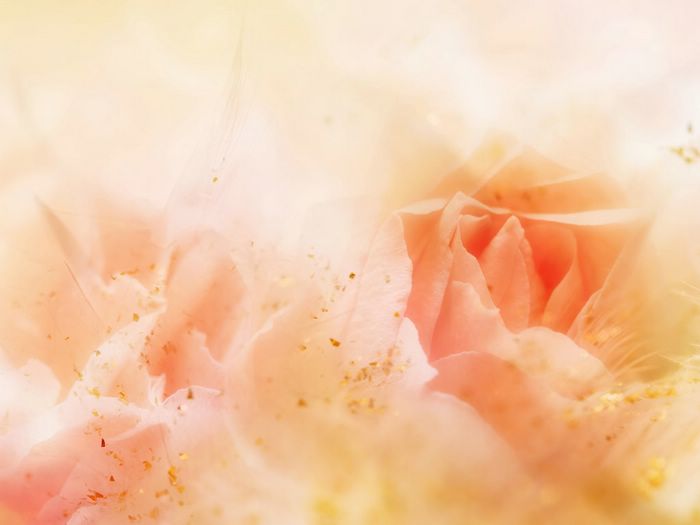 اما امام خمینی و سایر علمای مبارز اهداف و پیامدهای واقعی این اصول آگاه بودند
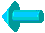 تحکیم سلطۀ آمریکا بر ایران 
وابستگی سیاسی و اقتصادی کشور ما به بیگانگان
امام ضمن غیر قانونی شمردن همه پرسی اصول شش گانه، از مردم خواست که در آن شرکت نکنند.
در بعضی شهرها مانند تهران و قم، مردم تظاهرات کردند و مخالفت خود را با اصول شش گانه و همه پرسی آن نشان دادند.
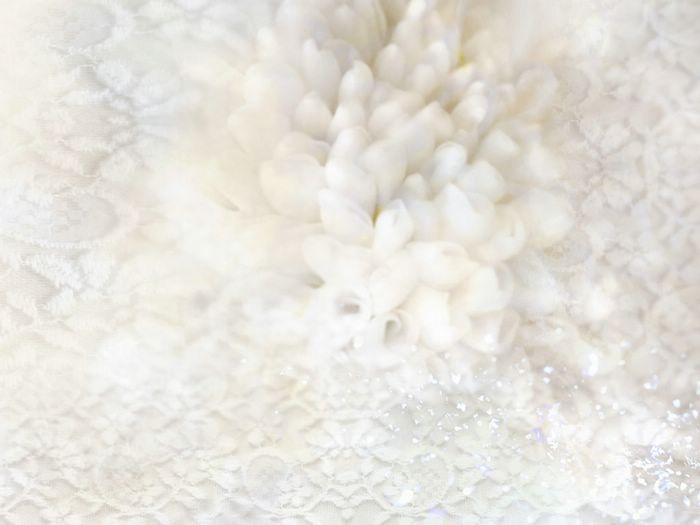 اصول شش گانه
- الغای رژیم ارباب و رعیتی - ملی کردن جنگل‌ها در سراسر کشور - فروش سهام کارخانه‌های دولتی به عنوان پشتوانه اصلاحات ارضی - سهیم کردن کارگران در منافع کارگاههای تولیدی و صنعتی - اصلاح قانون انتخابات - ایجاد سپاه دانش به منظور اجرای تعلیمات عمومی و اجباری
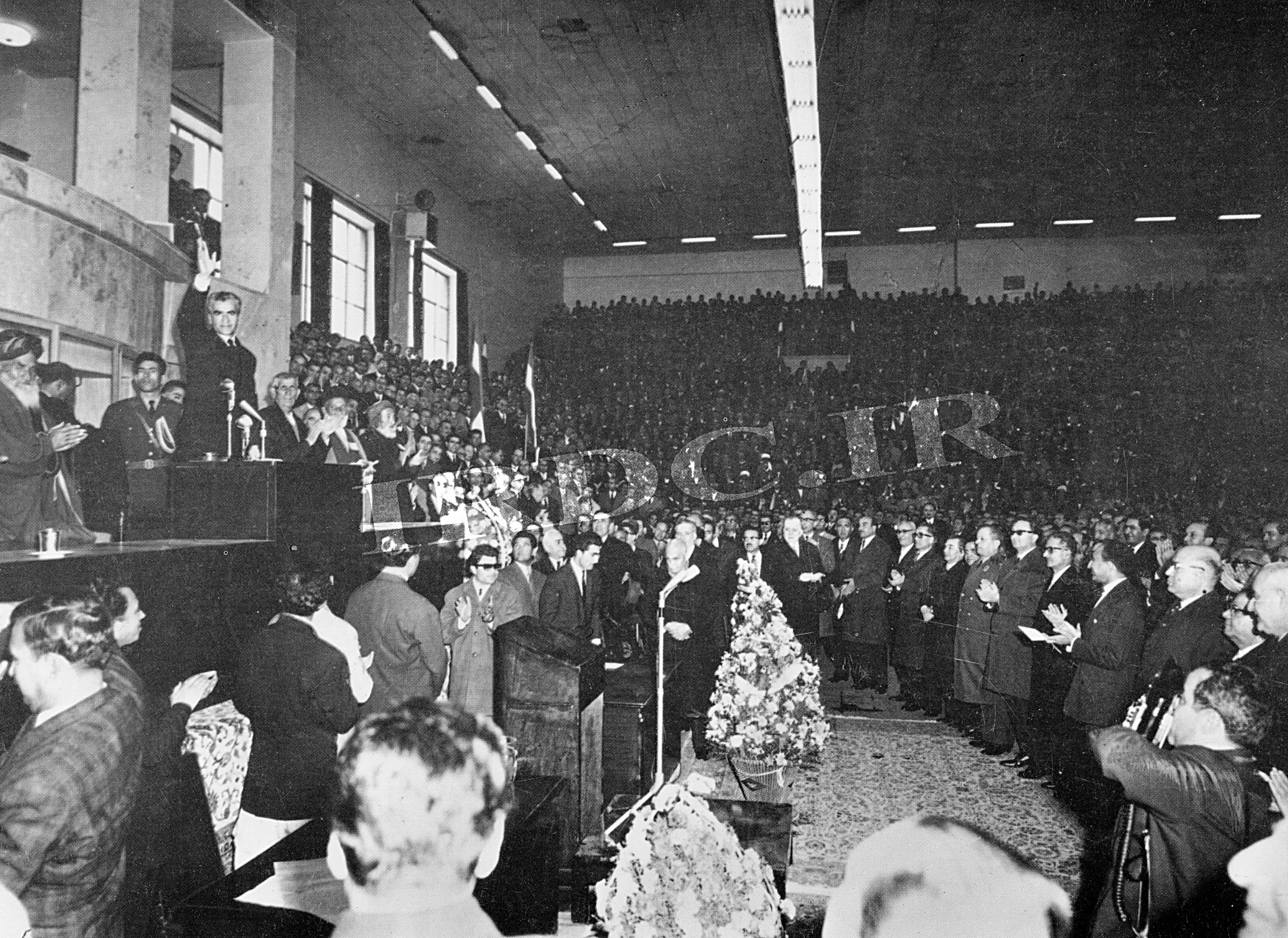 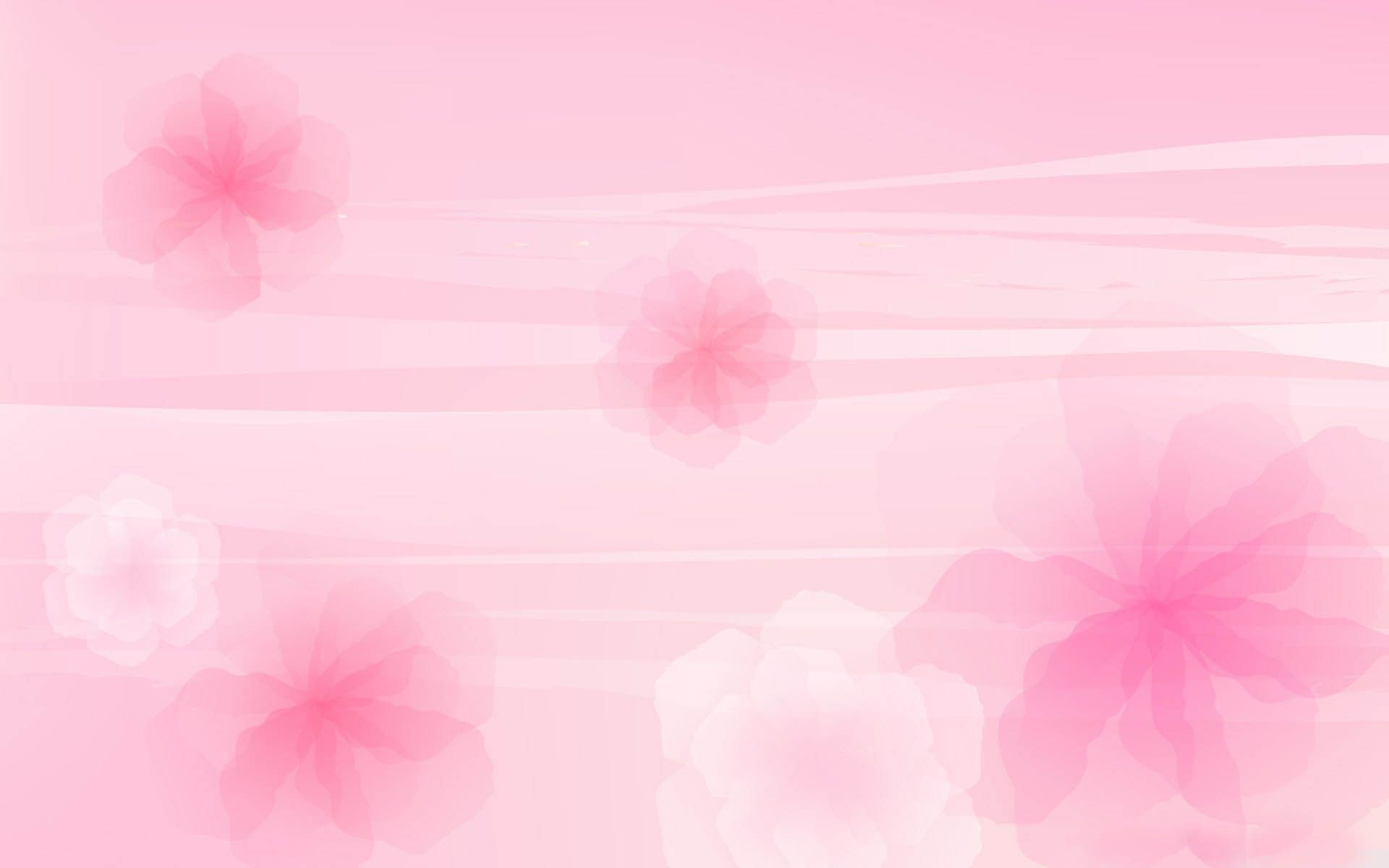 اعلام اصول ششگانه انقلاب سفید شاه و مردم توسط محمدرضا پهلوی در روز ششم بهمن سال 1341
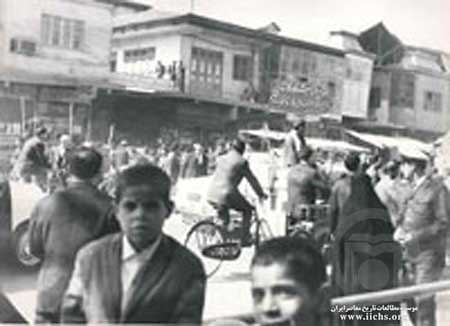 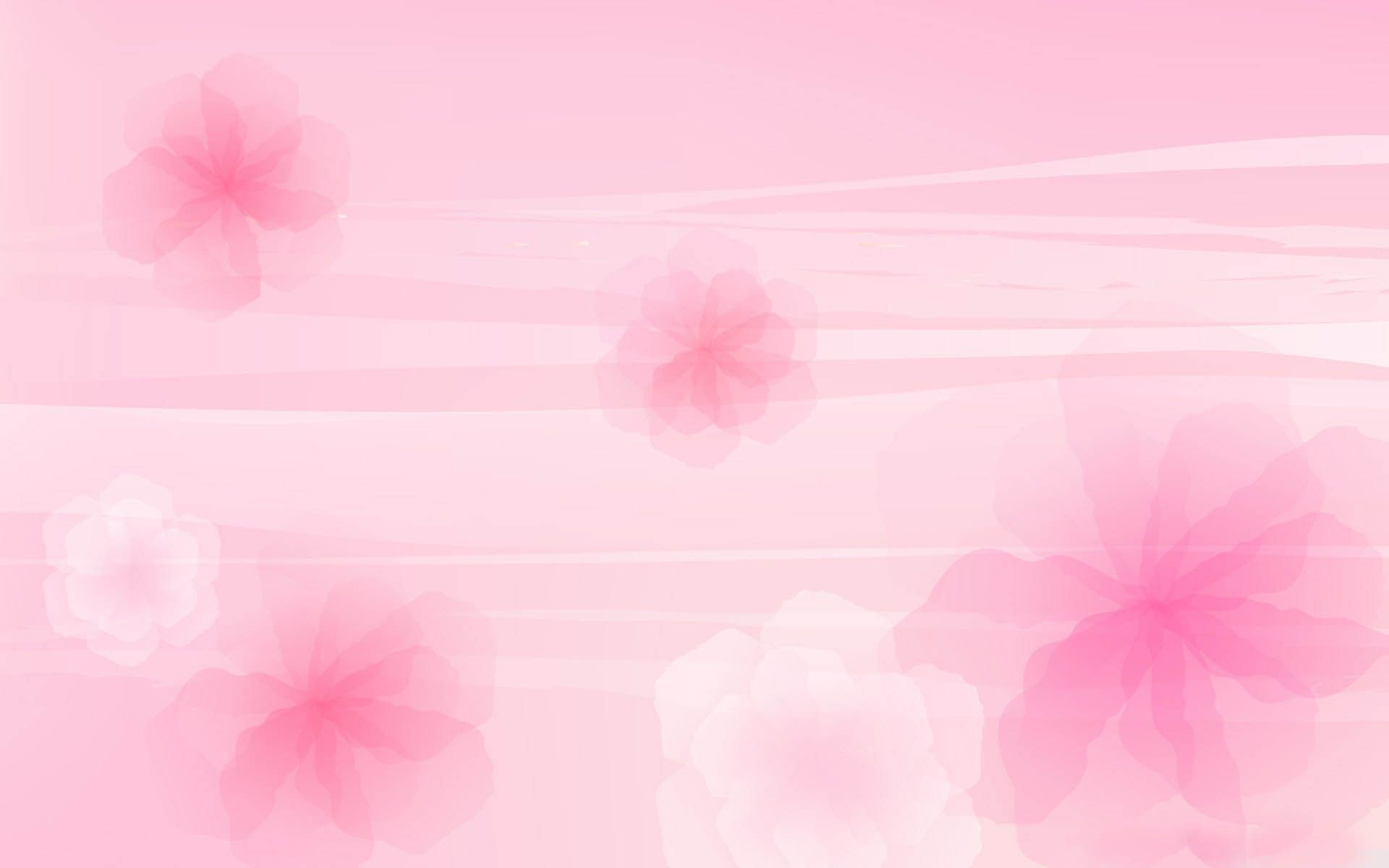 تظاهرات مردم در مقابل بازار تهران در حمايت از اعلاميه امام خميني
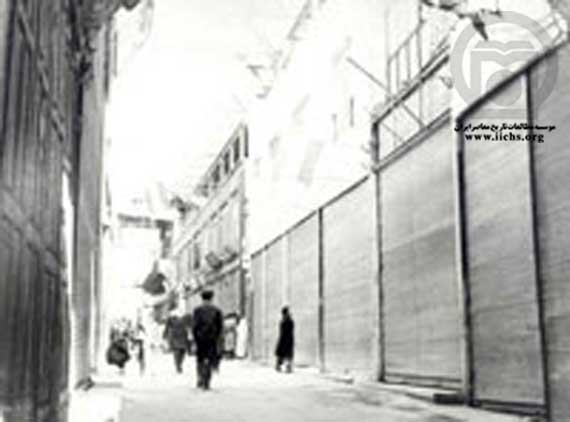 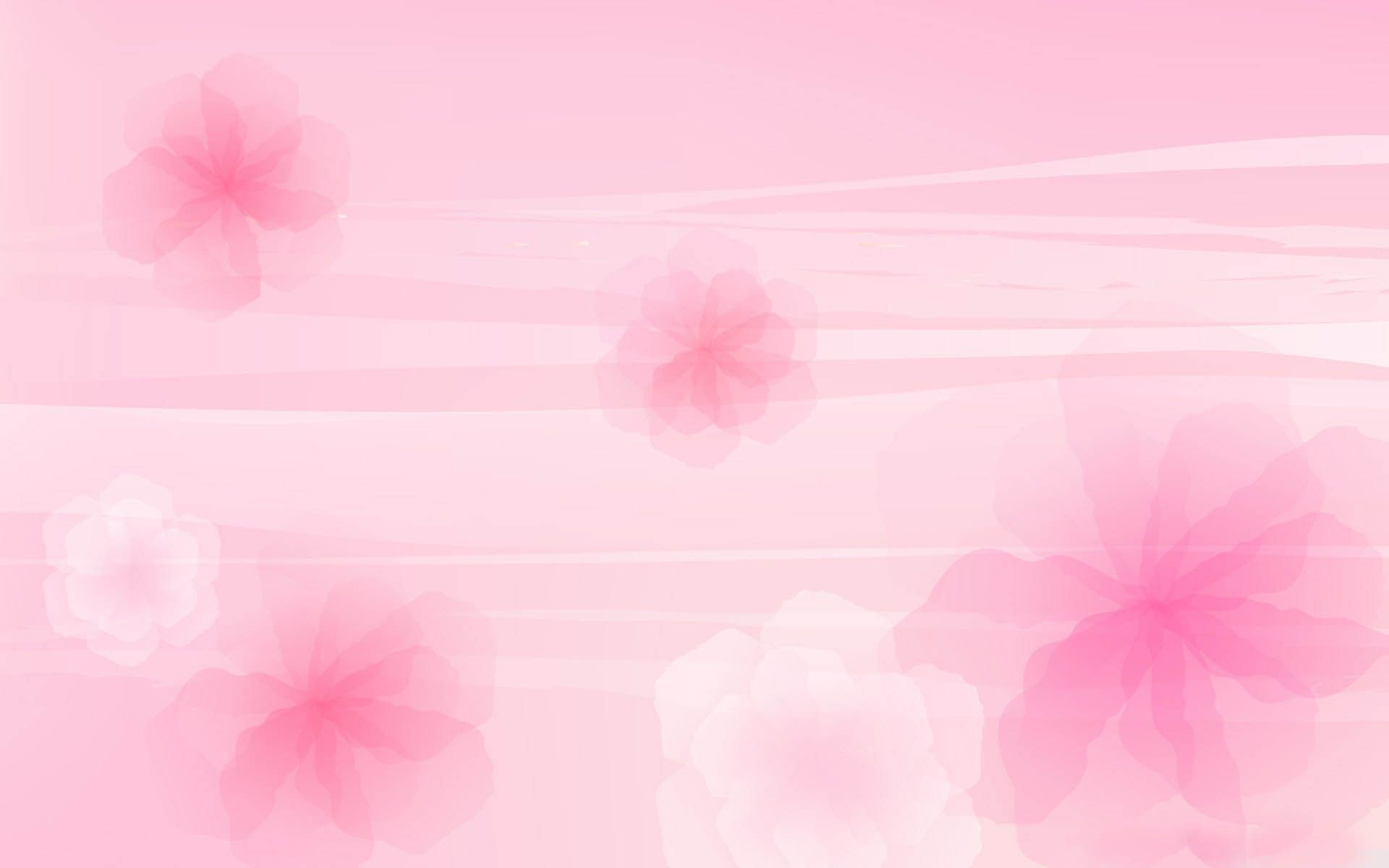 تعطيلي بازار تهران در حمايت از اعلاميه امام خميني مبني بر تحريم رفراندم اصول ششگانه شاه در بهمن ماه سال 1341
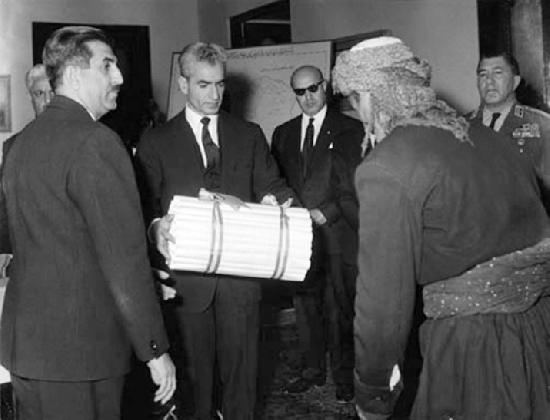 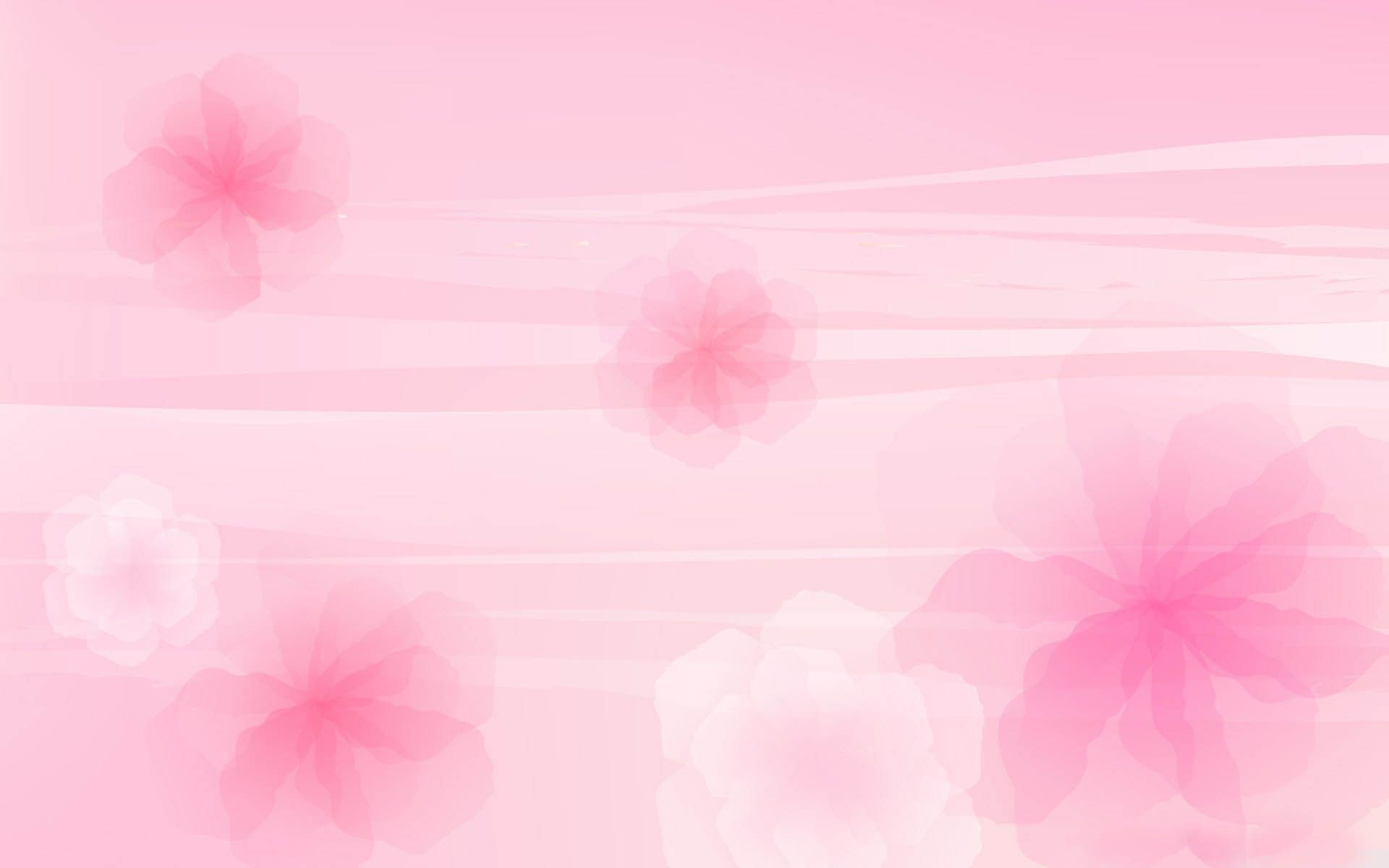 مراسم واگذاری اسناد مربوط به اصلاحات ارضی در بروجرد توسط محمدرضا پهلوی
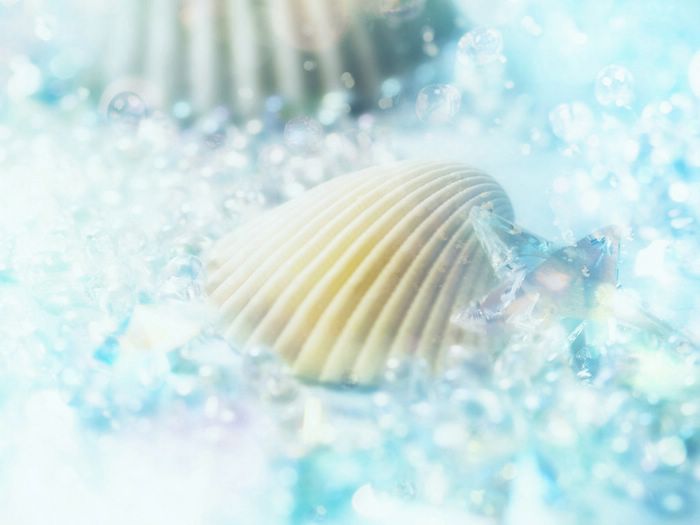 قیام 15 خرداد 1342
با فرارسیدن ماه محرم، که مقارن با خرداد 1342 بود، امام خمینی به مدّاحان و سخنرانان مذهبی یادآوری کرد که سکوت در برابر حکومت ستمگر، کمک به دشمنان اسلام است و از آنان خواست که خطر اسرائیل را به مردم گوشزد کنند.
سخنرانی امام در عصر عاشورا ( 13 خرداد) در مدرسۀ فیضیۀ قم
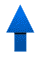 محکوم کردن شاه به ستمگری، همکاری با اسرائیل و وابستگی به آمریکا
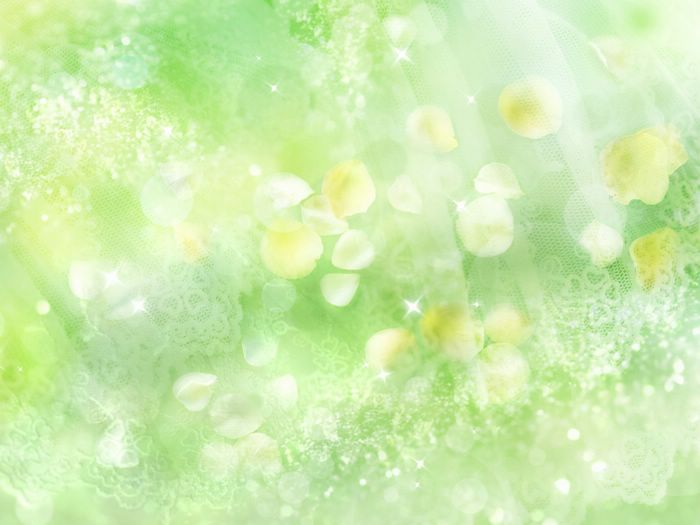 دو روز بعد مأموران رژیم شاه شبانه به خانۀ امام ریختند و ایشان را دستگیر و پس از انتقال به تهران، در یکی از پادگانهای نظامی زندانی کردند.
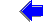 خشم و اعتراض گستردۀ مردم مسلمان ایران در شهرهای مختلف ( قم، تهران، ورامین)
رژیم شاه که از حرکت سریع و فراگیر مردم به وحشت افتاده بود، به مأموران خود دستور داد که تظاهرکنندگان را به گلوله ببندند و قیام را سرکوب کنند.
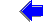 افزایش خشم و نفرت مردم انقلابی نسبت به شاه و عوامل حکومت
تقویت انگیزۀ مردم برای مبارزه تا سرنگونی حکومت پهلوی
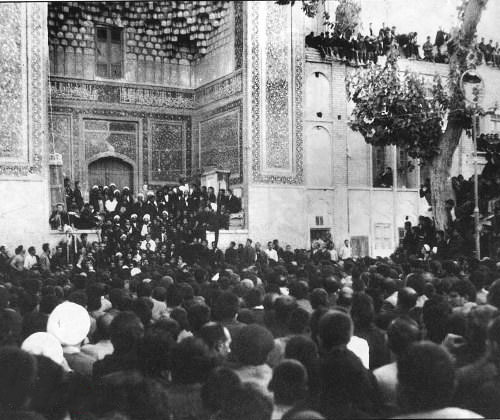 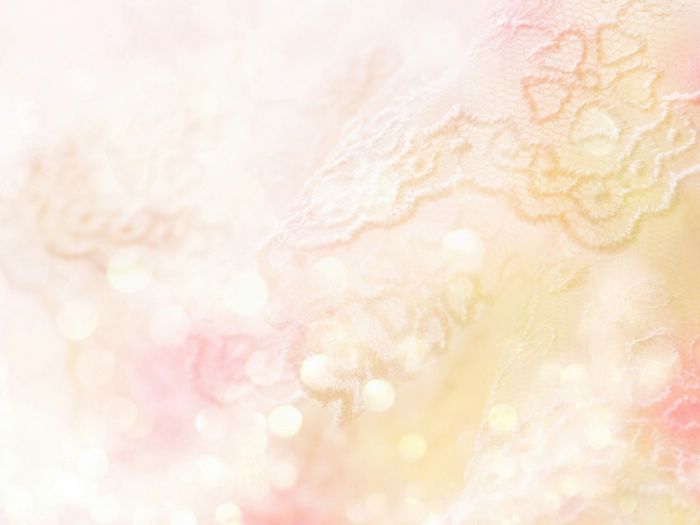 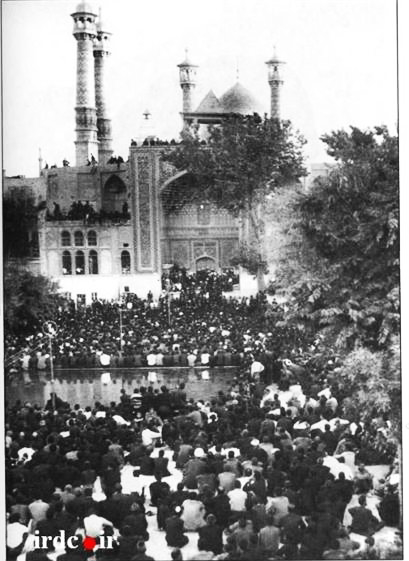 مدرسۀ فیضیۀ قم هنگام سخنرانی امام در روز عاشورا
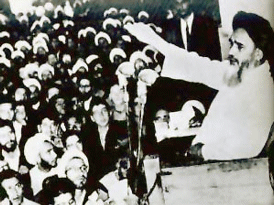 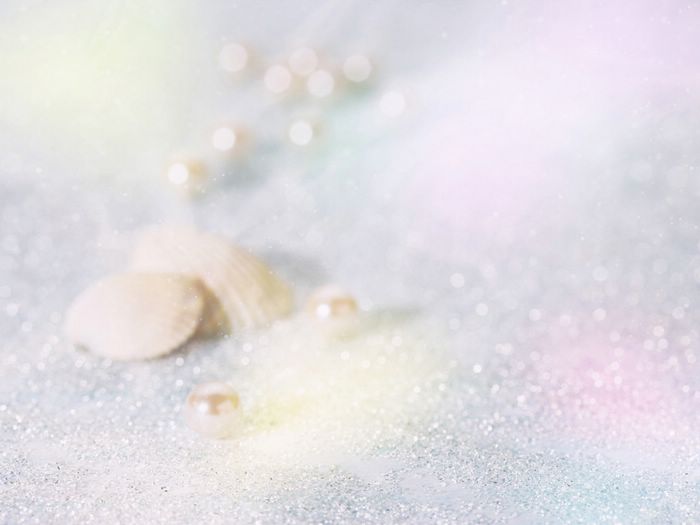 امام خمینی در حال سخنرانی در مدرسۀ فیضیه
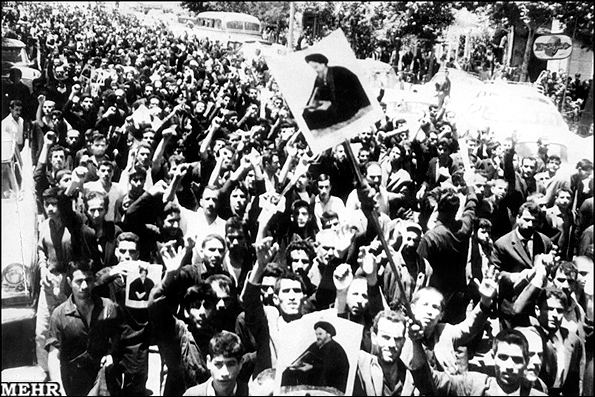 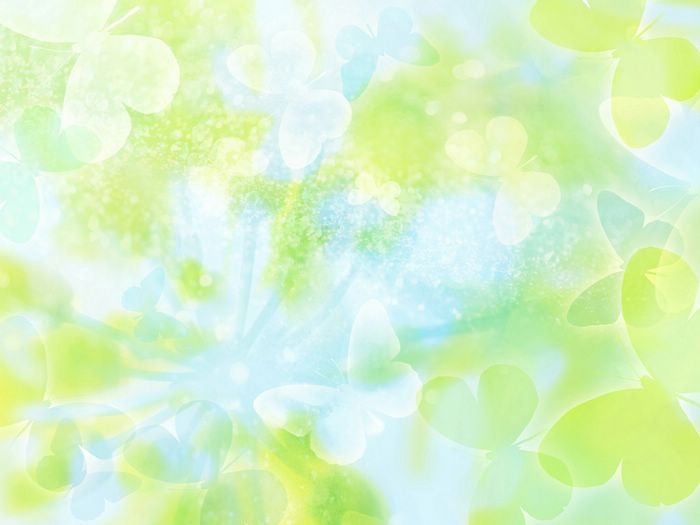 تصویری از راهپیمایی قیام کنندگان تهران در 15 خرداد 1342
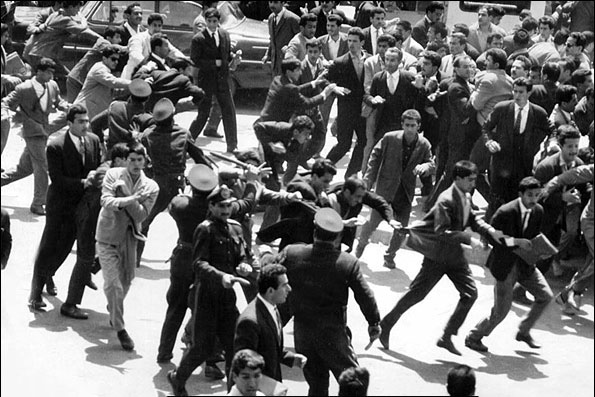 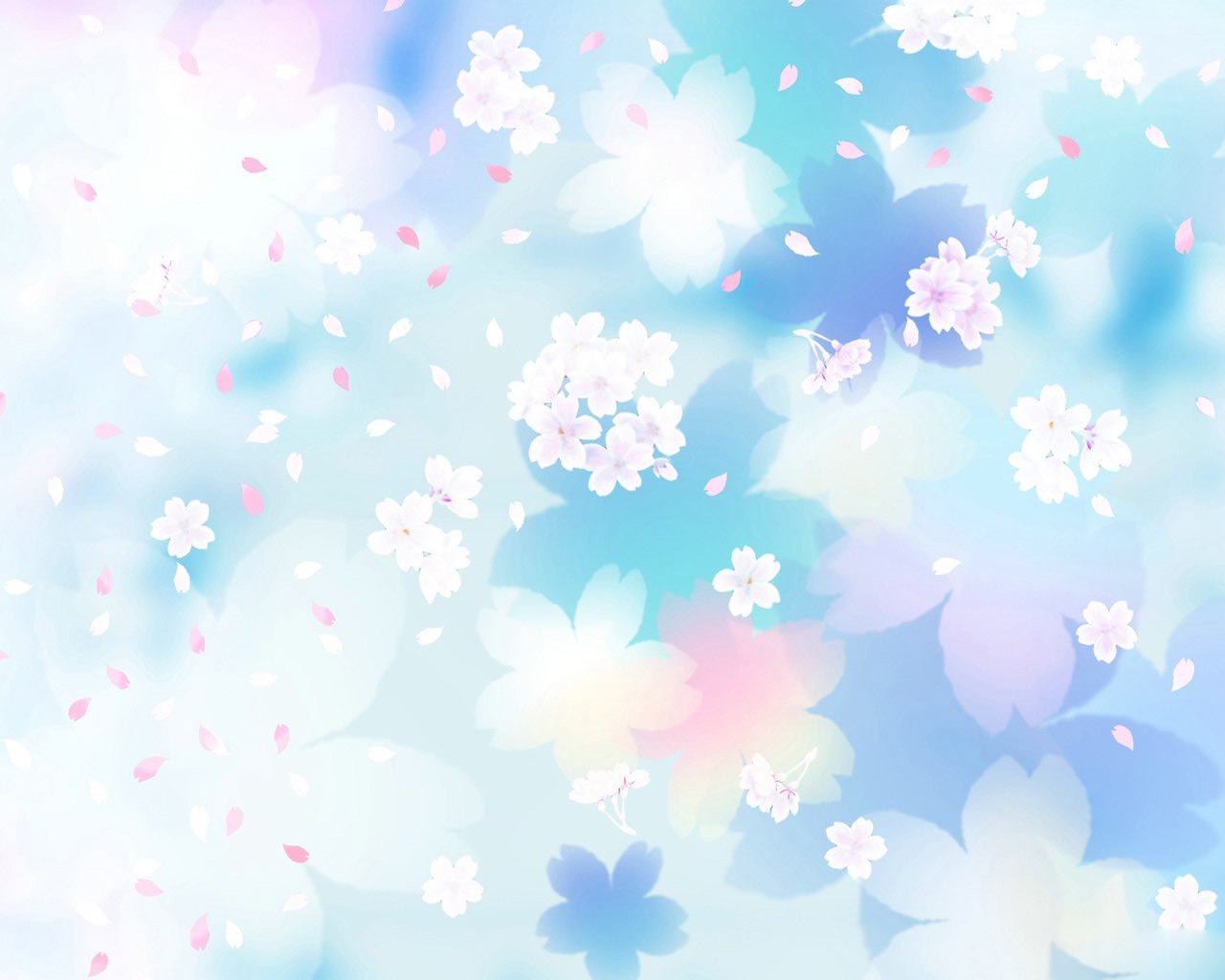 نمایی از درگیری نیروهای شاه با مردم قیام کننده در 15 خرداد 1342 - شهر تهران
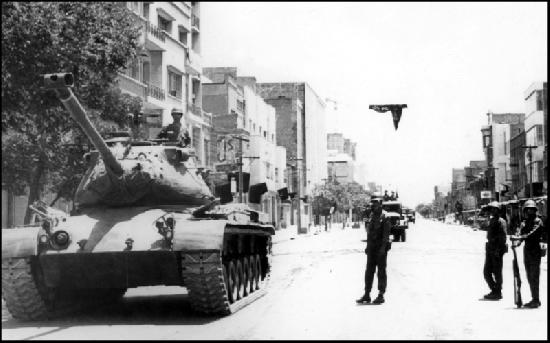 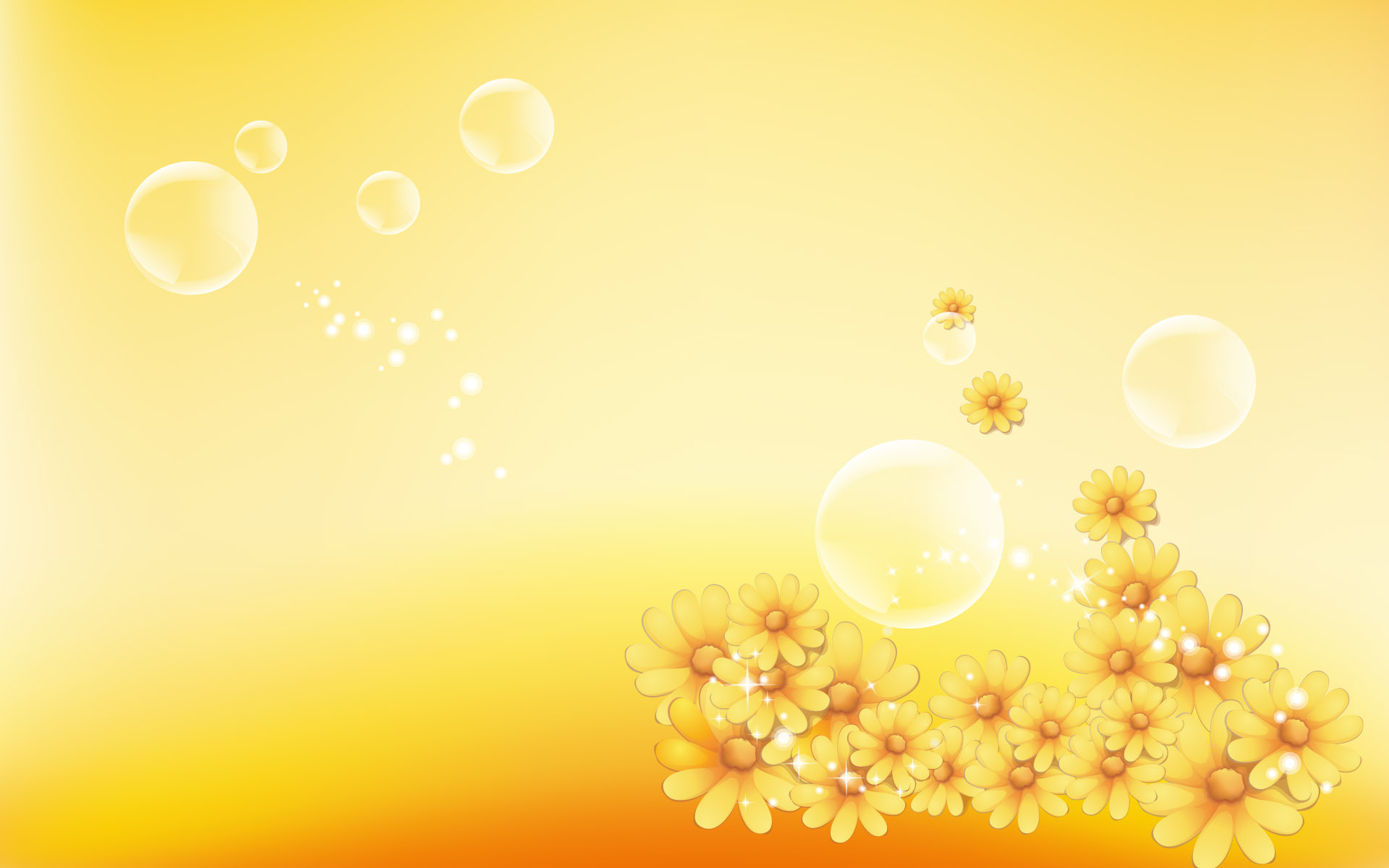 اعزام گارد و ارتش برای مقابله با مردم در 15 خرداد
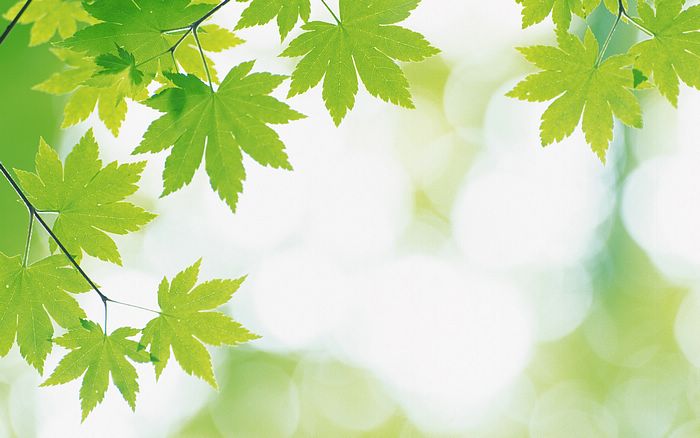 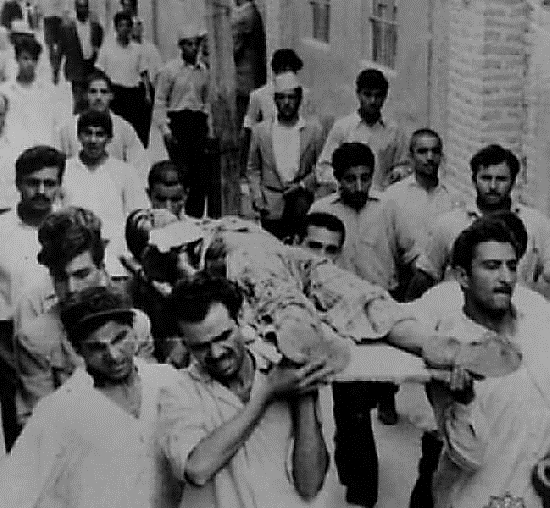 یکی از مجروحین در 15 خرداد
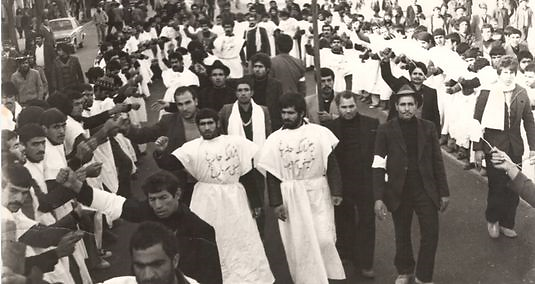 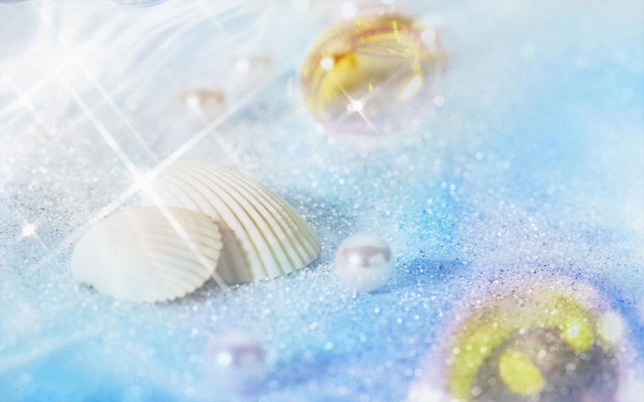 مردم کفن پوش ورامین
15 خرداد 42
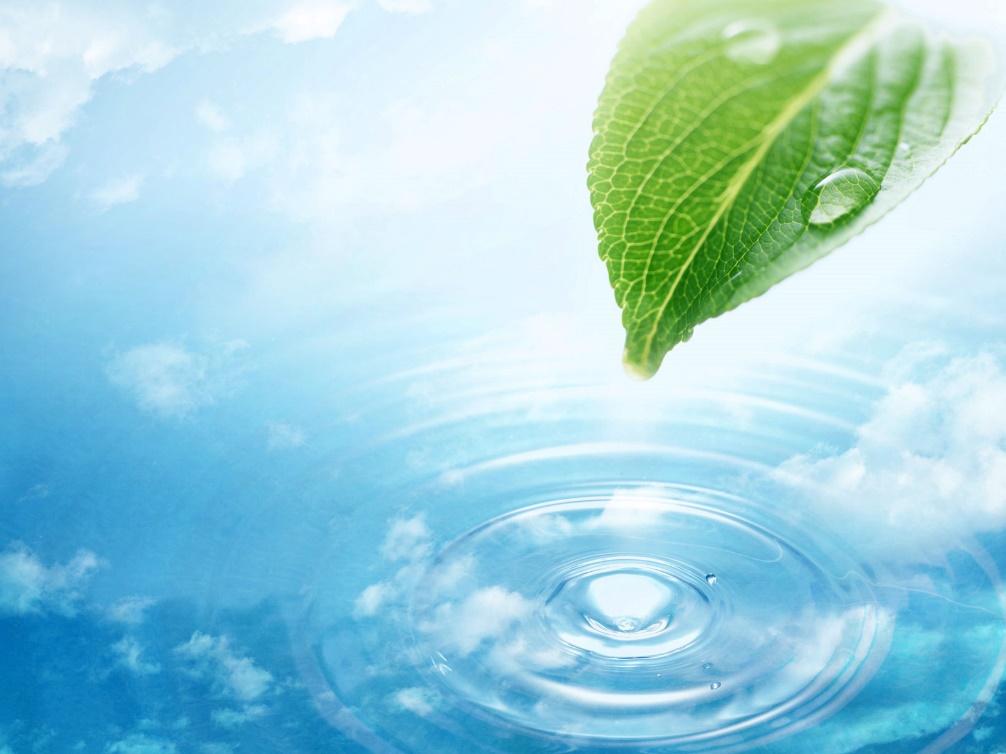 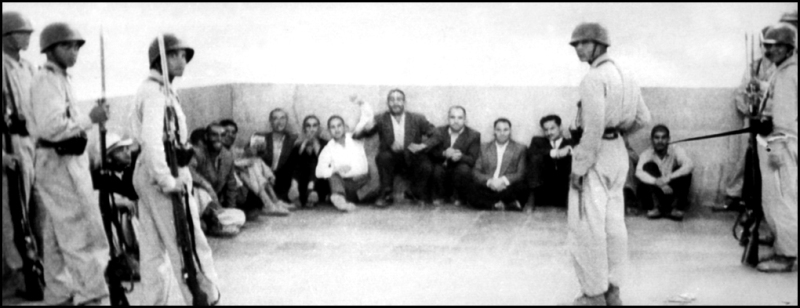 تعدادی از بازداشتیهای 15 خرداد
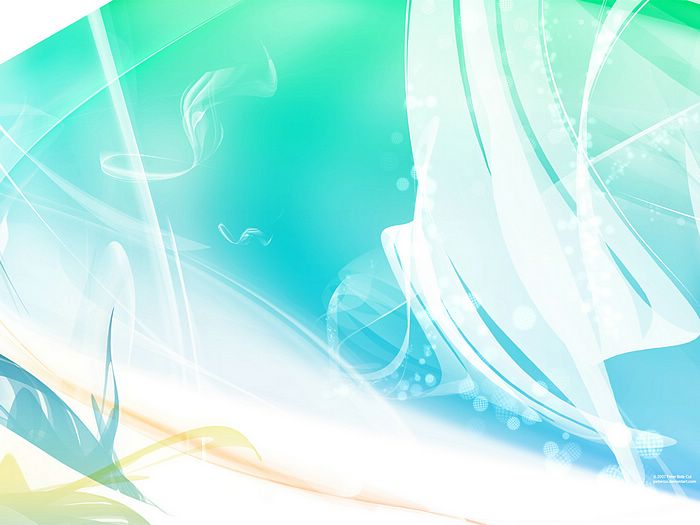 مخالفت با کاپیتولاسیون
امام خمینی پس از چند ماه بازداشت، در فروردین 1343 اجازه یافت که به قم بازگردد.
مدتی بعد، آمریکا دولت ایران را مجبور کرد که به مأموران نظامی آمریکا مصونیت قضایی یا حق کاپیتولاسیون بدهد.
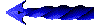 اگر آمریکایی ها در ایران مرتکب جرمی می شدند، دادگاه های ایران حق رسیدگی به جرم آنها را نداشتند.
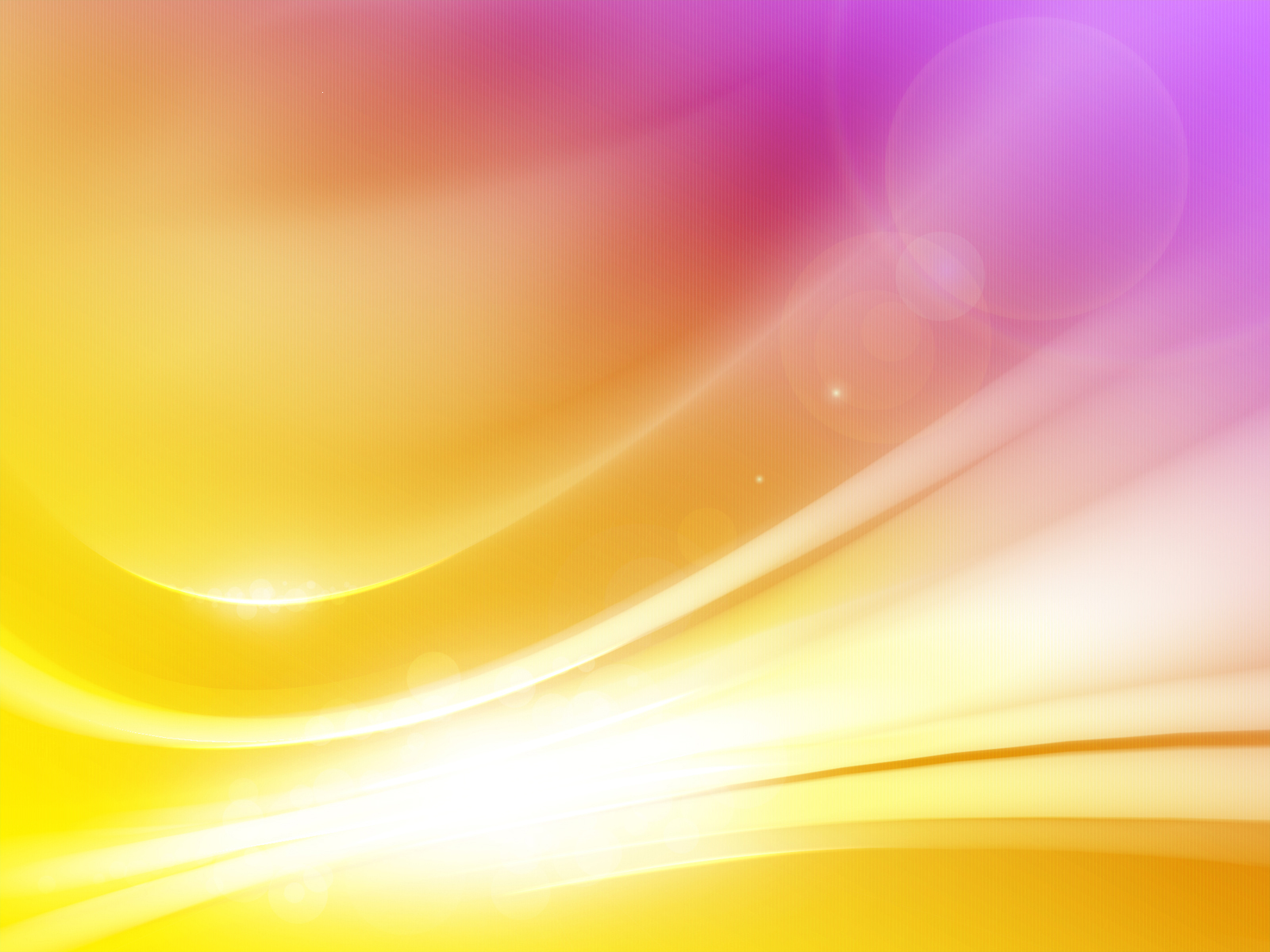 امام خمینی در یک سخنرانی مهم، دادن مصونیت قضایی به آمریکاییان را اقدامی ذلّت بار و خلاف استقلال کشور شمرد و شاه را به سبب وابستگی به آمریکا به شدت سرزنش کرد.
حکومت پهلوی دریافت که امام اهل سازش و سکوت نیست.
در 13 آبان 1343 امام را به ترکیه تبعید کرد. حدود یک سال بعد، تبعیدگاه امام از ترکیه به نجف در عراق تغییر یافت و تا مهر 1357 در آن شهر ساکن بود.
امام در تبعید نیز به مبارزه ادامه داد و به مناسبت های مختلف با صدور اعلامیه و فرستادن پیام به گروه های سیاسی، مردم را به مبارزه با شاه و اسرائیل دعوت می کرد.
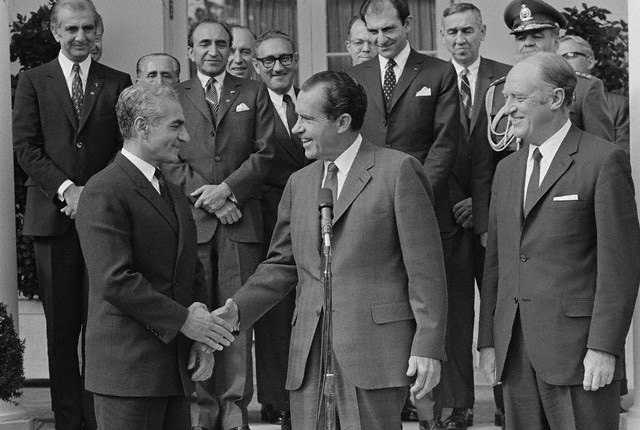 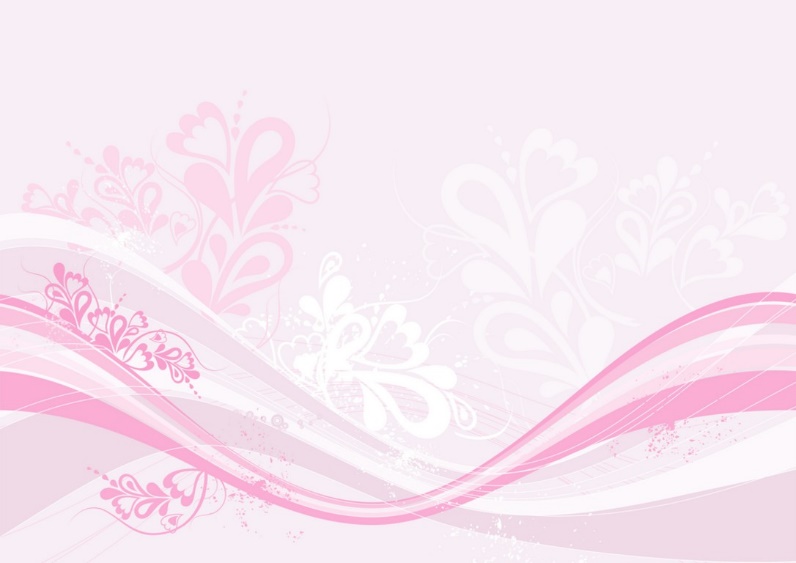 محمدرضا شاه در ملاقات با نیکسون رئیس جمهور آمریکا
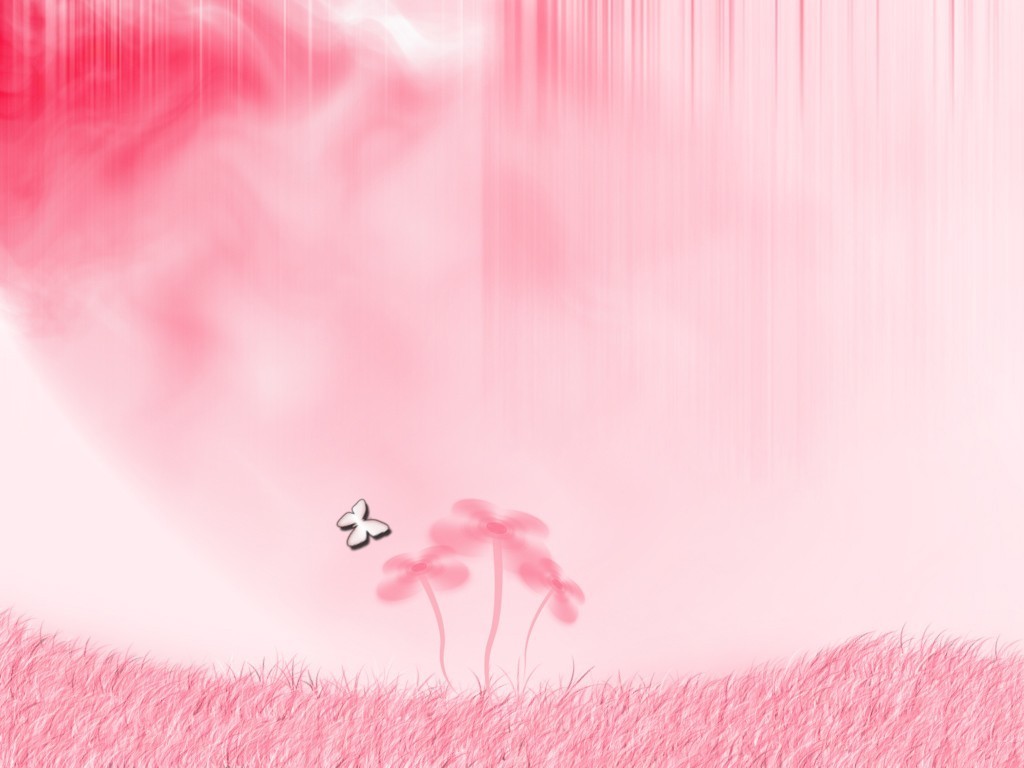 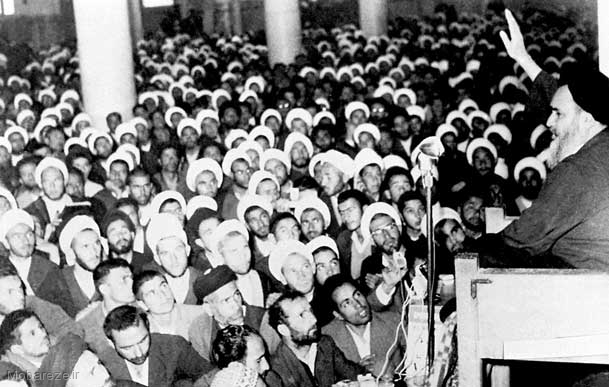 سخنرانی امام در اعتراض به کاپیتولاسیون
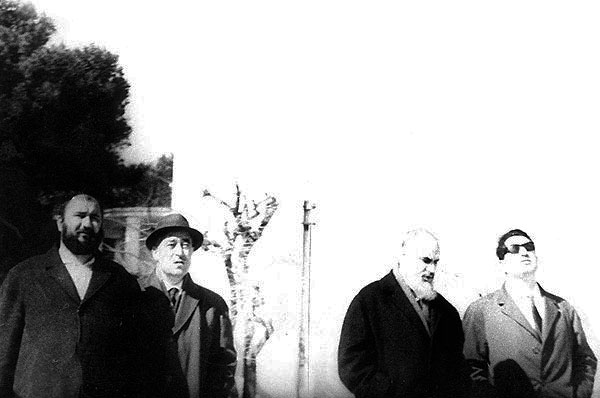 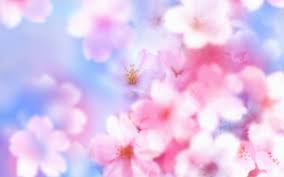 امام خمینی در ایام تبعید در ترکیه
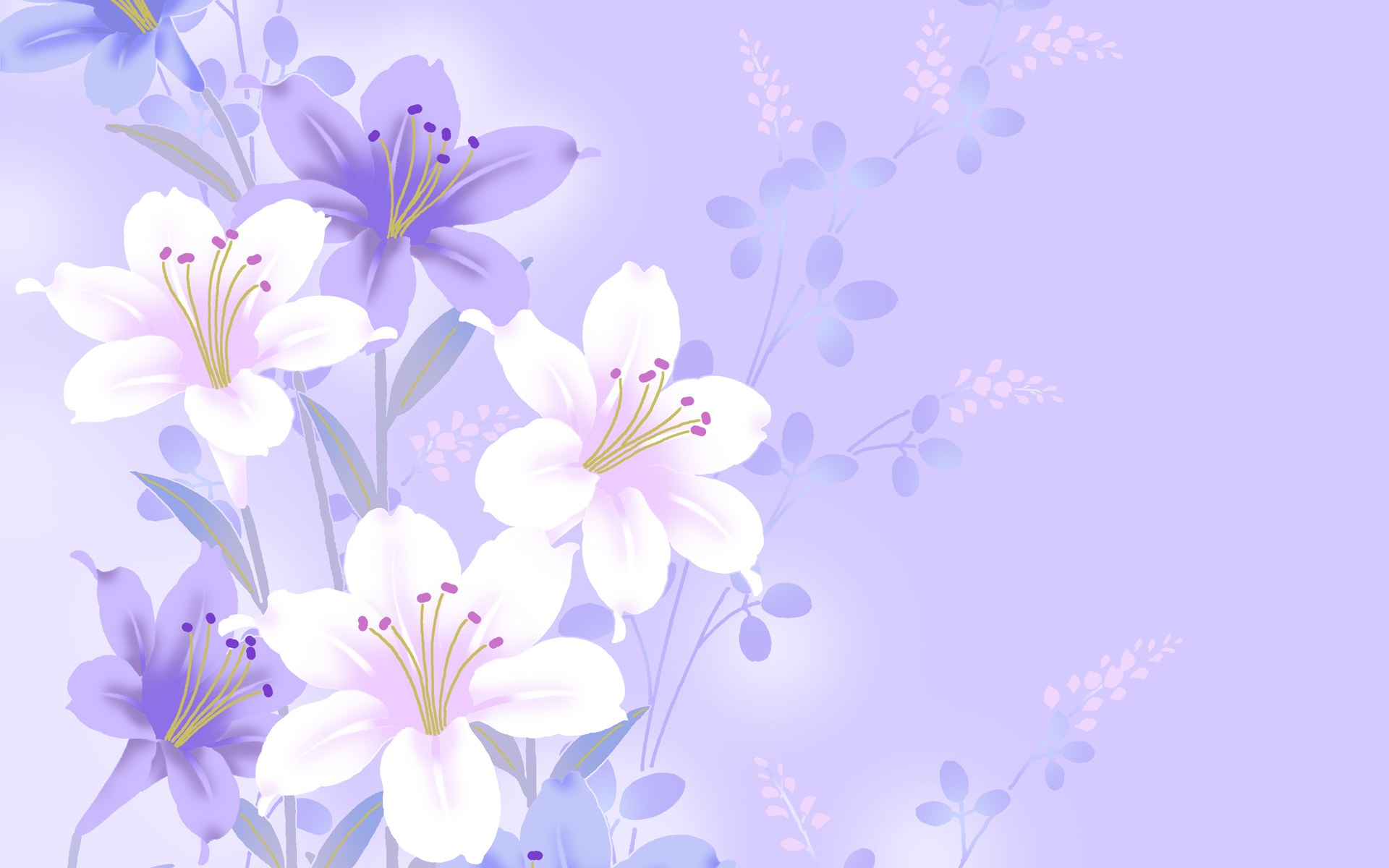 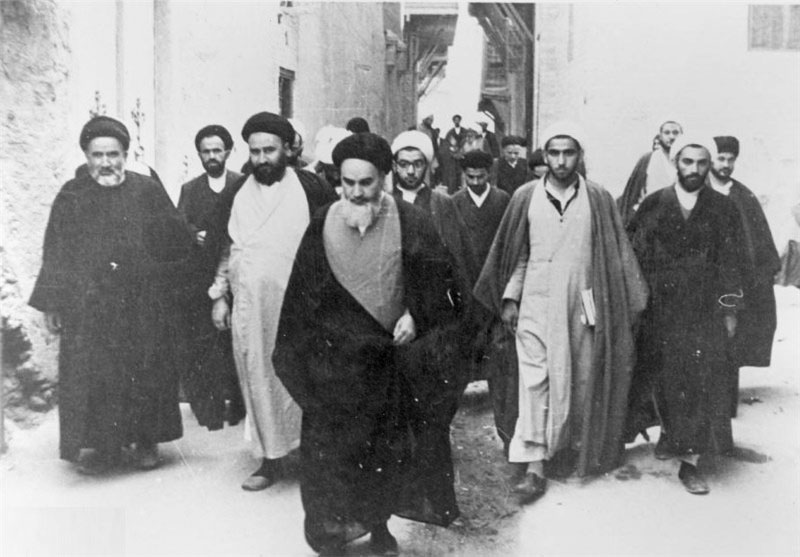 امام خمینی در ایام تبعبد در نجف
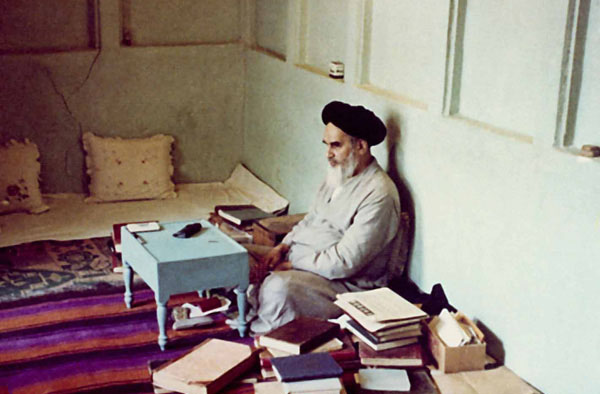 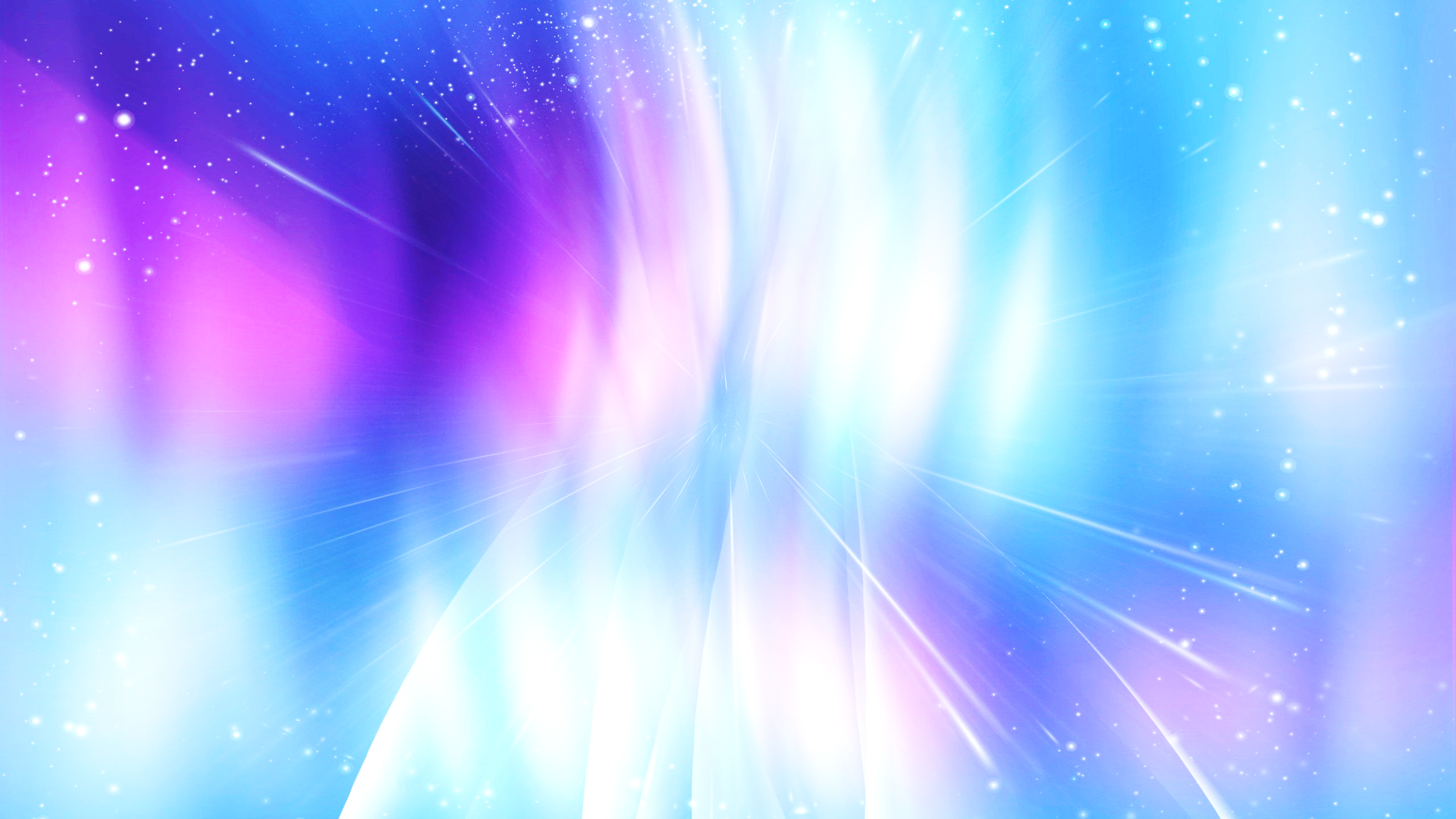 منزل امام در تبعید نجف
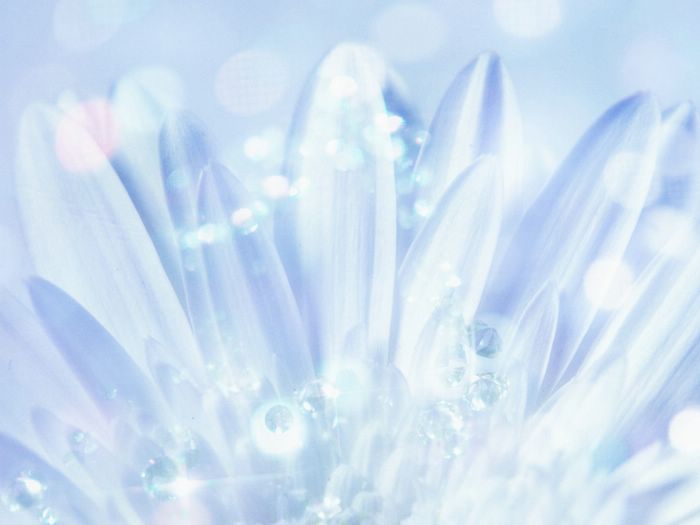 ادامۀ مبارزۀ ملت پس از تبعید امام
قشرهای مختلف مردم به ویژه روحانیان، فرهنگیان، دانشجویان و بازاریان پس از تبعید رهبر نهضت، به مبارزه ادامه دادند.
علاوه بر پیروان و یاران امام خمینی، گروه های دیگری نیز با عقاید سیاسی متفاوت در مبارزه با حکومت پهلوی شرکت داشتند.
برخی دیگر از عالمان و اندیشمندان مانند استاد شهید آیت الله مطهری و دکتر علی شریعتی به شکلی دیگر مبارزه می کردند.
آنان می کوشیدند با سخنرانی، نوشتن کتاب و مقاله و برگزاری کلاس های تفسیر قرآن و نهج البلاغه در مساجد، حسینیه ها و دانشگاه ها، اسلام انقلابی را به جوانان معرفی کنند.
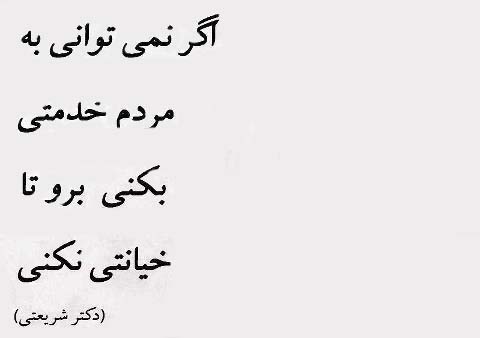 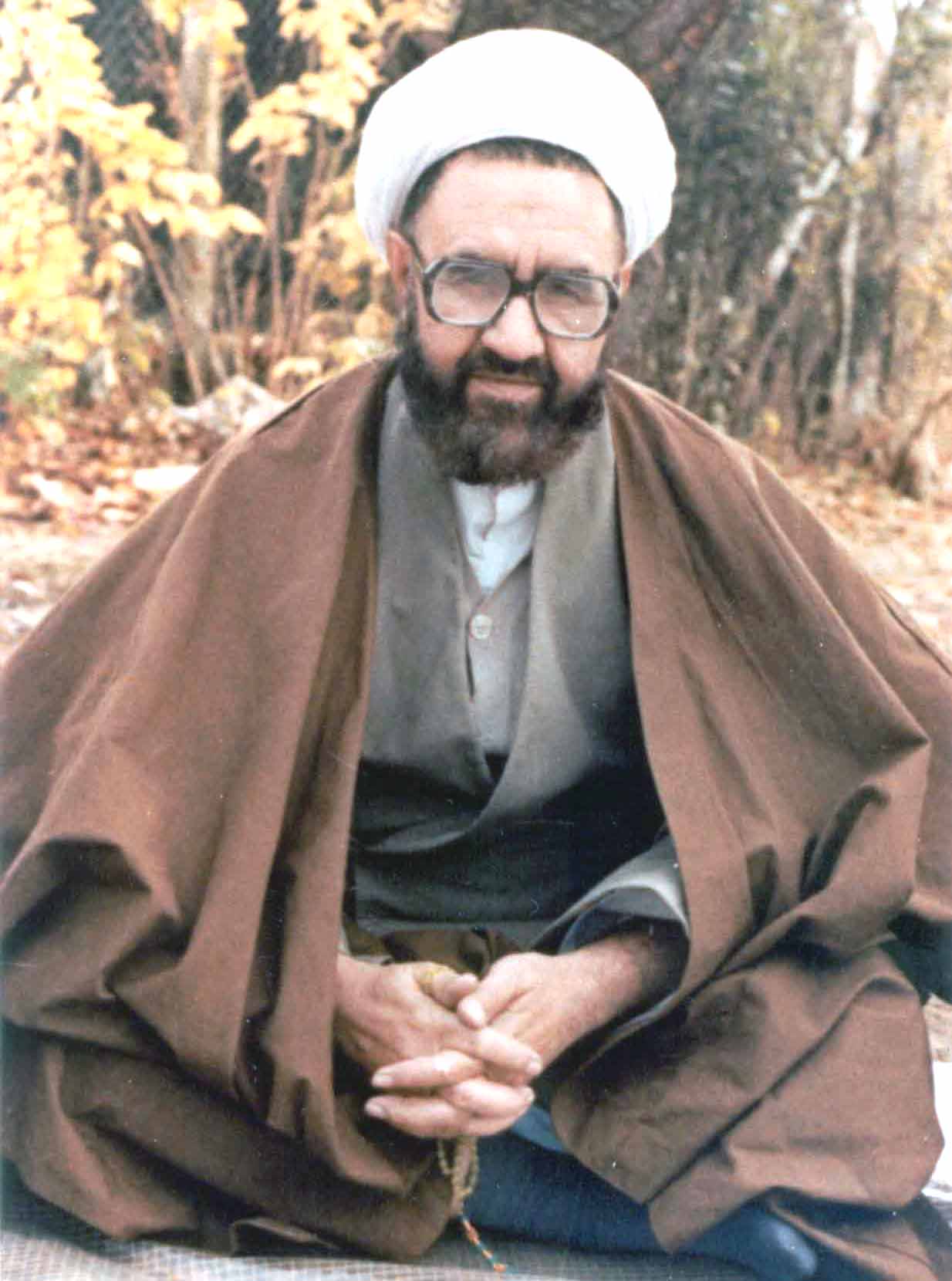 آیت الله مطهری
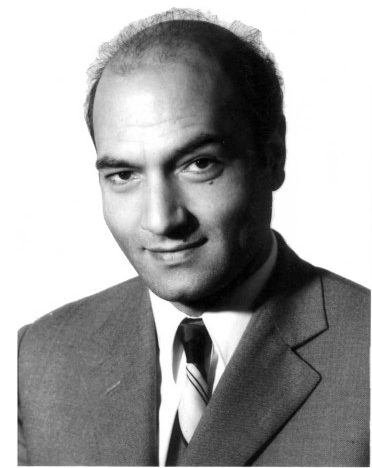 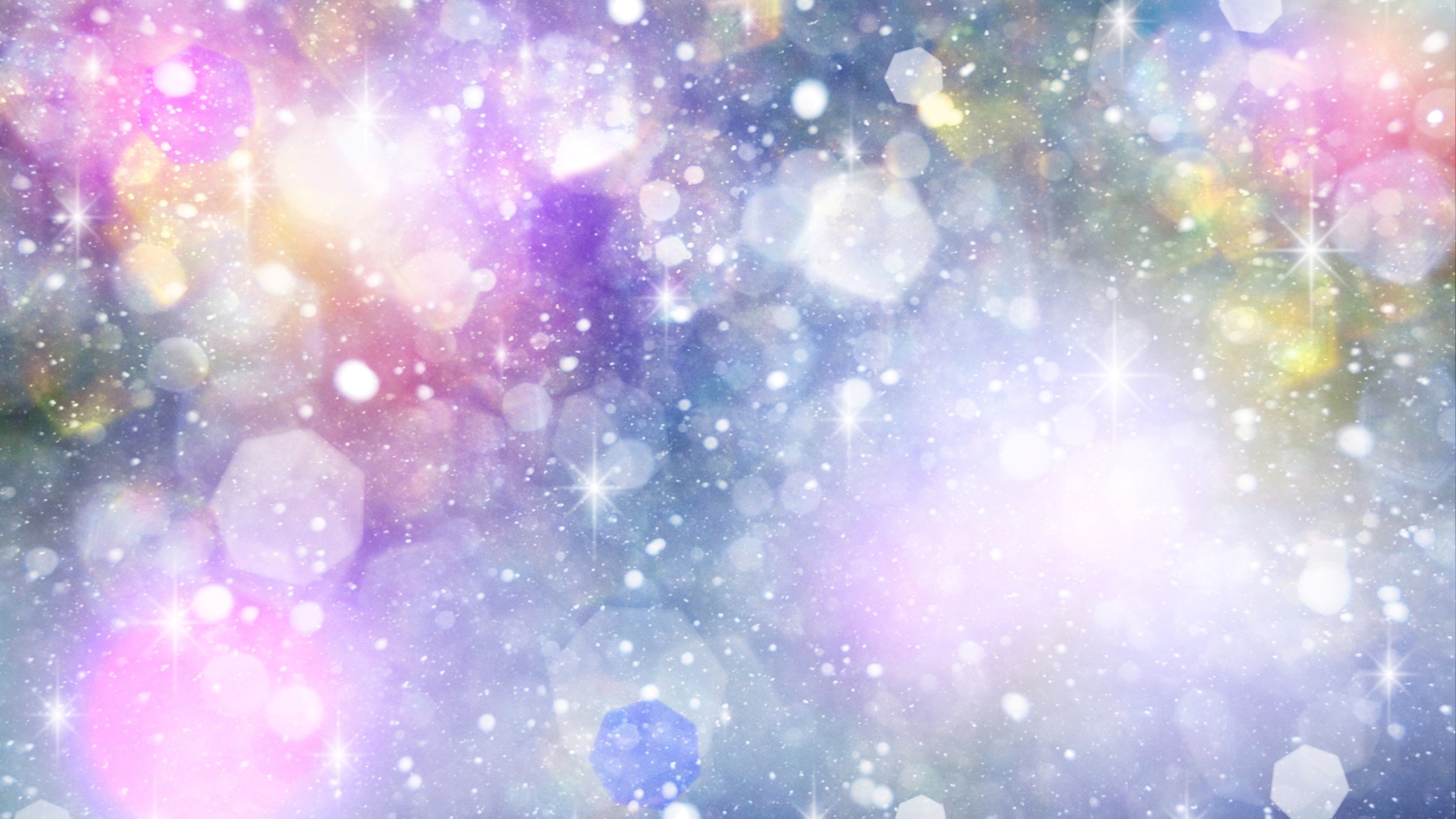 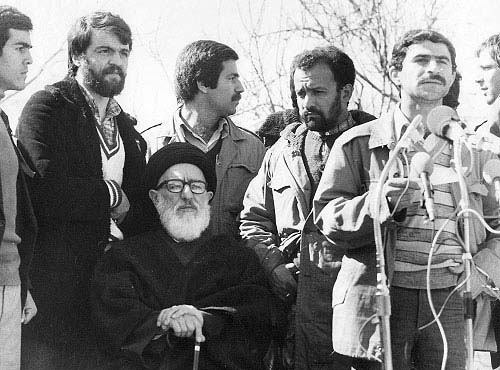 آیت الله سید محمود طالقانی، عالم مبارزی که مدت های طولانی در زندان های شاه، شدیدترین شکنجه ها را تحمل کرد و سال ها در تبعید به سر برد.
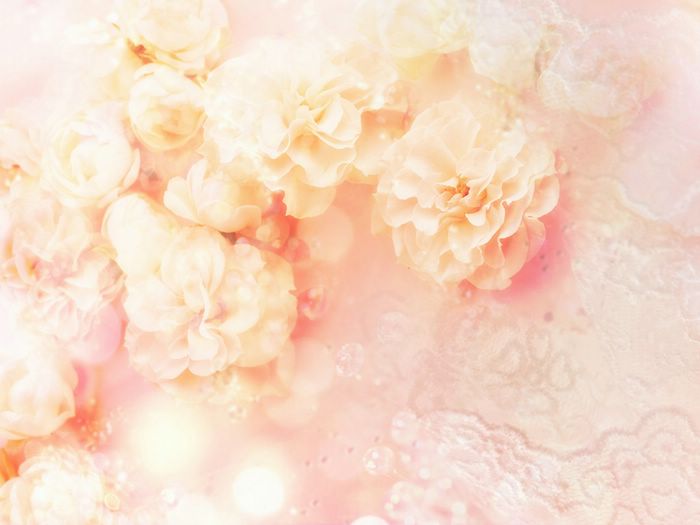 ایران در آستانۀ انقلاب اسلامی
در نیمۀ اول سال 56 چنین به نظر می رسید که حکومت پهلوی در اوج قدرت است.
در آن زمان شاه اکثر مخالفان خود را سرکوب کرده بود. آمریکا و بسیاری از حکومت های قدرتمند نیز از حکومت او پشتییبانی می کردند.
اما مردم ایران به دلیل مسائل و مشکلات مختلف فرهنگی، سیاسی و اقتصادی از شاه و سیاست های او ناراضی بودند.
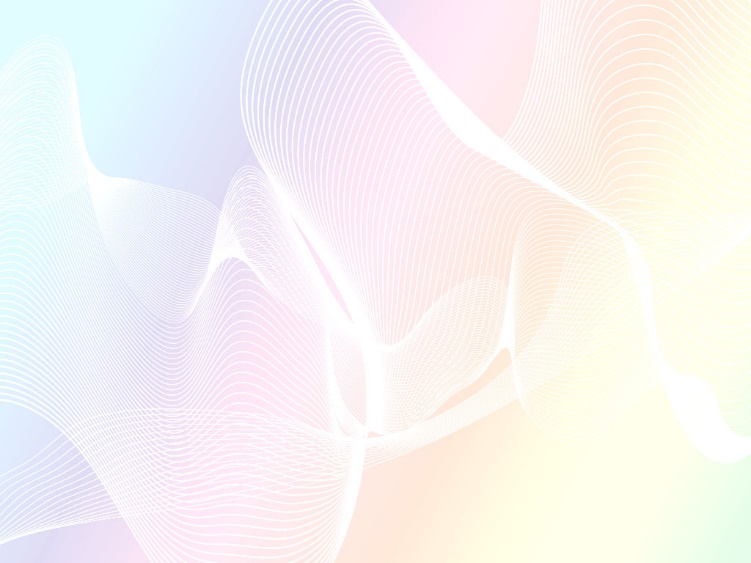 دلایل نارضایتی ملت از شاه
زیرا حکومت پهلوی به فرهنگ و ارزش های اسلامی توجهی نداشت و اقدام های فرهنگی آن، به خصوص برنامه های رادیو و تلویزیون و سینما در جهت تضعیف فرهنگ اسلامی بود.
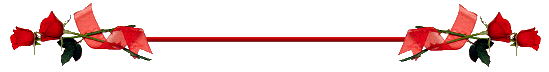 وابستگی سیاسی حکومت پهلوی به بیگانگان و نفوذ و دخالت کشورهای خارجی به ویژه آمریکا در امور ایران، بر نارضایتی مردم افزوده بود.
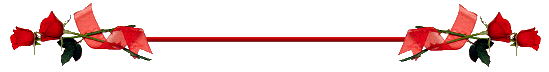 استبداد و سرکوب عامل دیگری بود که خشم و نفرت ایرانیان را علیه حکومت شاه بر می انگیخت. رژیم پهلوی حقوق ملت و اصول قانون اساسی مشروطه را نادیده می گرفت.
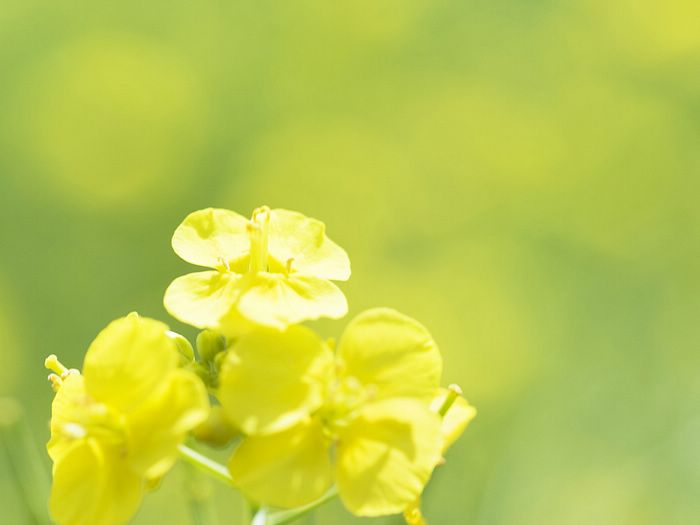 نمایندگان مجلس شورای ملی و هیئت وزیران در برابر شاه هیچ استقلالی نداشتندو کاملاً مطیع او بودند.
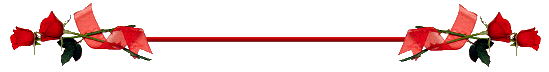 روزنامه ها نیز آزادی نداشتند و نمی توانستند از شاه و مقام های حکومتی انتقاد کنند.
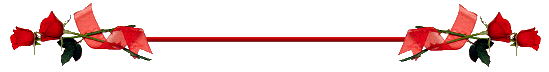 ساواک و مأموران نظامی با انواع شکنجه ها، مخالفان را سرکوب می کردند و عدۀ زیادی از مخالفان به اعدام، زندان و تبعید محکوم شده بودند.
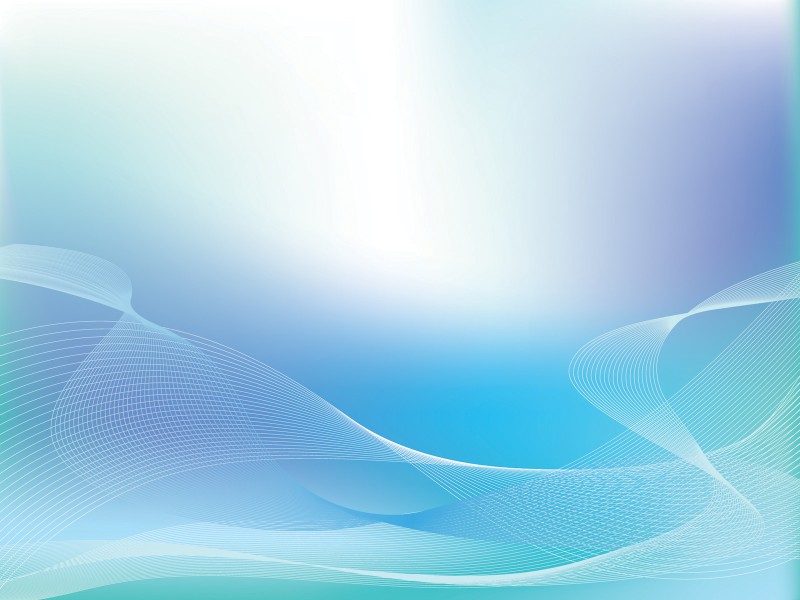 مطالب زیادی دربارۀ حیف و میل و غارت ثروت و سرمایه های ملی کشور توسط خاندان پهلوی و مقام های حکومتی به گوش مردم می رسید و آنان را خشمگین تر می کرد.
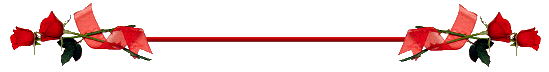 این در حالی بود که اکثریت مردم، به ویژه در روستا ها و شهرهای کوچک، در فقر و محرومیت به سر می بردند.
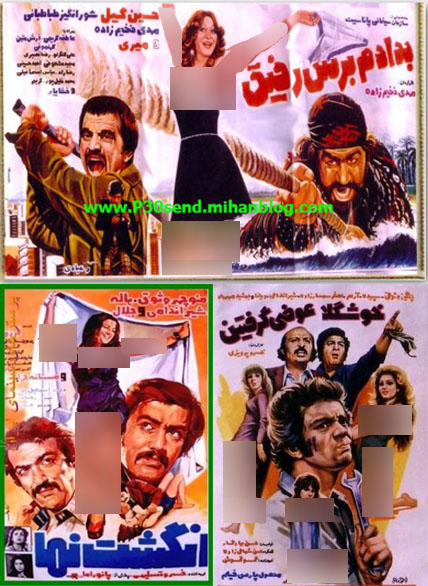 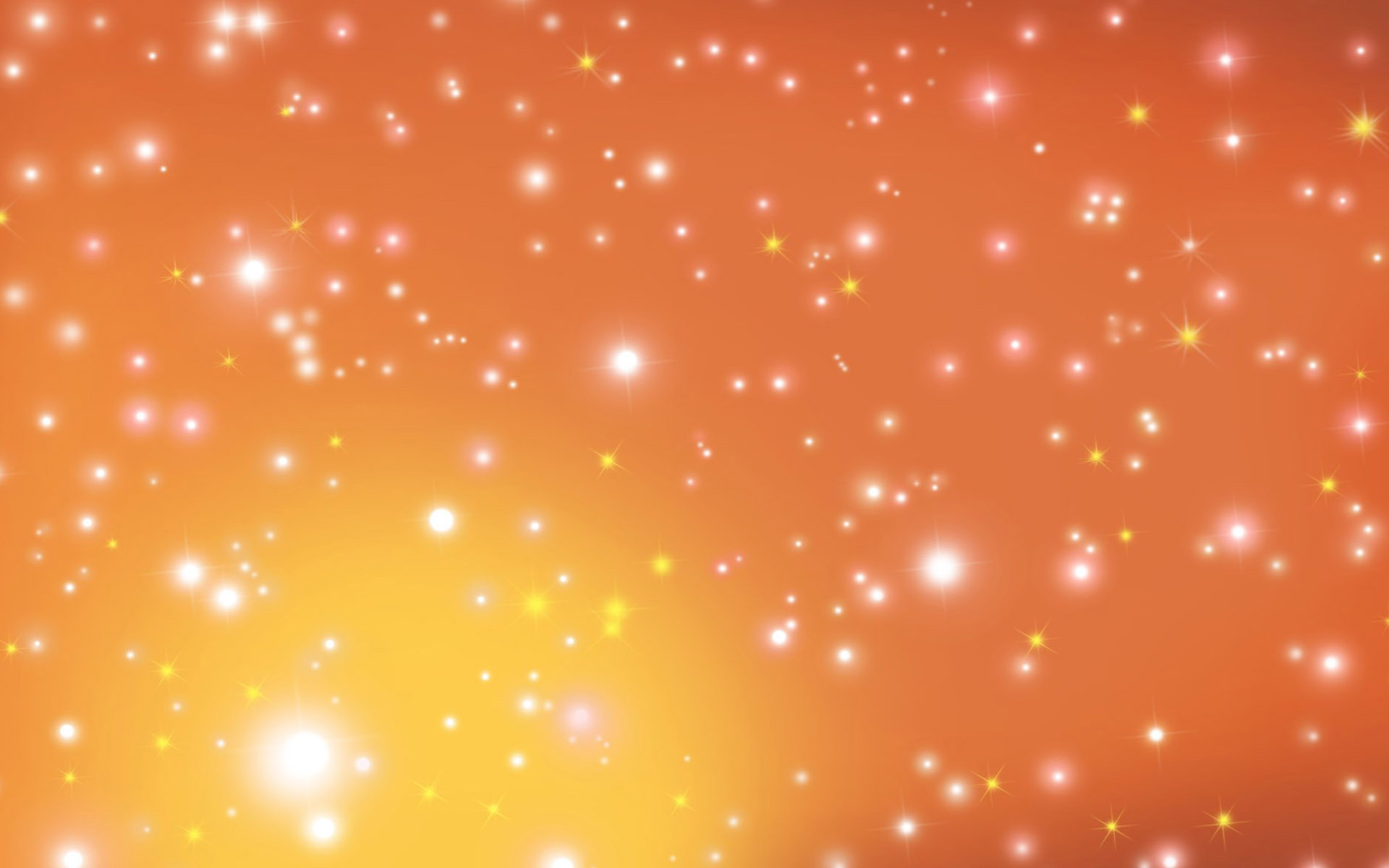 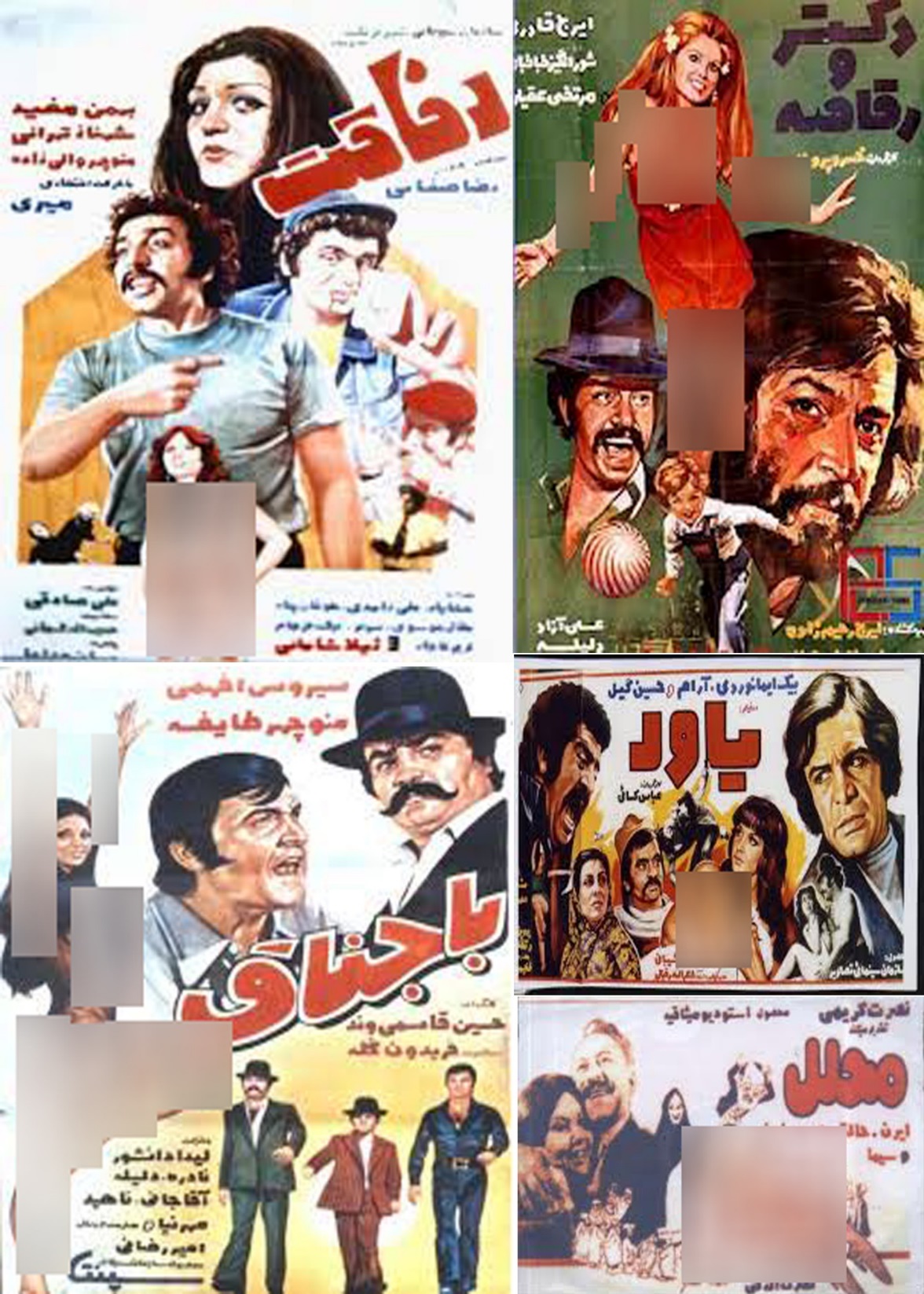 بی بند و باری و تضعیف اسلام در سینمای دوران پهلوی
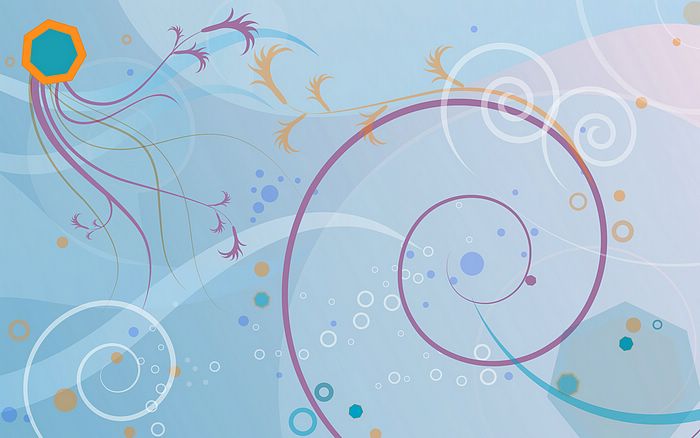 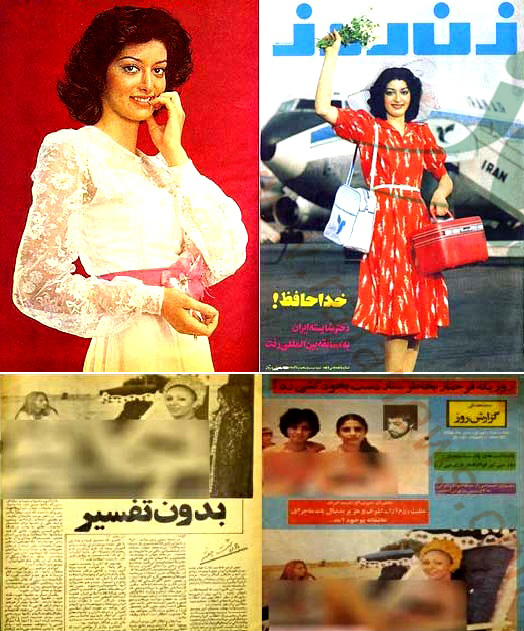 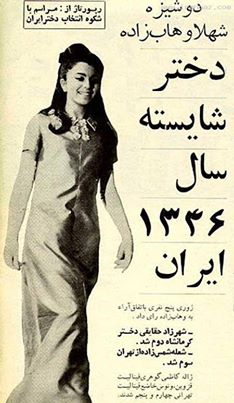 بی بند و باری و تضعیف اسلام در مجلات دوران پهلوی
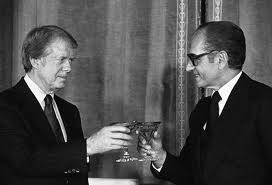 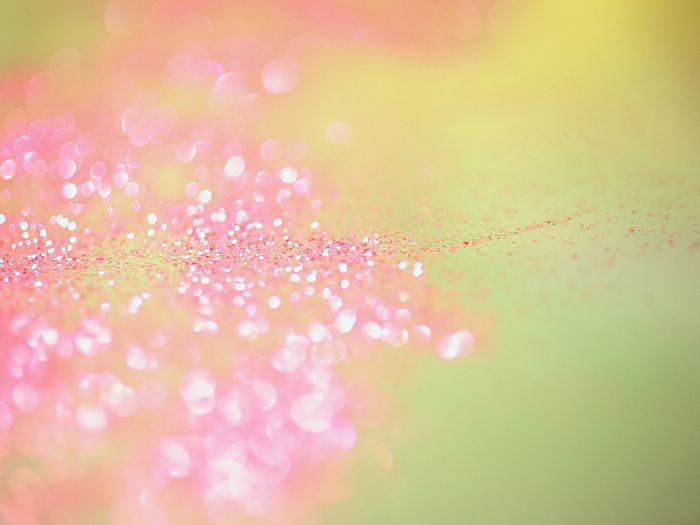 وابستگی شاه به آمریکایی ها و نفوذ آنان در ادارۀ کشور
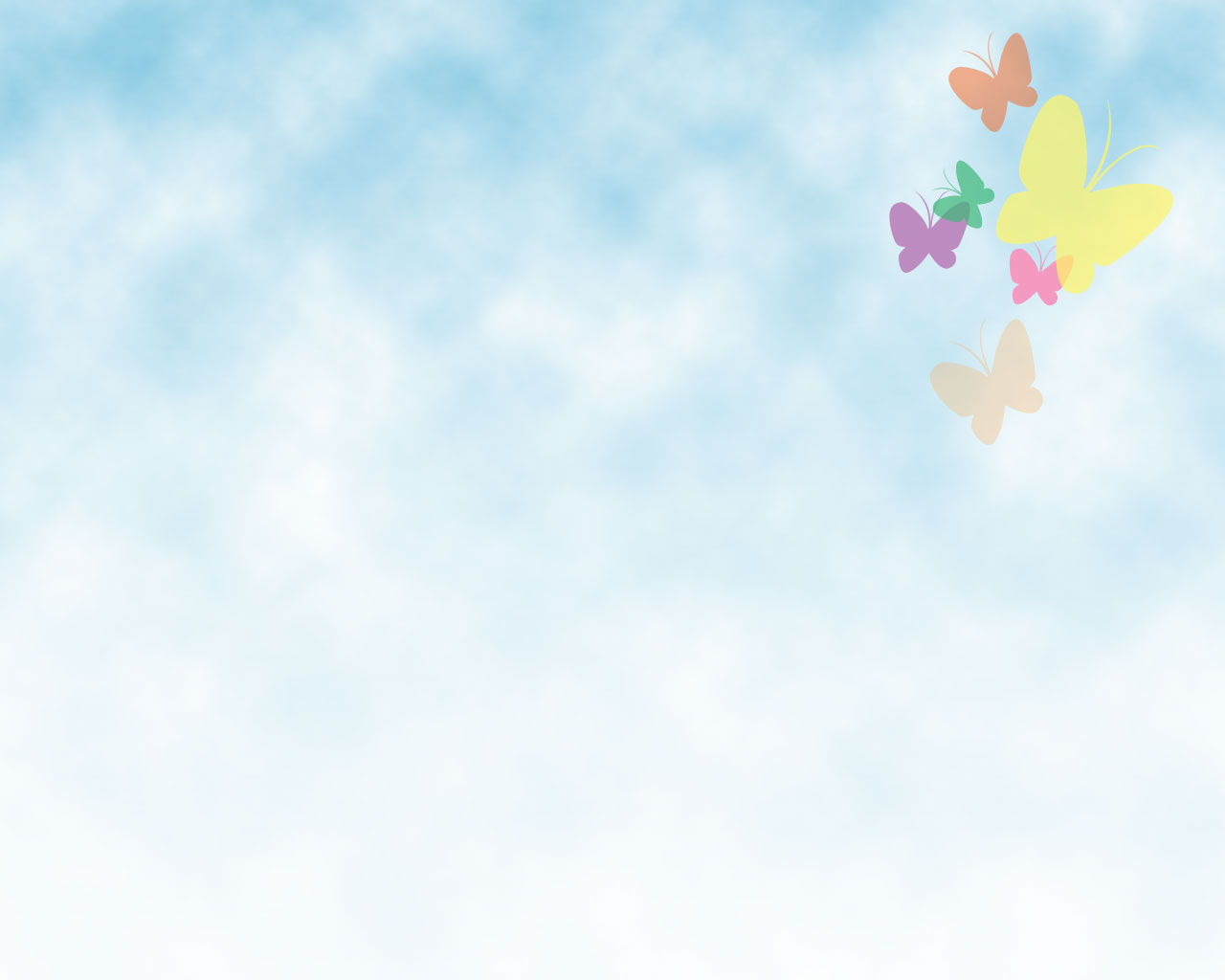 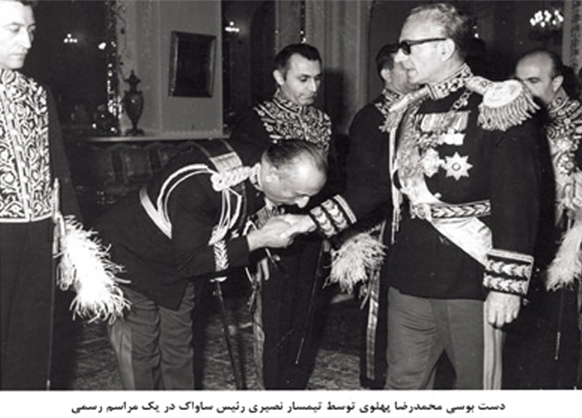 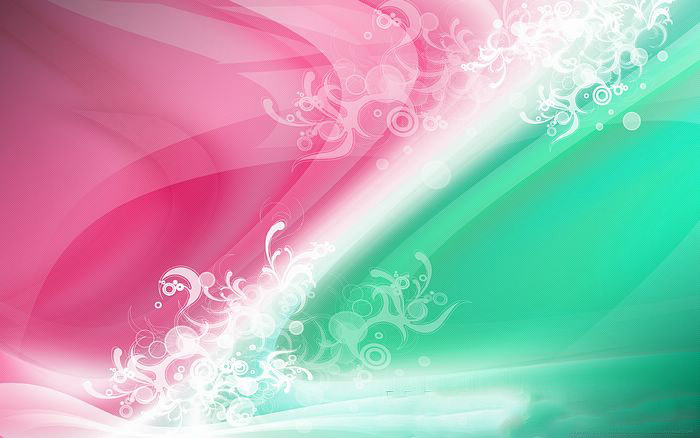 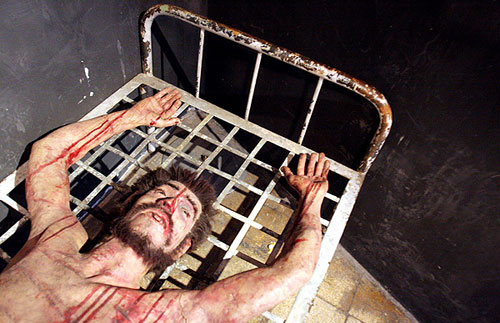 شکنجه دادن مخالفان شاه توسط ساواک
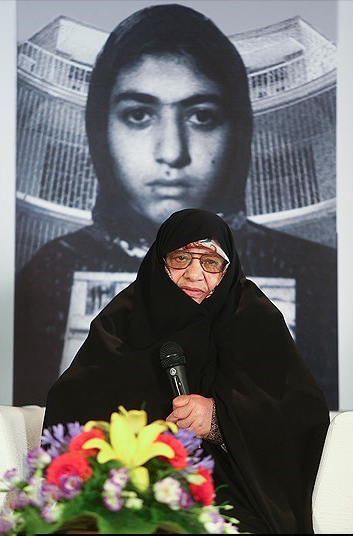 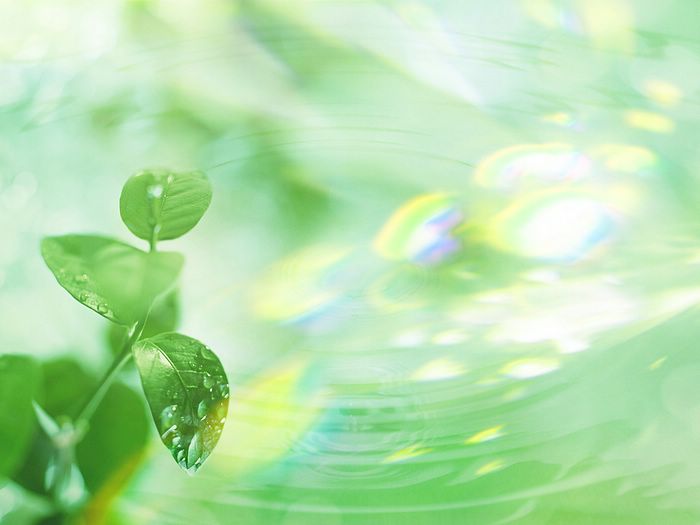 خانم مرضیه حدیدچی (دباغ) یکی از زنان مبارز و انقلابی است.
او در اوج مبارزات دوران انقلاب در زندان کمیته مشترک ضد خرابکاری به سختی شکنجه شد. 
او که در کتابی تحت عنوان «خاطرات شکنجه» بخشی از آنچه را بر او در زندان کمیته مشترک گذشته است، به تصویر کشیده است. در بخشی از همین کتاب آمده است:
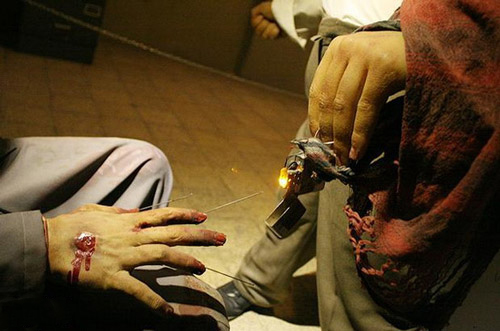 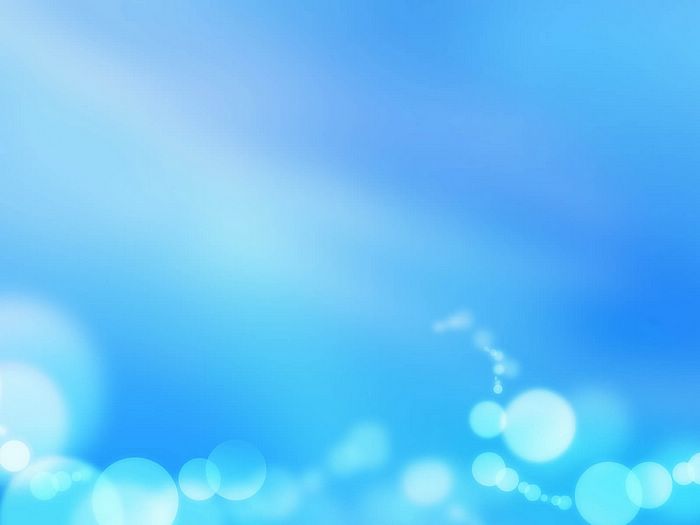 از صبح روز دوم شکنجه‌های اصلی شروع شد. دستم را به زور گرفتند، سوزن‌های بلندی را به زیر ناخن هایم فرو کردند، سپس نوک انگشتانم را که سوزن زیرش بودند، توی دیوار کوبیدند. سوزن‌ها تا انتها در زیر ناخن‌ها نفود کرد. تمام تنم از درد تیر کشید. گاهی با باتوم برقی که شوک الکتریکی ایجاد می‌کند، به اعضای بدنم می‌زدند. گاهی کف پاهایم از شدت ضربات شلاق شدیدا ورم می‌کرد. سریع مامور شکنجه دست و پایم را باز می‌کرد و با شلاق دنبالم می‌افتاد که به دور بالکن دایره مانندی که با نرده آهنی پوشیده شده بود بدوم. گاهی هم پاهایم را به گیره‌هایی که به سقف وصل بود، می‌بستند و تا چند ساعت به حالت آویزان می‌ماند.»
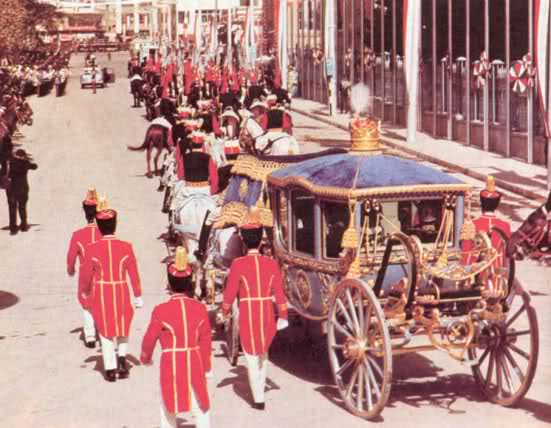 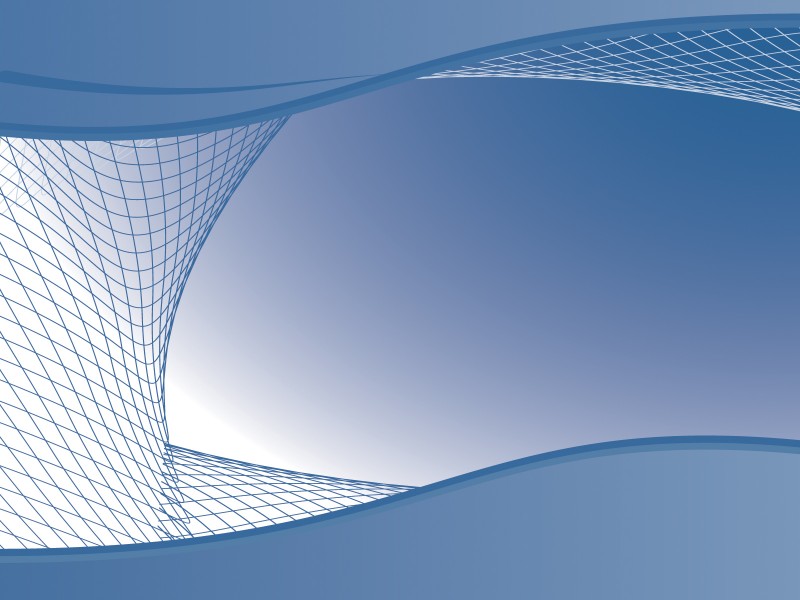 برگزاری جشن های 2500 ساله با تجملات فراوان
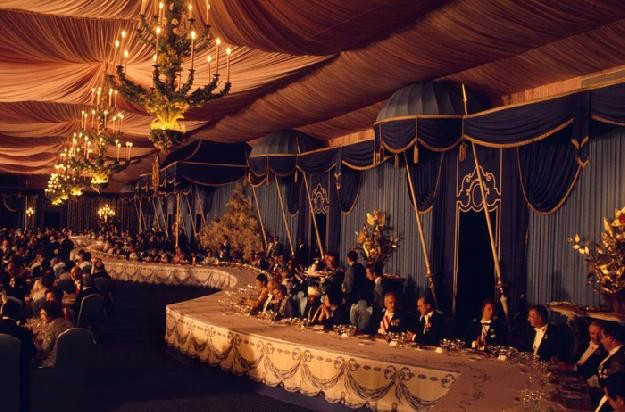 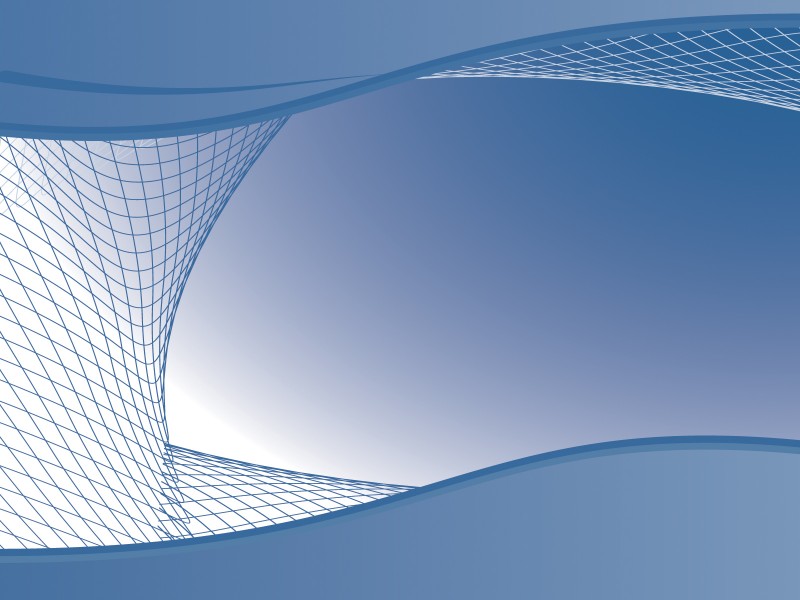 برگزاری جشن های 2500 ساله با تجملات فراوان
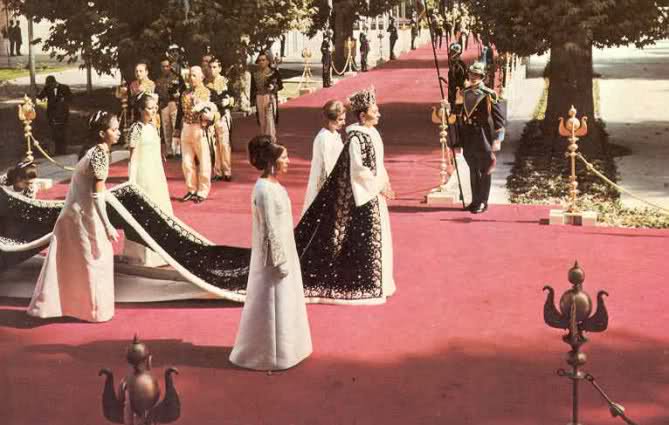 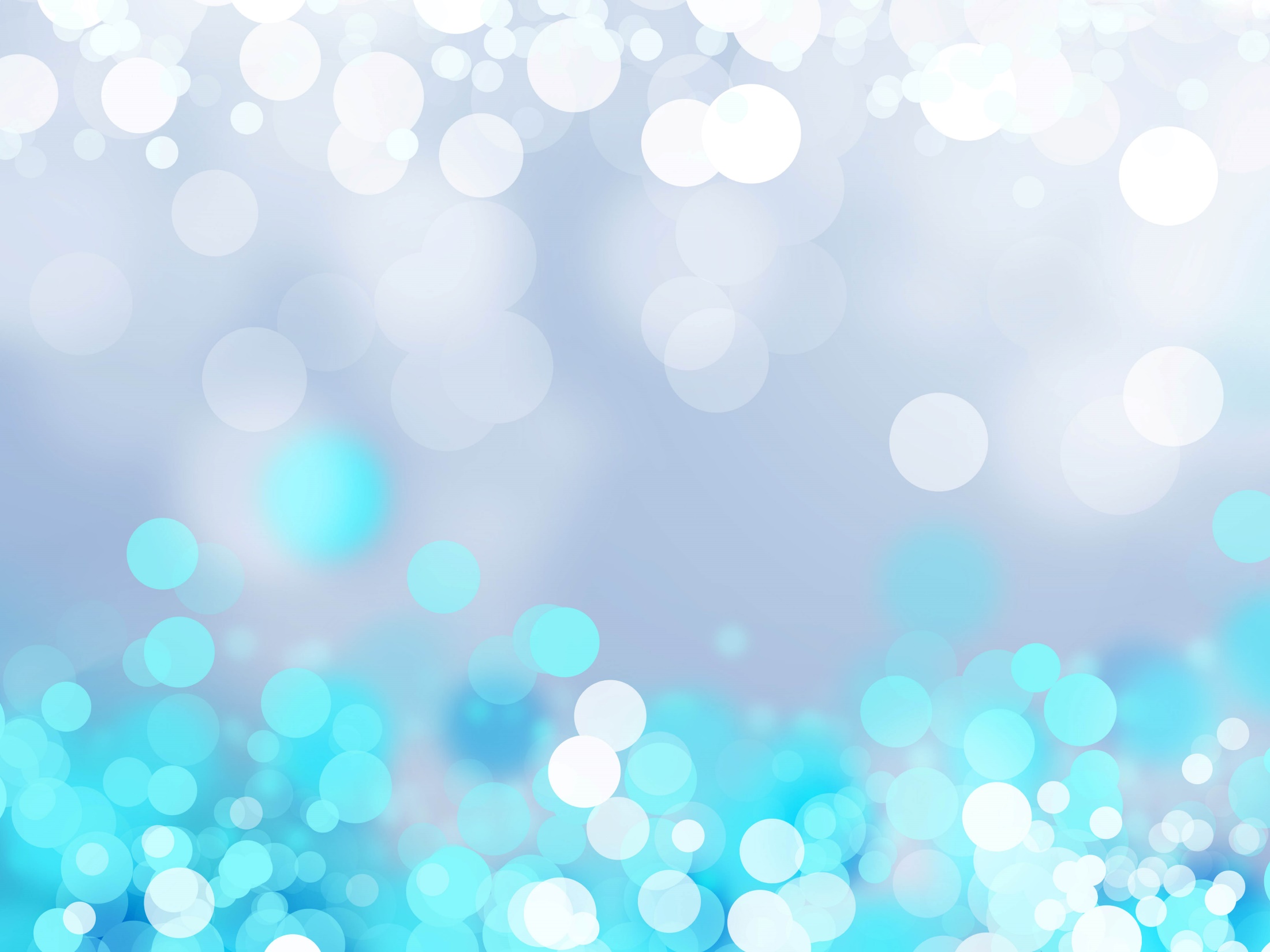 مراسم تاجگذاری شاه
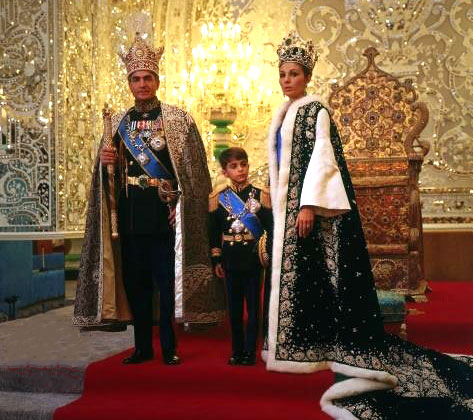 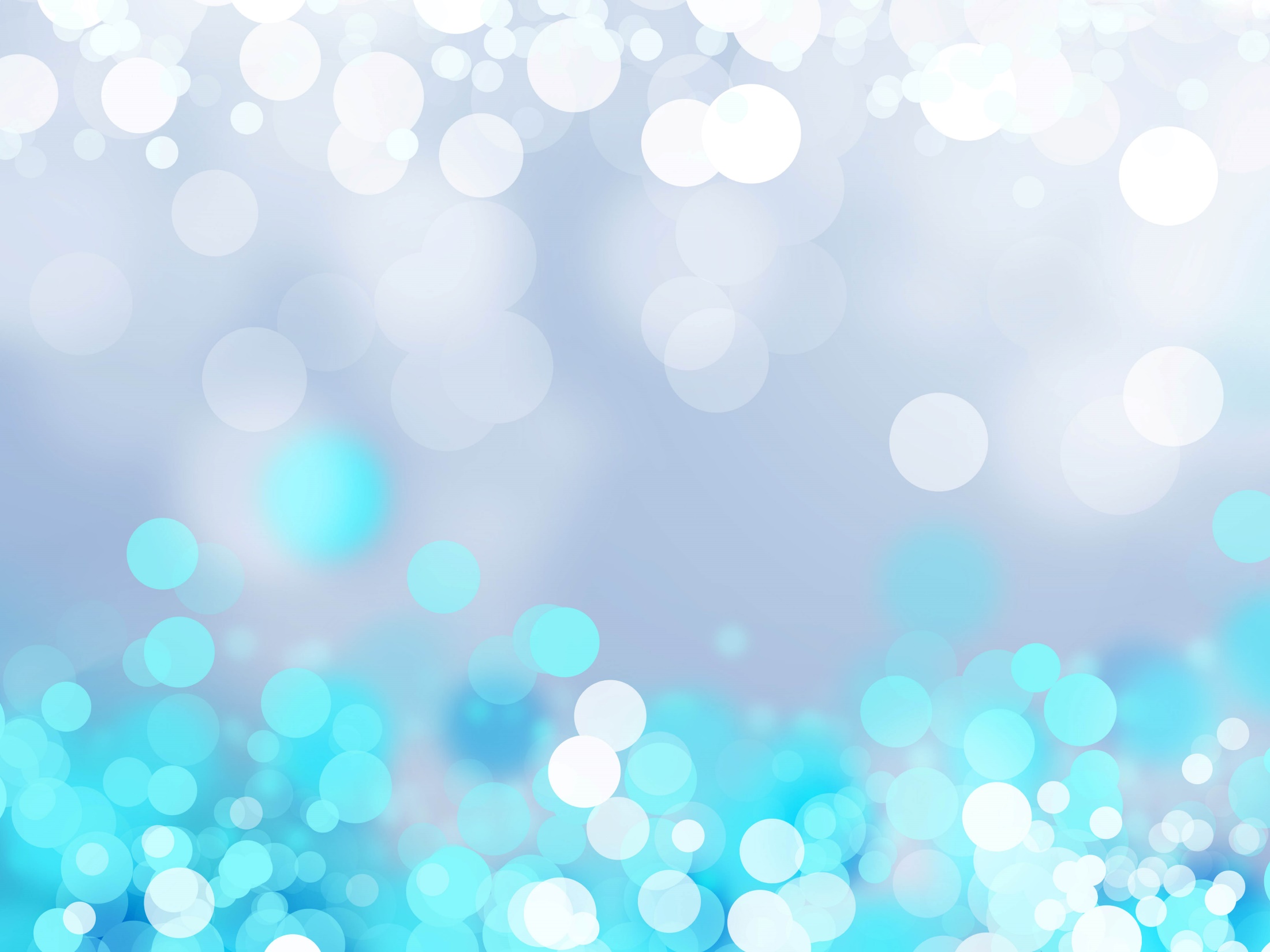 مراسم تاجگذاری شاه
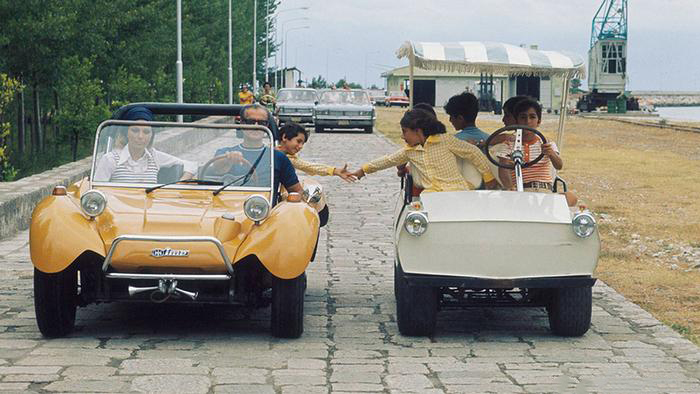 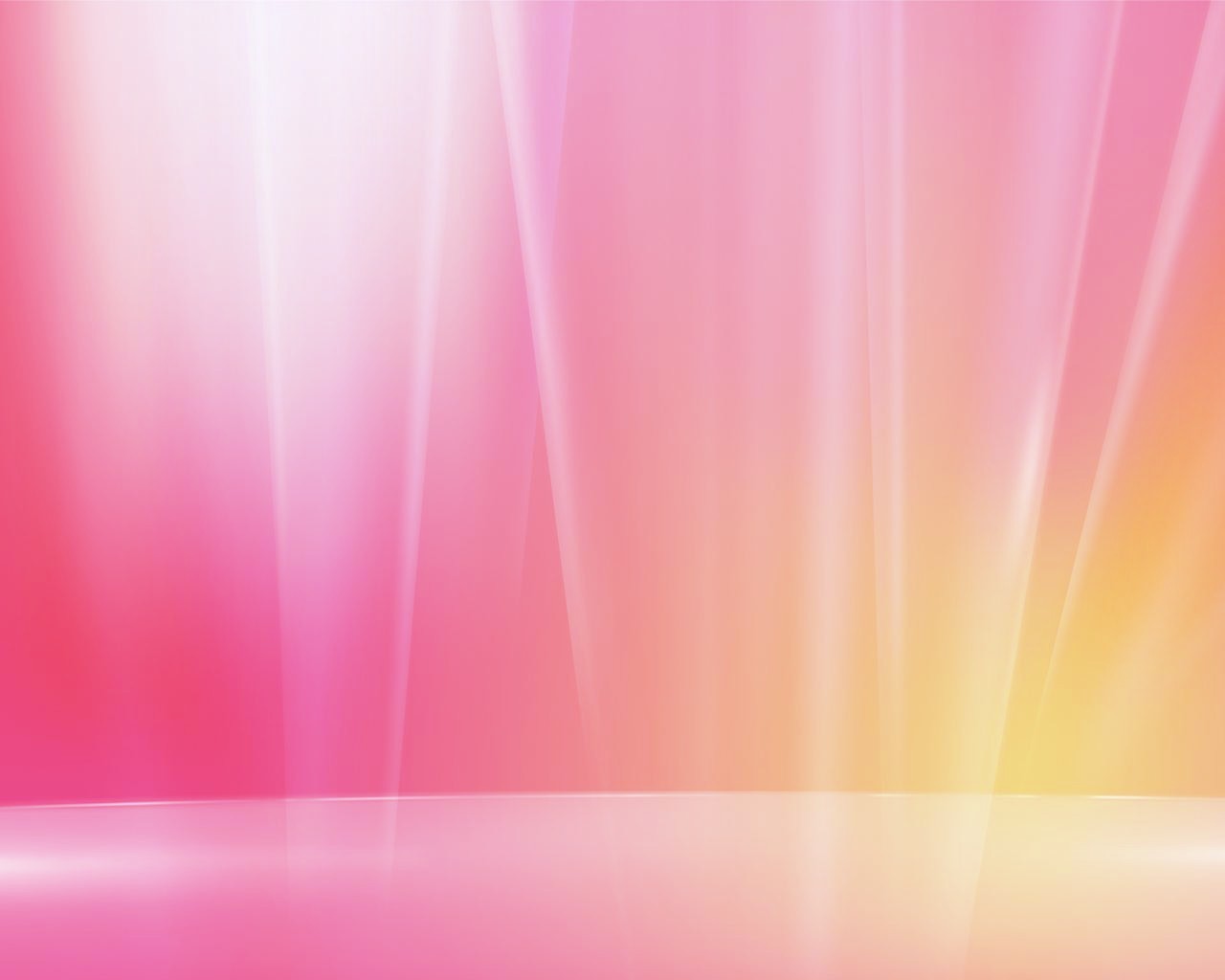 تفریح و خوشگذرانی خاندان شاه
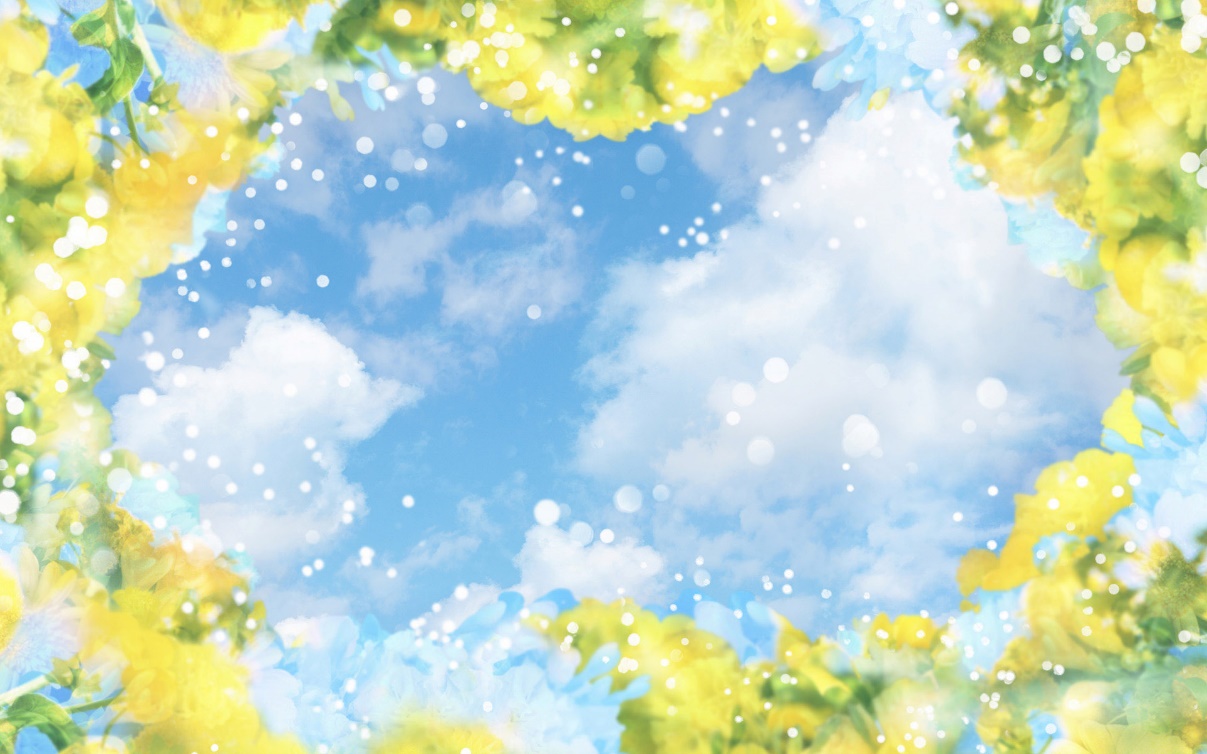 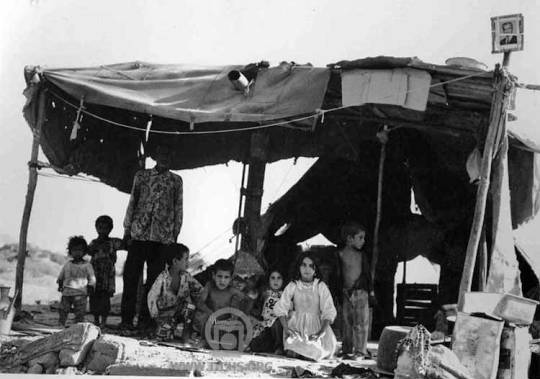 ناصرالدین شاه قاجار به همراه عده ای از رجال و خدمه
آلونک نشینی و فقر مردم در دورۀ محمدرضا شاه
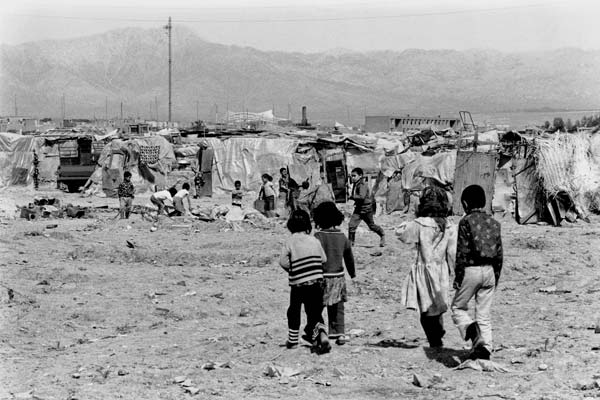 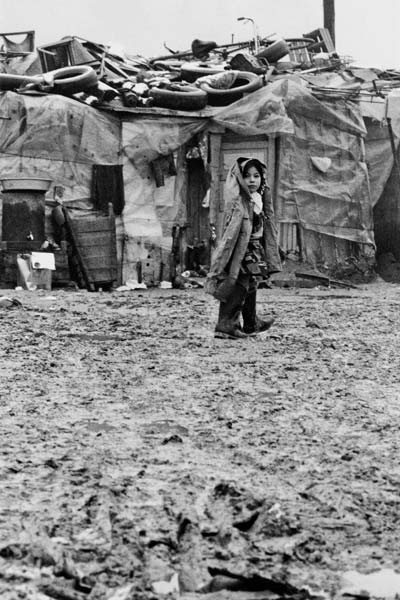 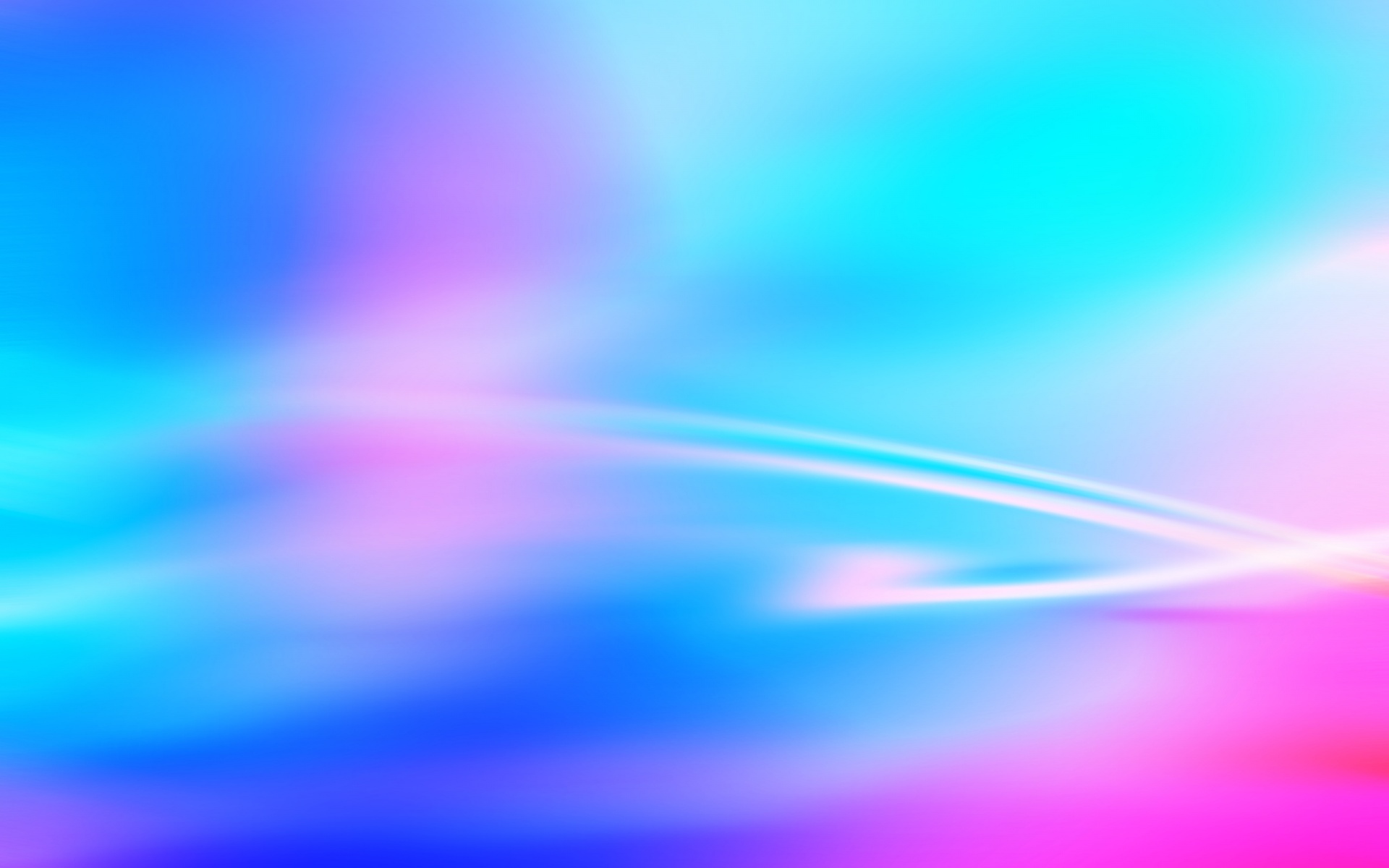 فقر مردم در دورۀ محمدرضا شاه
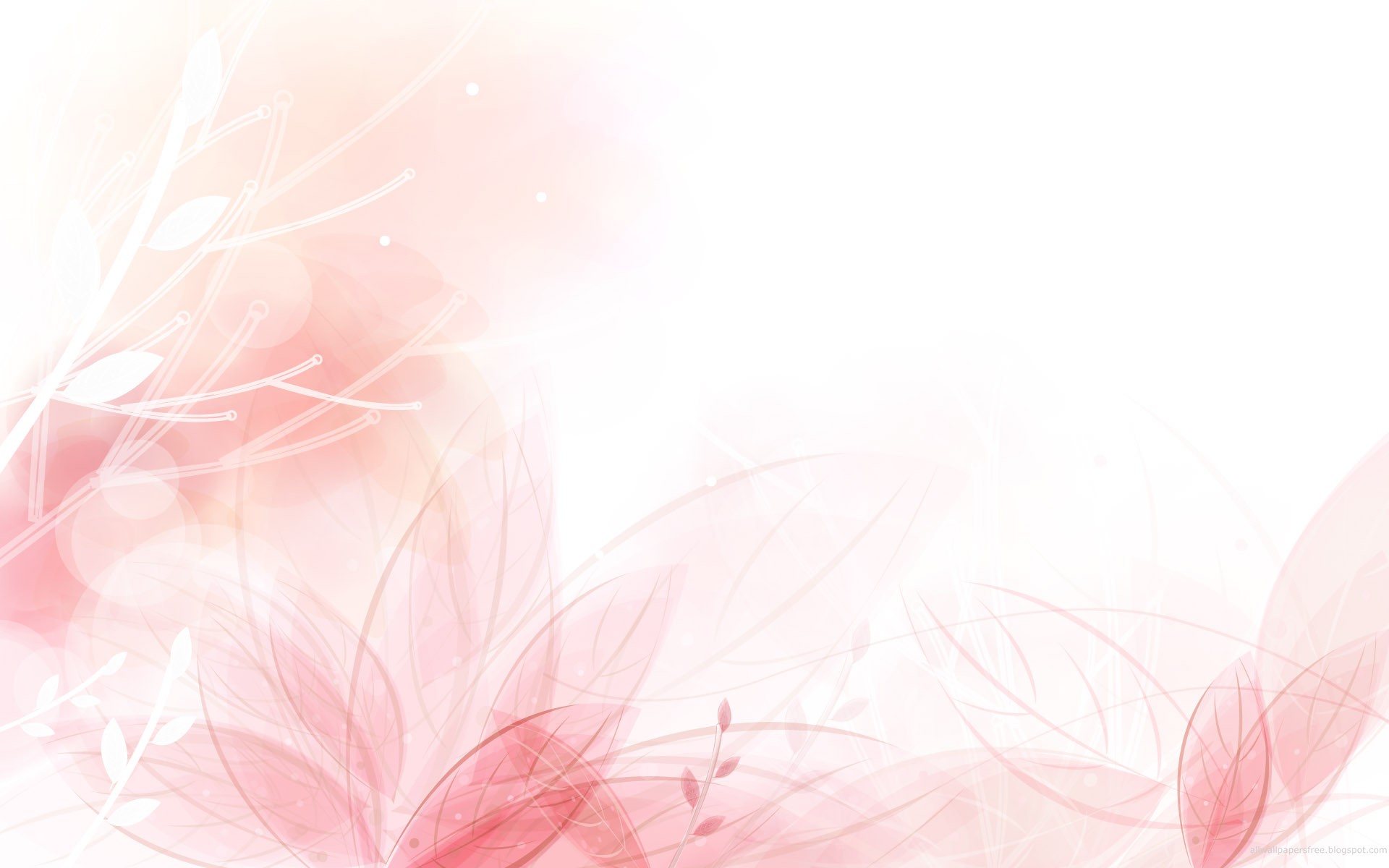 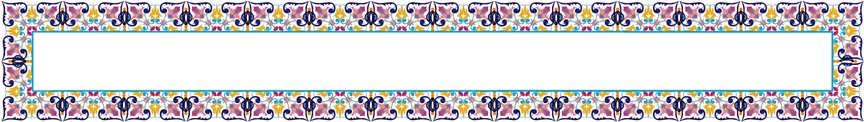 انقلاب اسلامی چگونه آغاز شد؟
قیام 19 دی ماه قم
مردم قم در 19 دی ماه 1356 در اعتراض به انتشار مقالۀ توهین آمیز روزنامۀ اطلاعات، به تظاهرات پرداختند. مأموران حکومت این تظاهرات را به خاک و خون کشیدند.
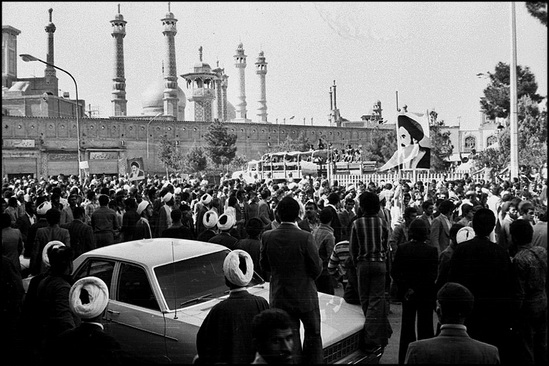 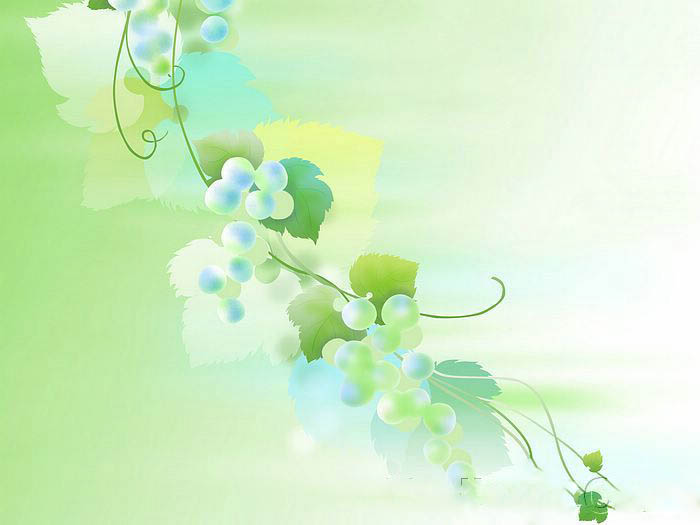 قیام 19 دی ماه قم
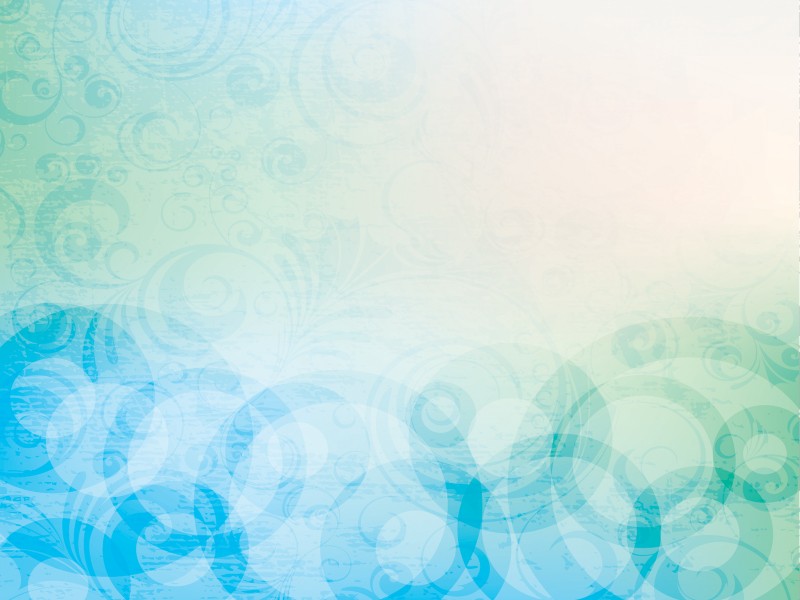 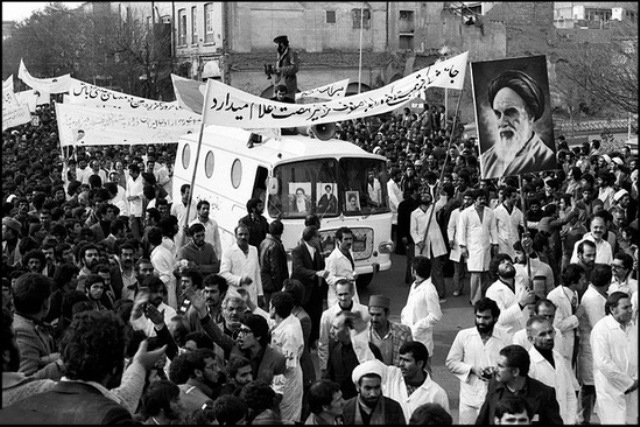 قیام 19 دی ماه قم
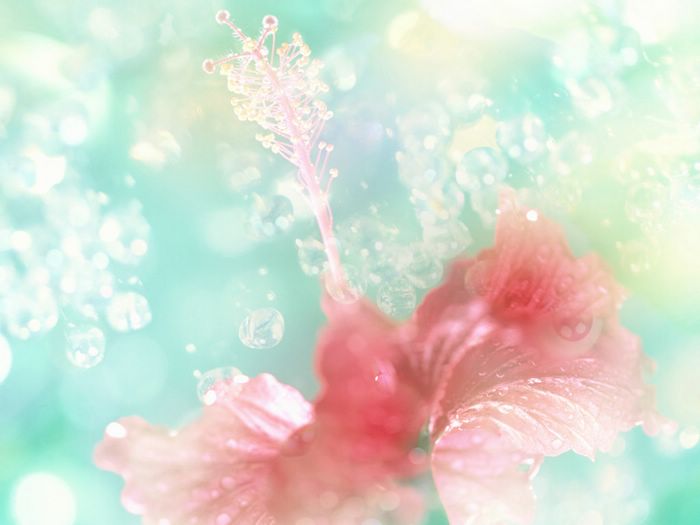 قیام 29 بهمن تبریز
مردم تبریز به مناسبت چهلم شهدای 19 دی ماه قم، در روز 29 بهمن قیام کردند و تعداد زیادی از آنها شهید و زخمی شدند.
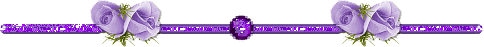 اعتراض های خیابانی ملت در سال 1357 ش، ادامه یافت و شهرهای مختلف ایران صحنۀ راه پیمایی علیه حکومت شد.
هرچه زمان می گذشت، افراد بیشتری در تظاهرات حضور می یافتند و خواستار نابودی حکومت شاه می شدند.
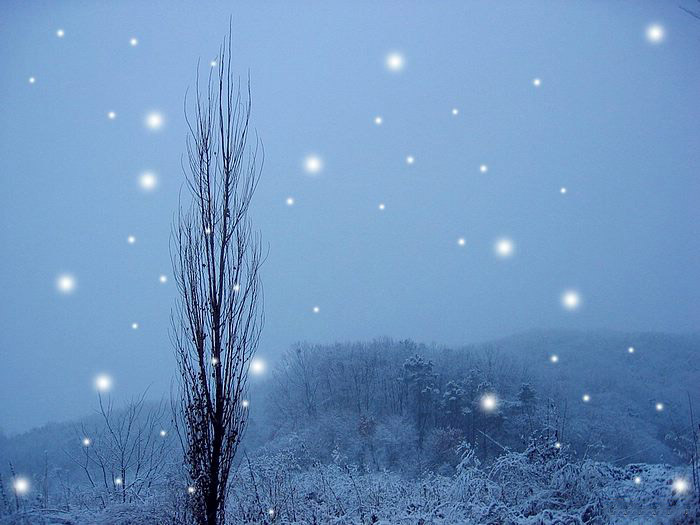 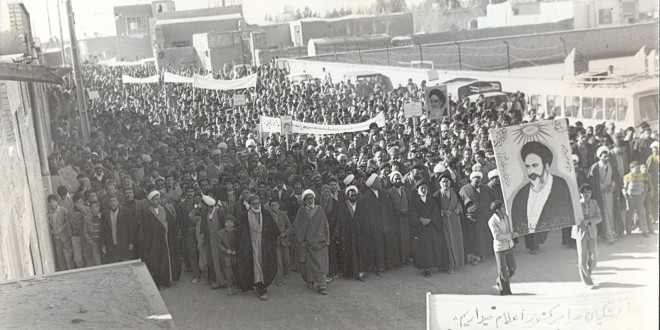 قیام 29 بهمن تبریز
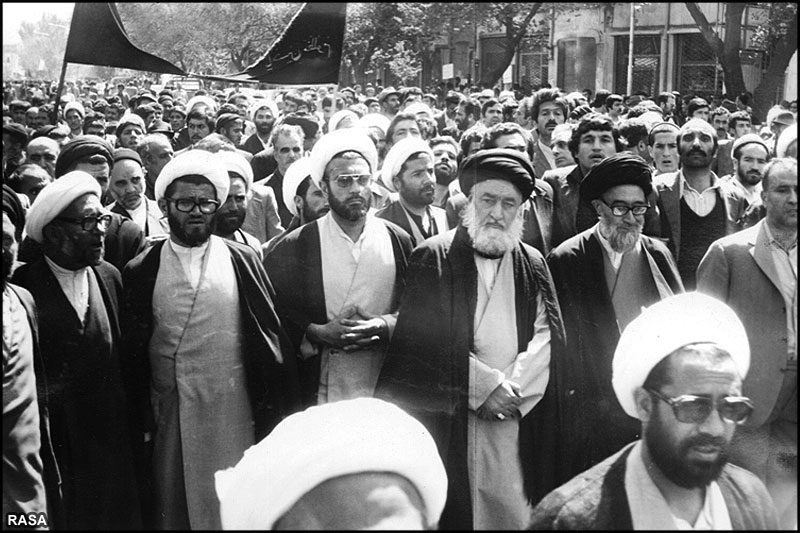 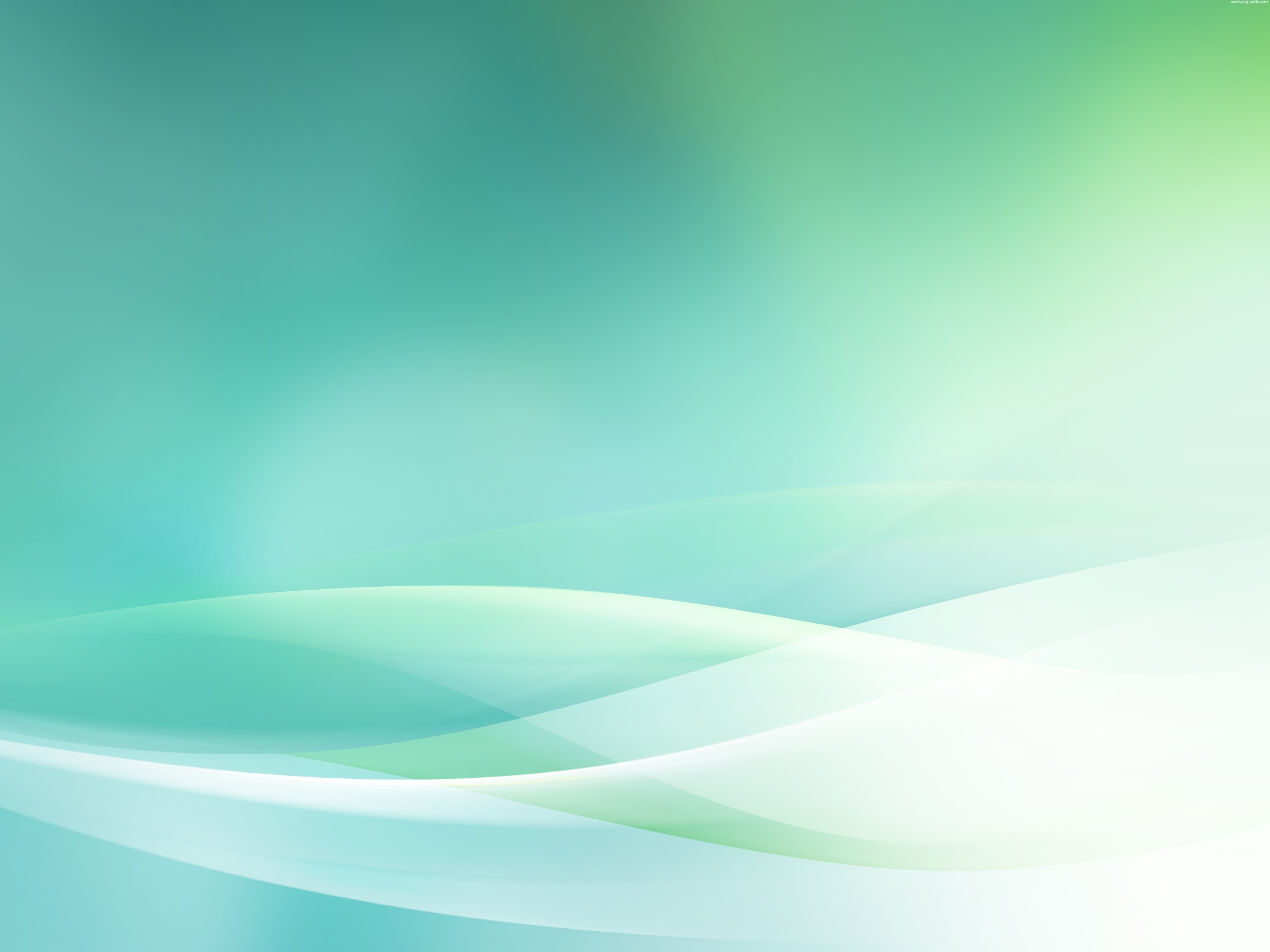 قیام 29 بهمن تبریز
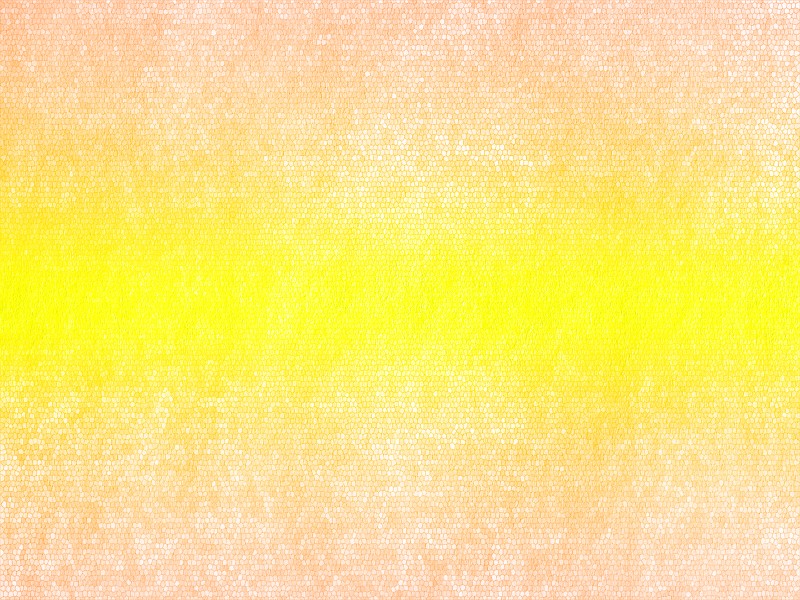 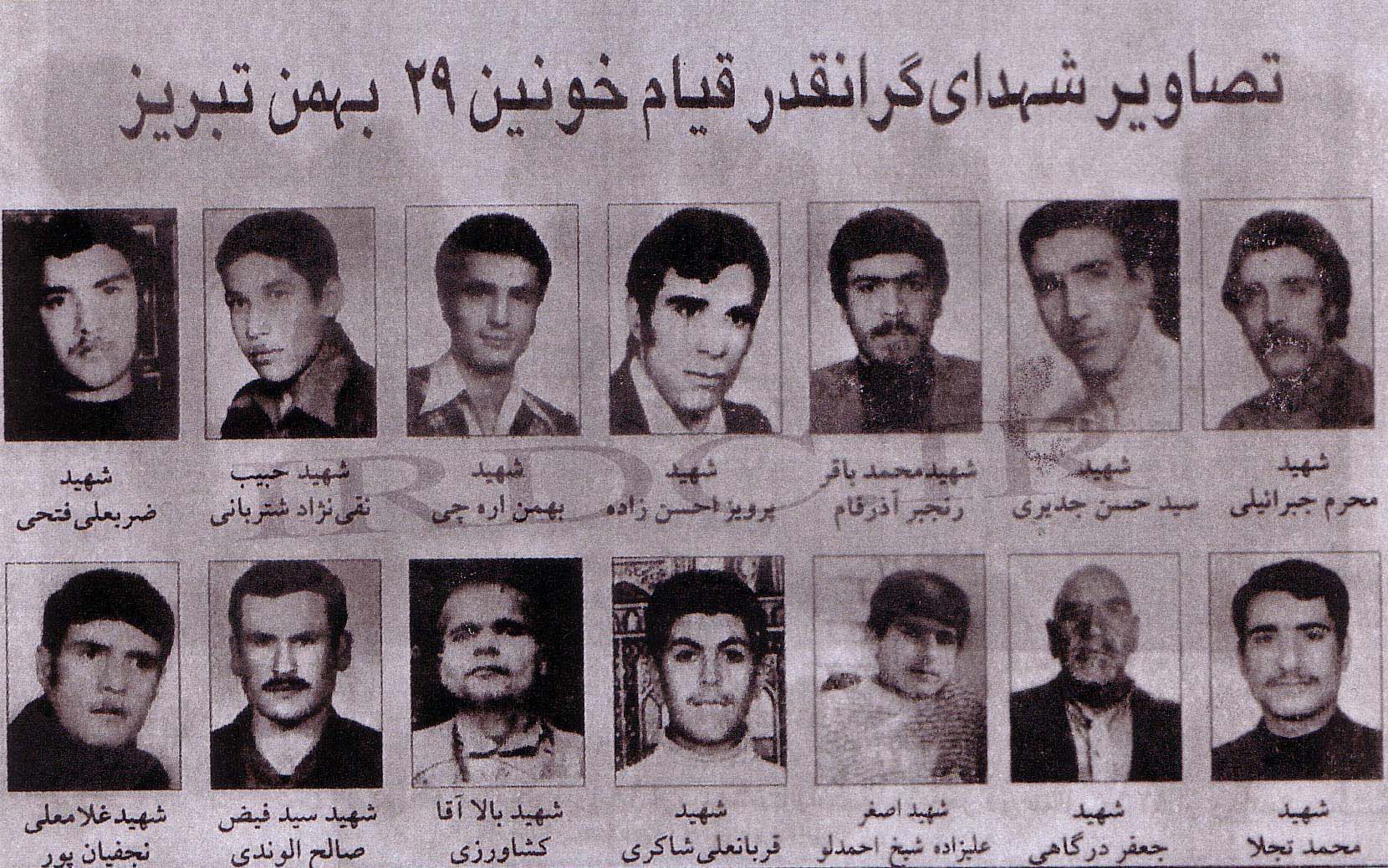 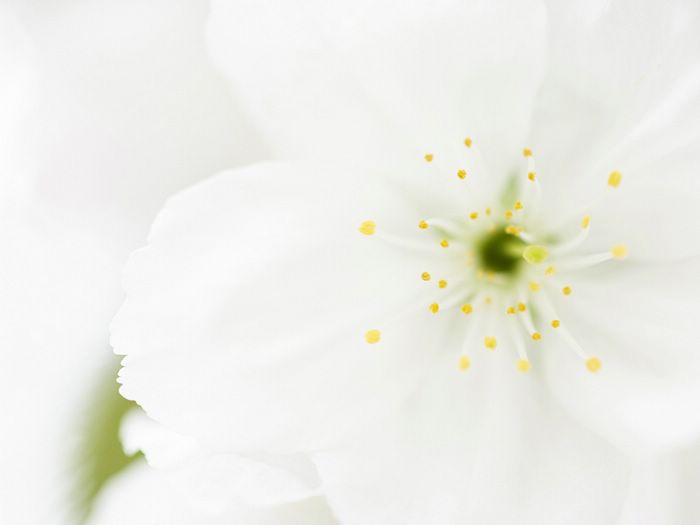 عکس العمل شاه در برابر اعتراض و تظاهرات ملت، متفاوت بود.
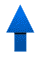 از یک سوی برای فریب ملت، پی در پی نخست وزیران خود را عوض می کرد و به مردم وعده می داد که پیام انقلاب آنان را شنیده است و به خواسته هایشان توجه خواهد کرد.
از سوی دیگر به مأموران خود دستور می داد که تظاهر کنندگان را سرکوب کنند.
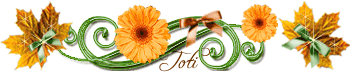 امام خمینی، رهبر انقلاب، با هوشیاری اقدامات شاه و حامیان خارجی او را خنثی کرد و مانع توقف و یا انحراف انقلاب از مسیر خود شد.
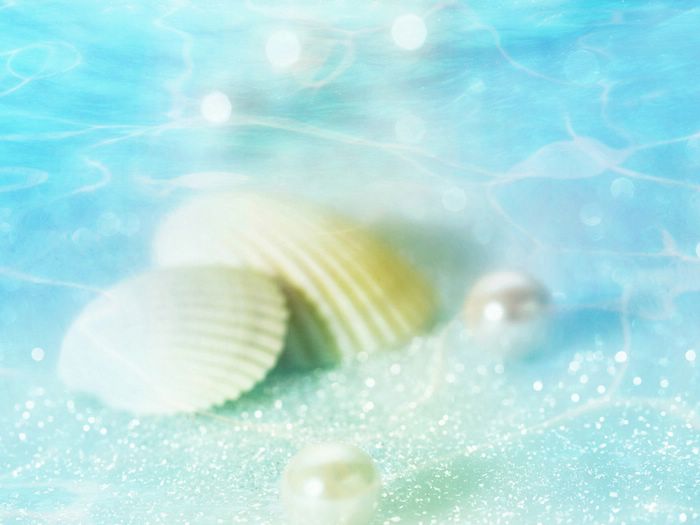 یکی از خونین ترین رویدادهای دوران انقلاب اسلامی در روز 17 شهریور 1357 در تهران به وقوع پیوست.
در آن روز که به جمعۀ سیاه معروف شد، مأموران رژیم به طرز بی رحمانه ای تظاهرات مردم را در میدان ژاله ( شهدای کنونی) به خاک و خون کشیدند و عدۀ زیادی را شهید و زخمی کردند.
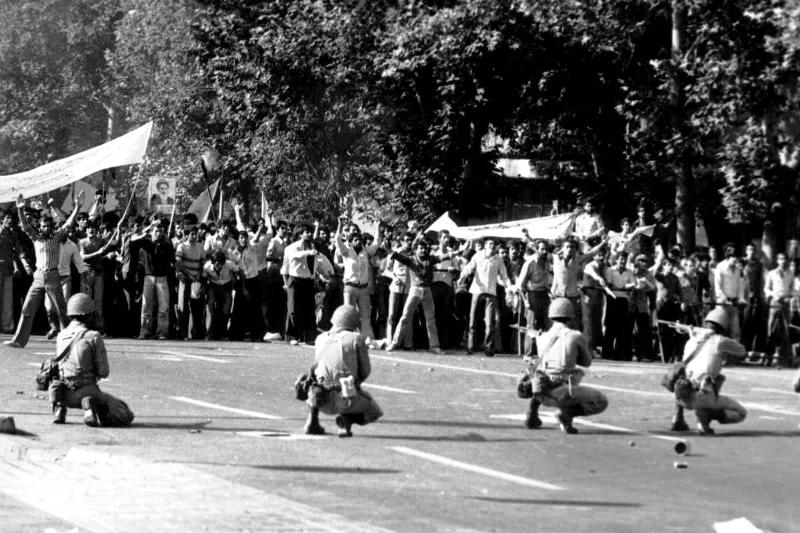 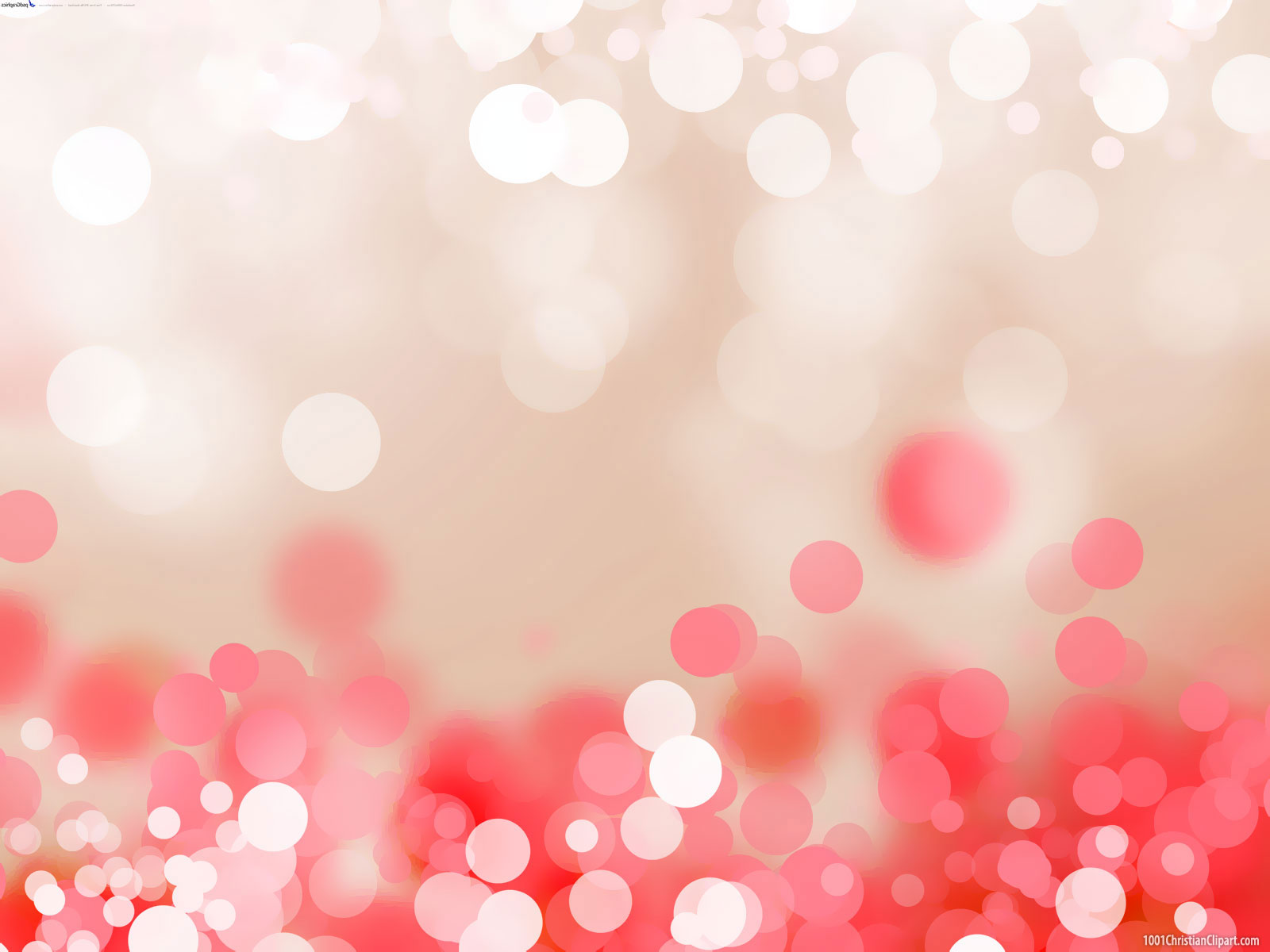 تظاهرات 17  شهریور 57
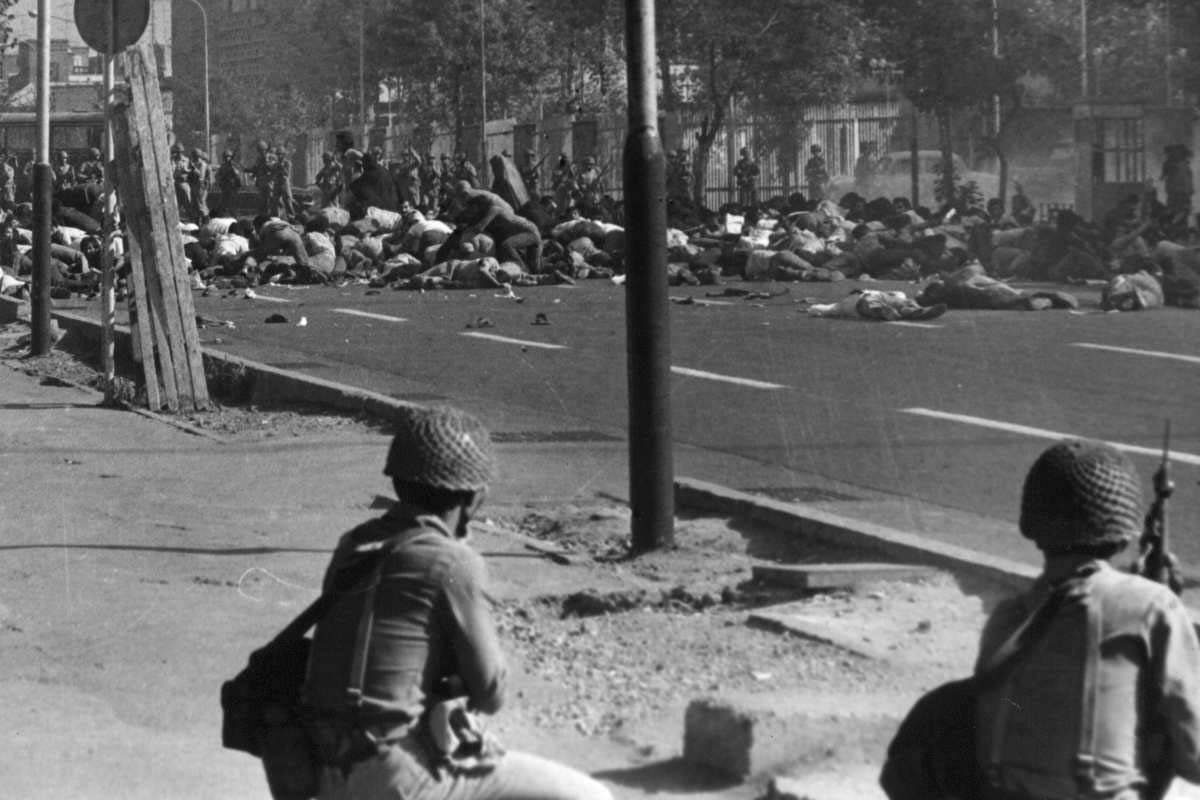 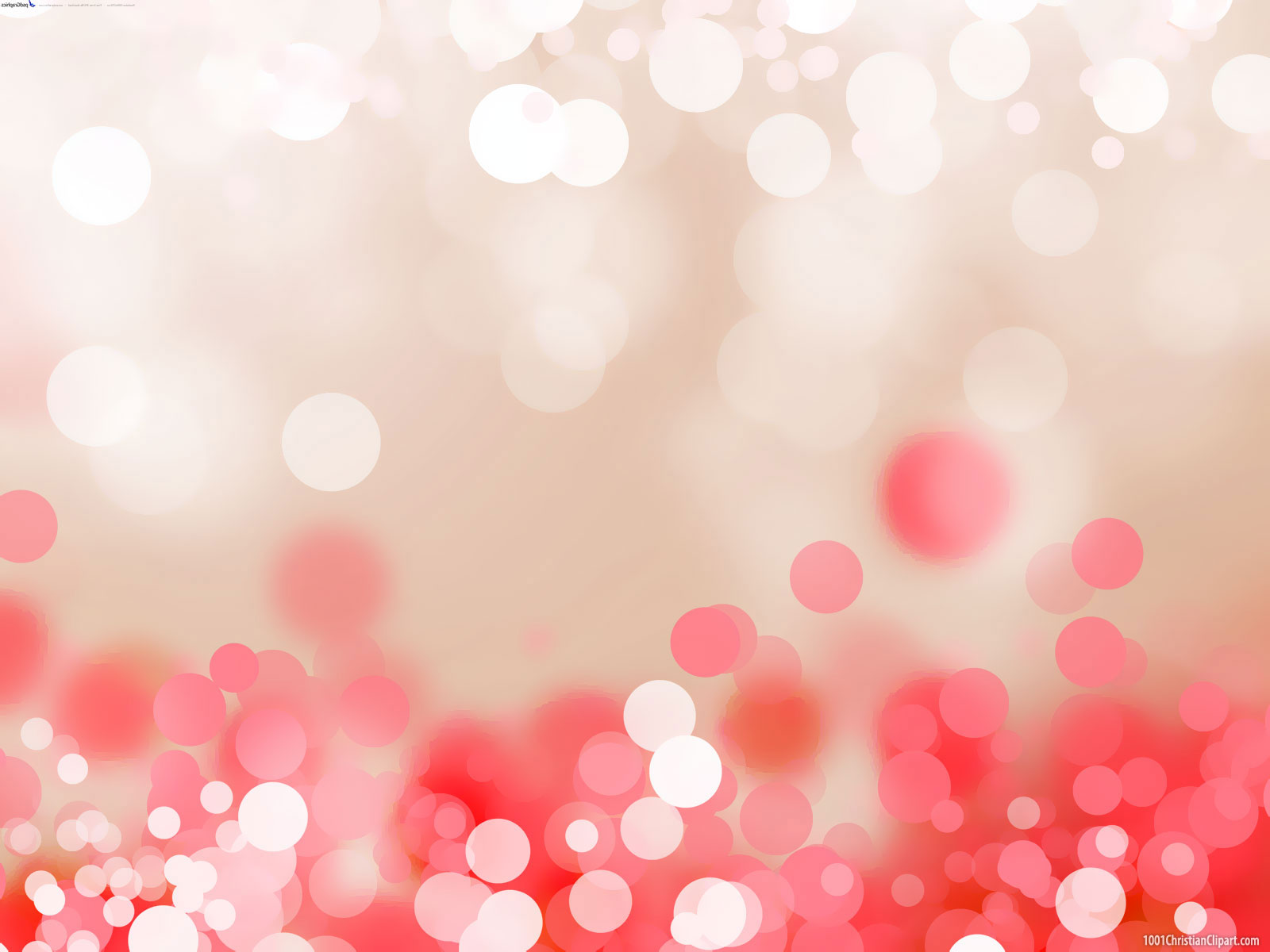 تظاهرات 17  شهریور 57
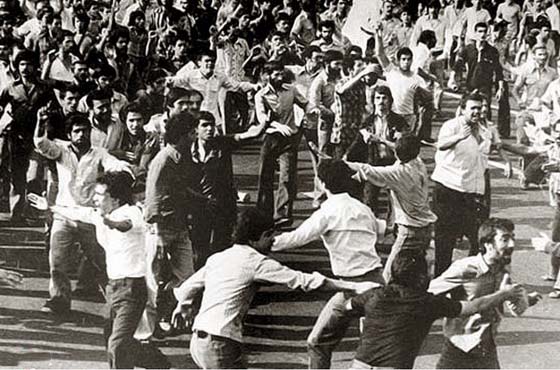 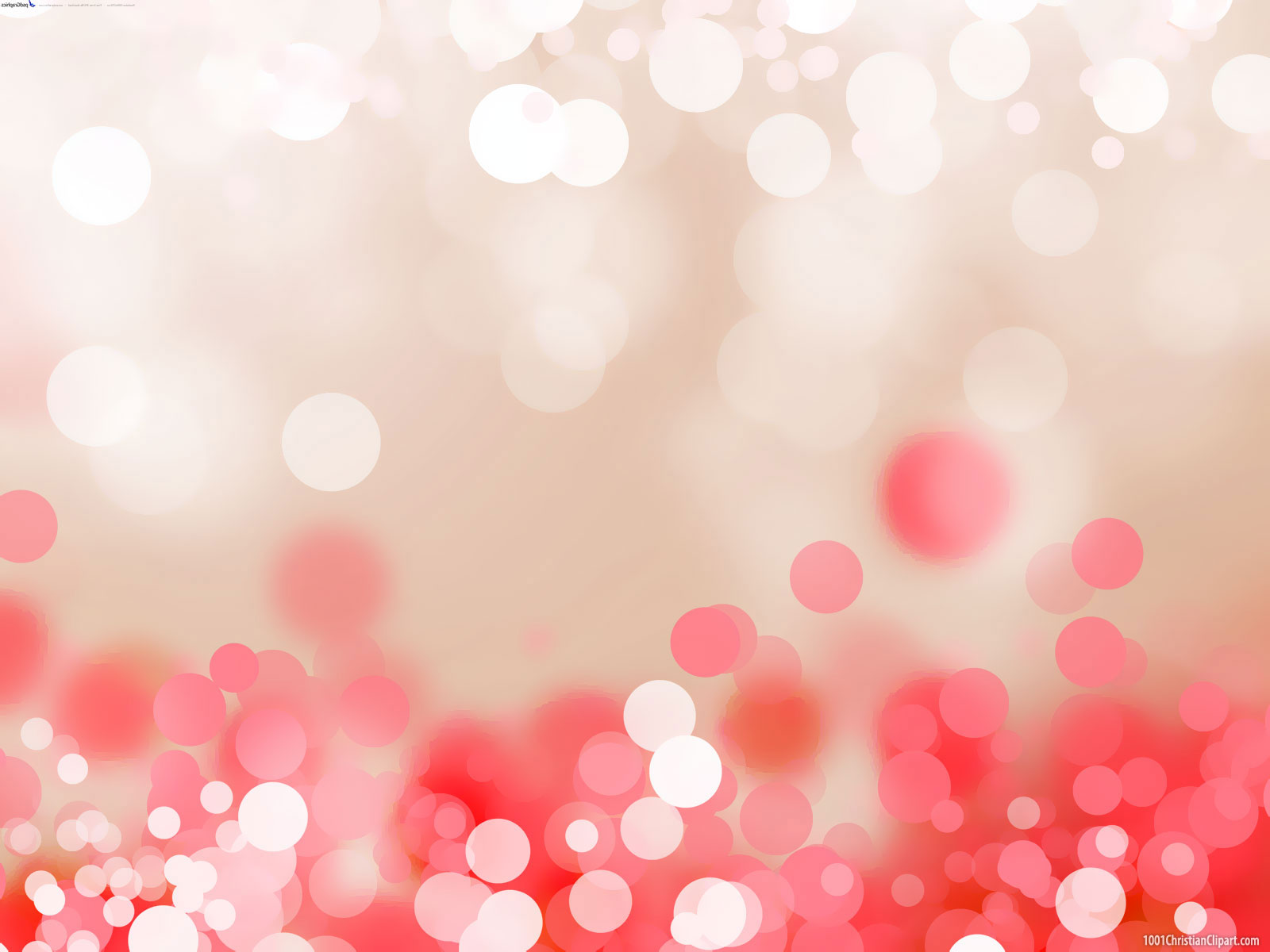 تظاهرات 17  شهریور 57
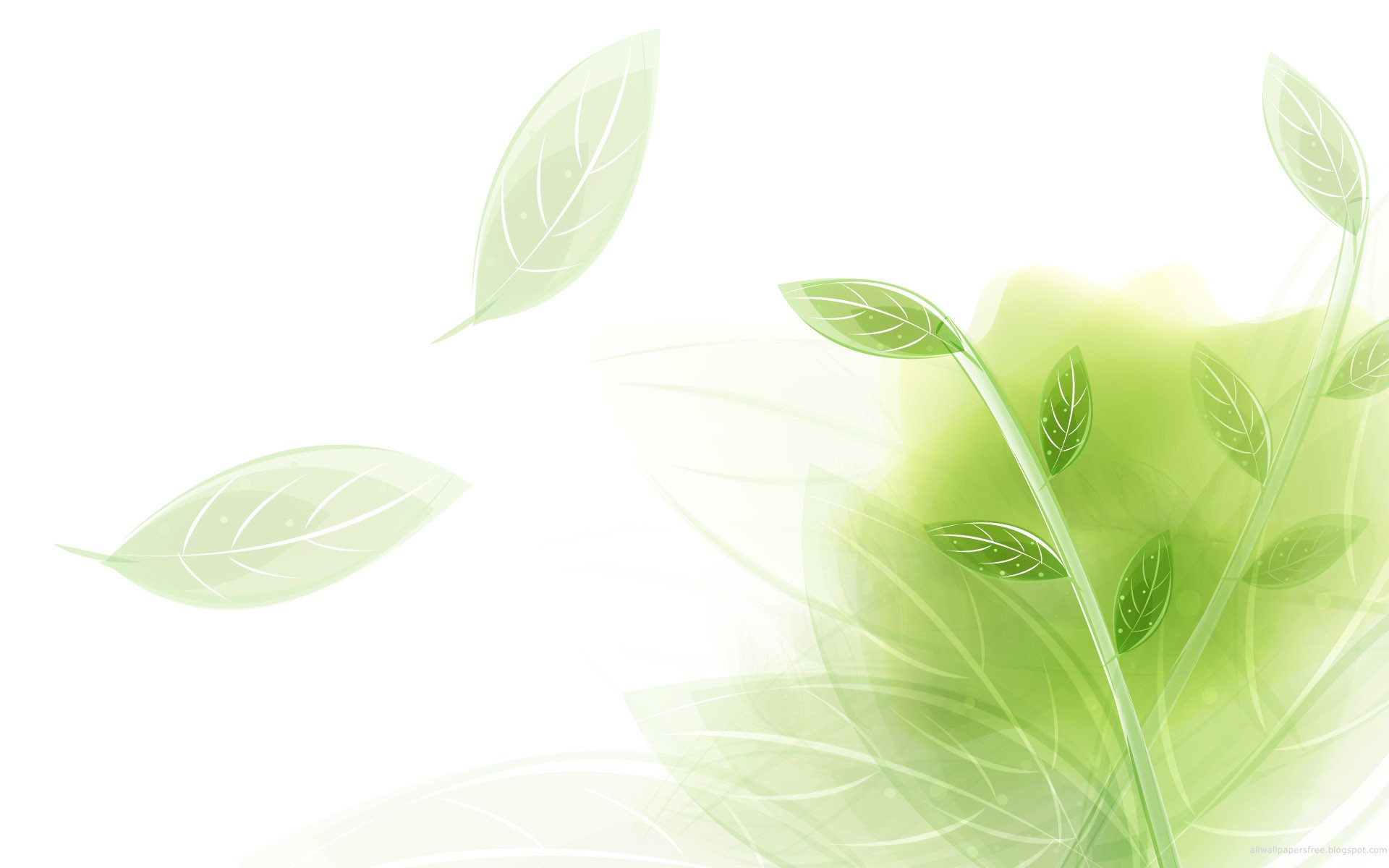 سرانجام در نتیجۀ مبارزۀ مردم ایران شاه در روز 26 دی ماه مجبور به فرار از کشور شد.
رهبر انقلاب اسلامی در 12 بهمن 1357 در میان یکی از باشکوه ترین استقبال های تاریخ، به میهن عزیز بازگشت.
پس از ده روز سرنوشت ساز در تاریخ ایران، انقلاب اسلامی در 22 بهمن 1357 به پیروزی رسید و عصر جدیدی در تاریخ ایران آغاز شد.
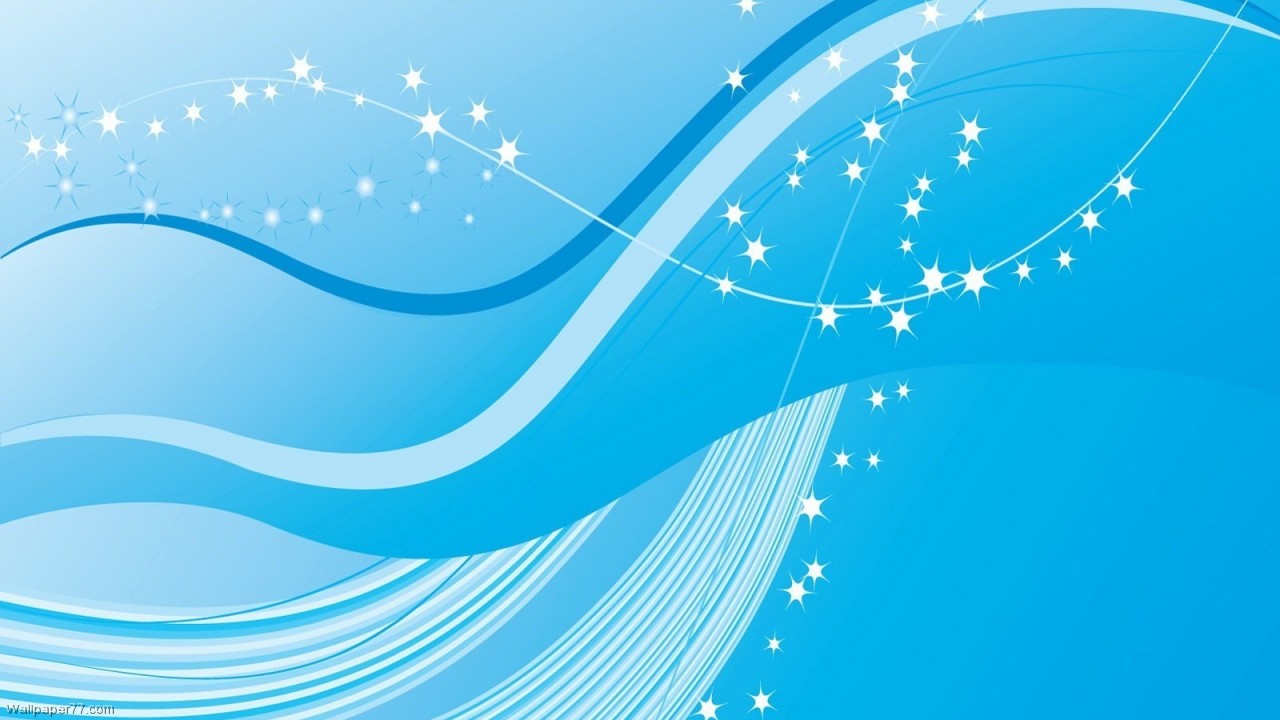 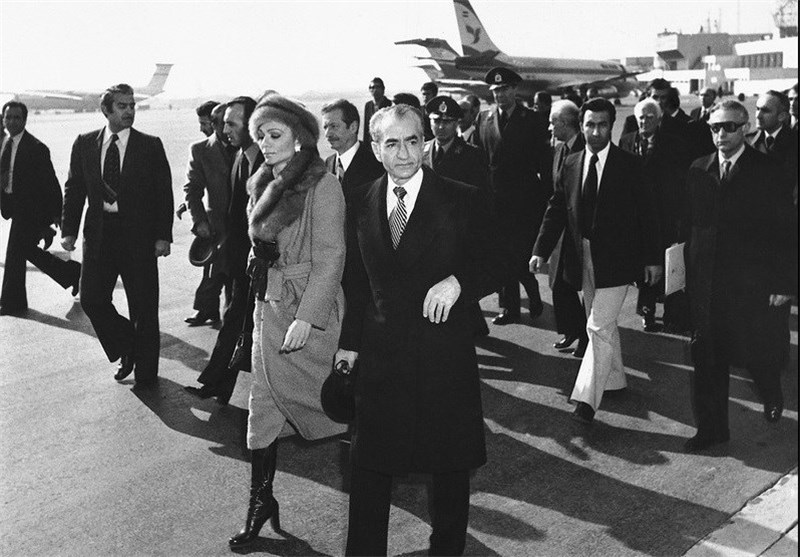 فرار شاه از ایران
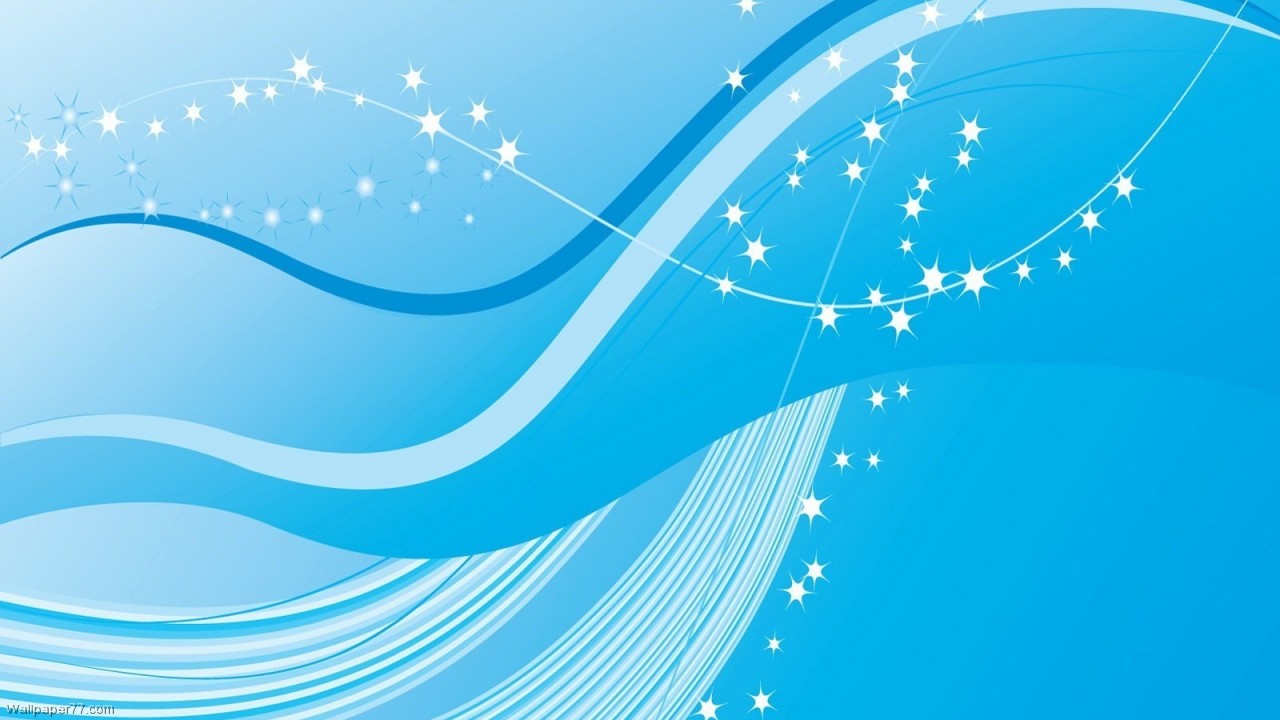 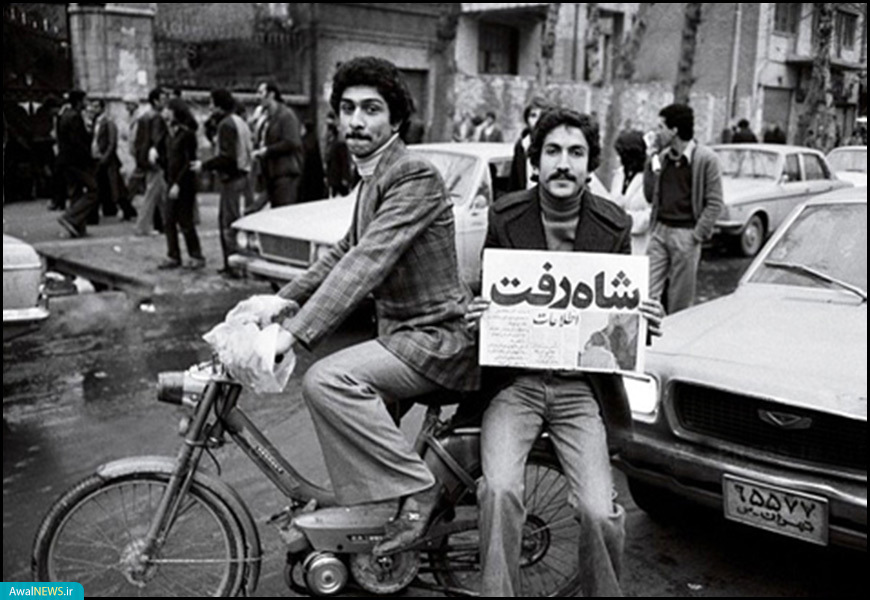 خوحالی مردم در فرار شاه از ایران
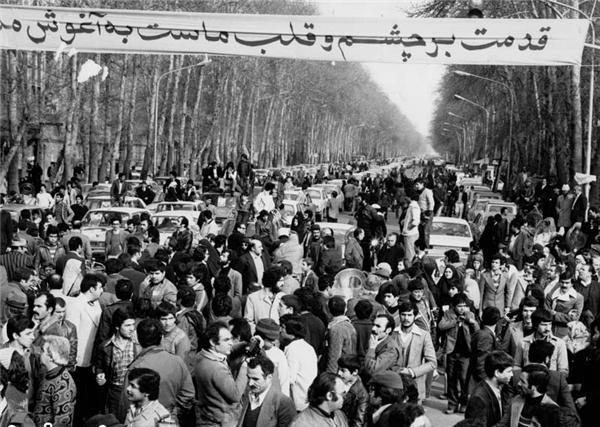 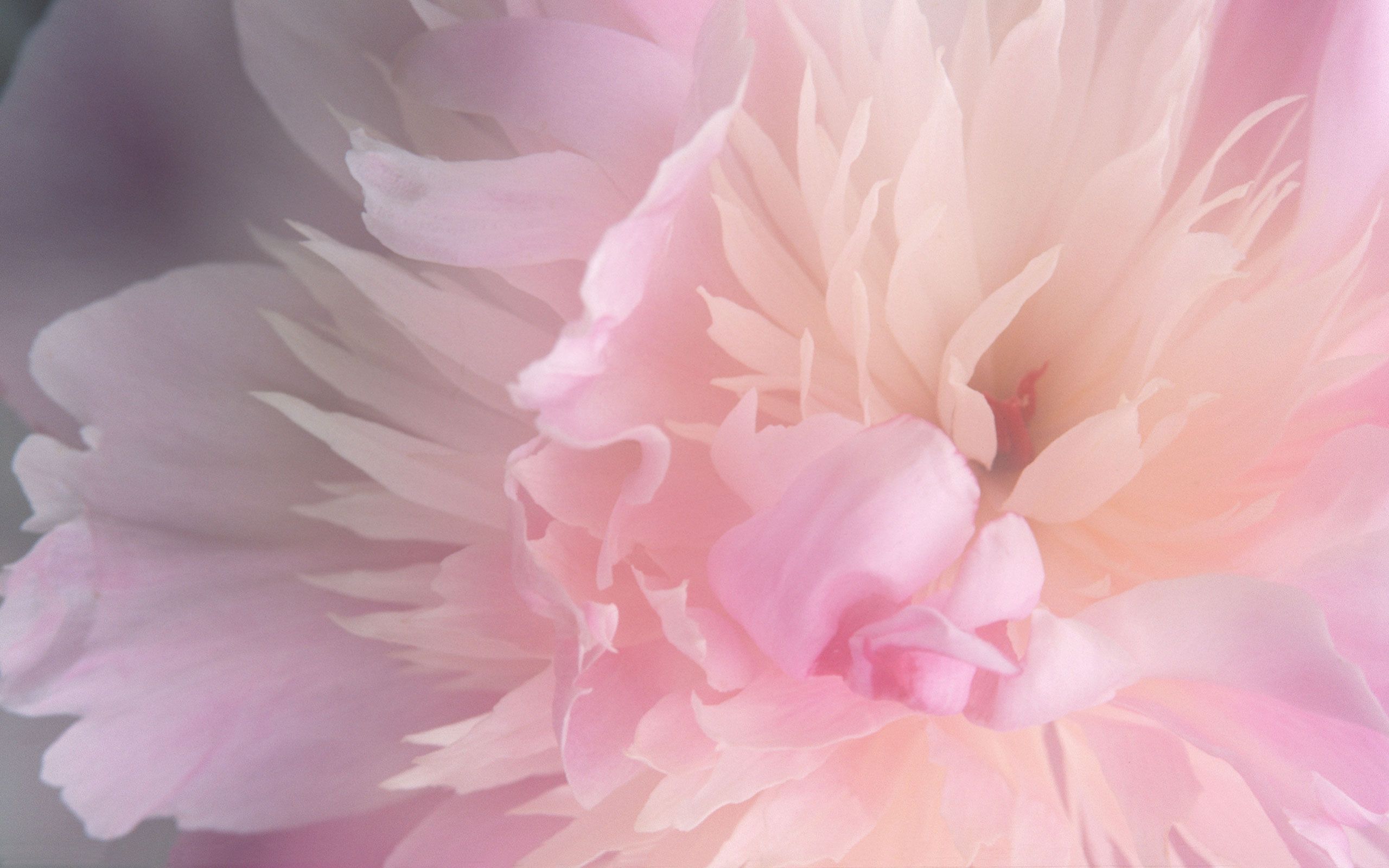 استقبال مردم از بازگشت امام خمینی
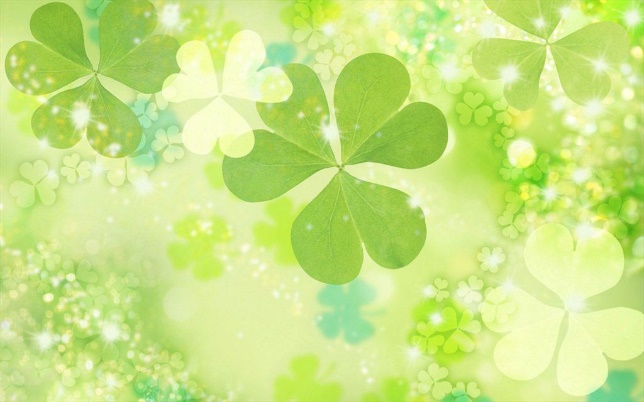 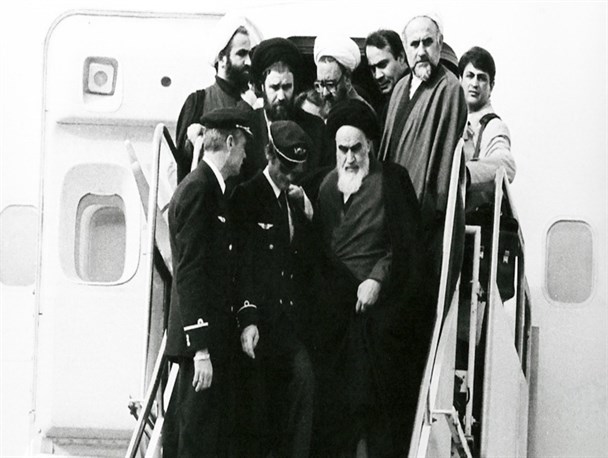 بازگشت امام خمینی به ایران
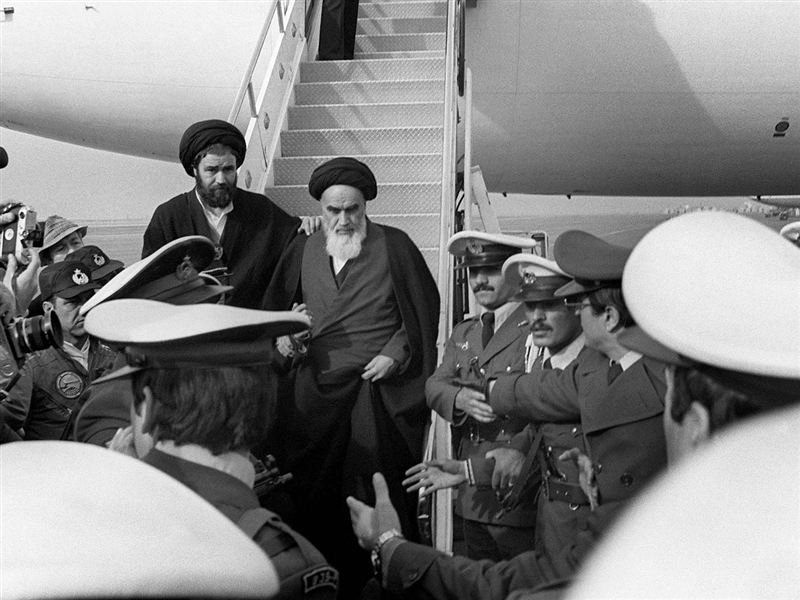 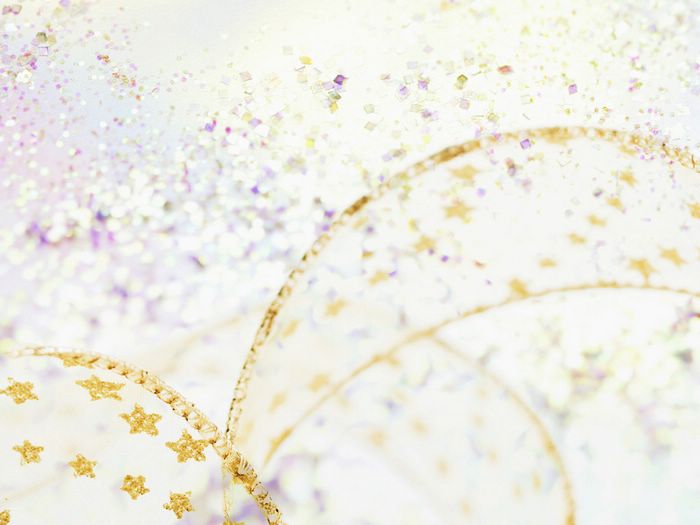 بازگشت امام خمینی به ایران
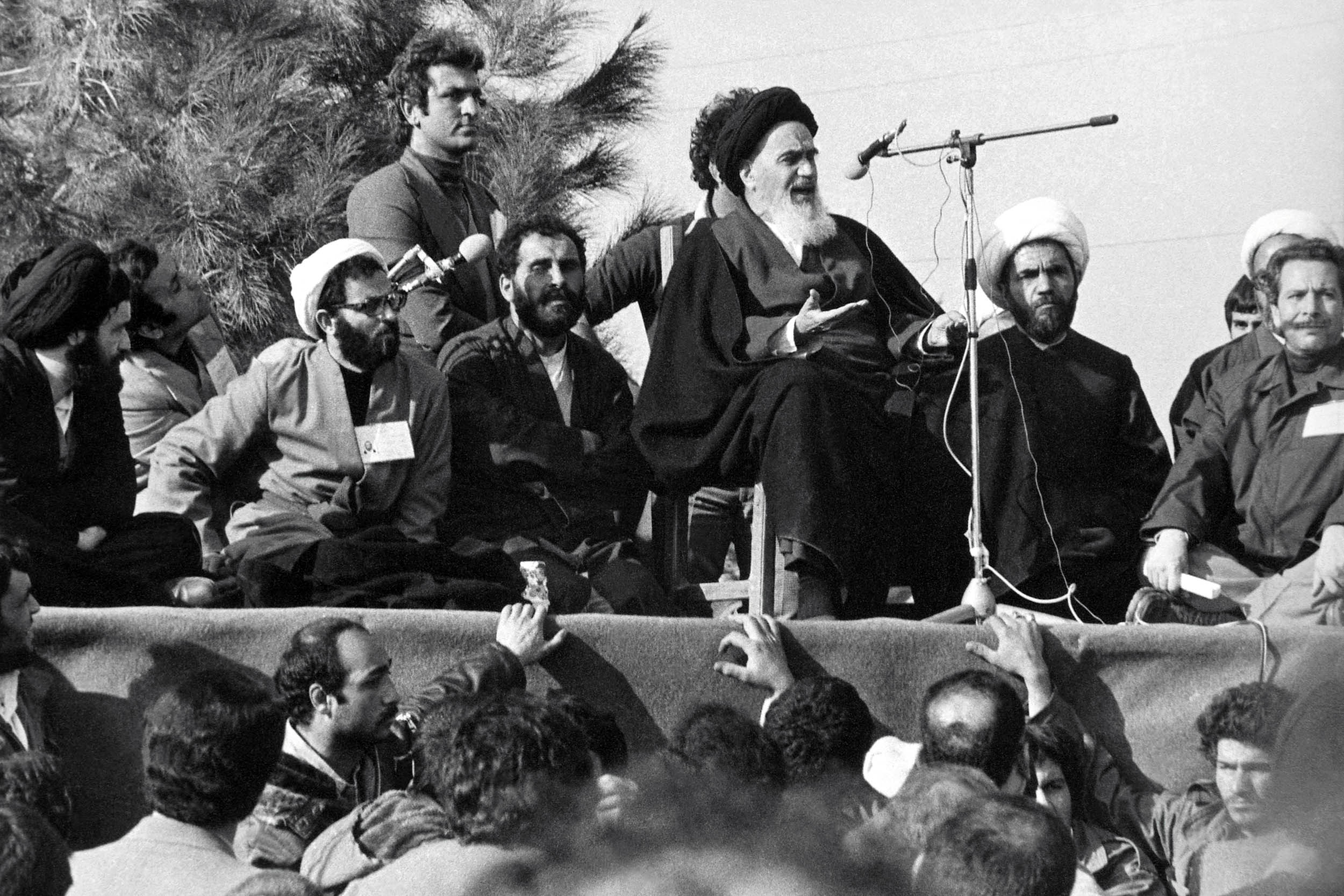 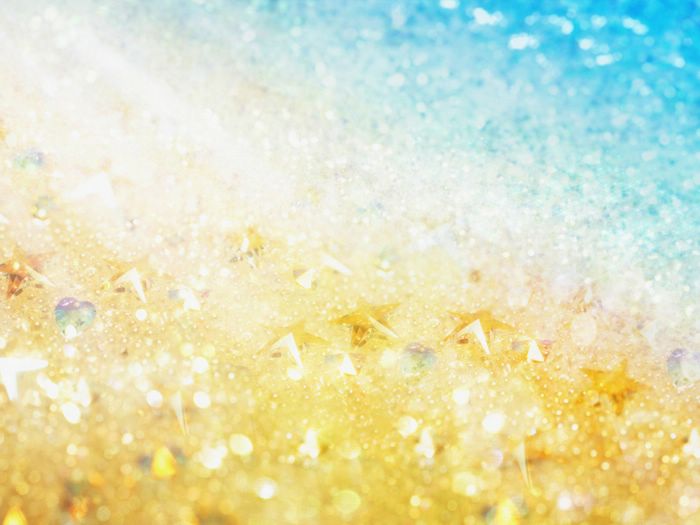 سخنرانی امام در روز بازگشت به ایران در بهشت زهرا
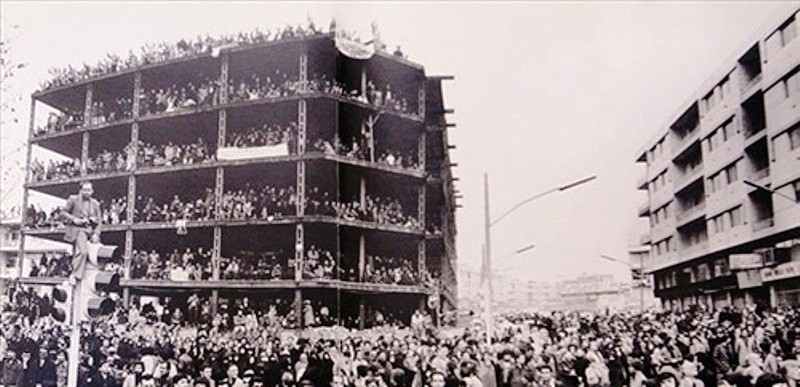 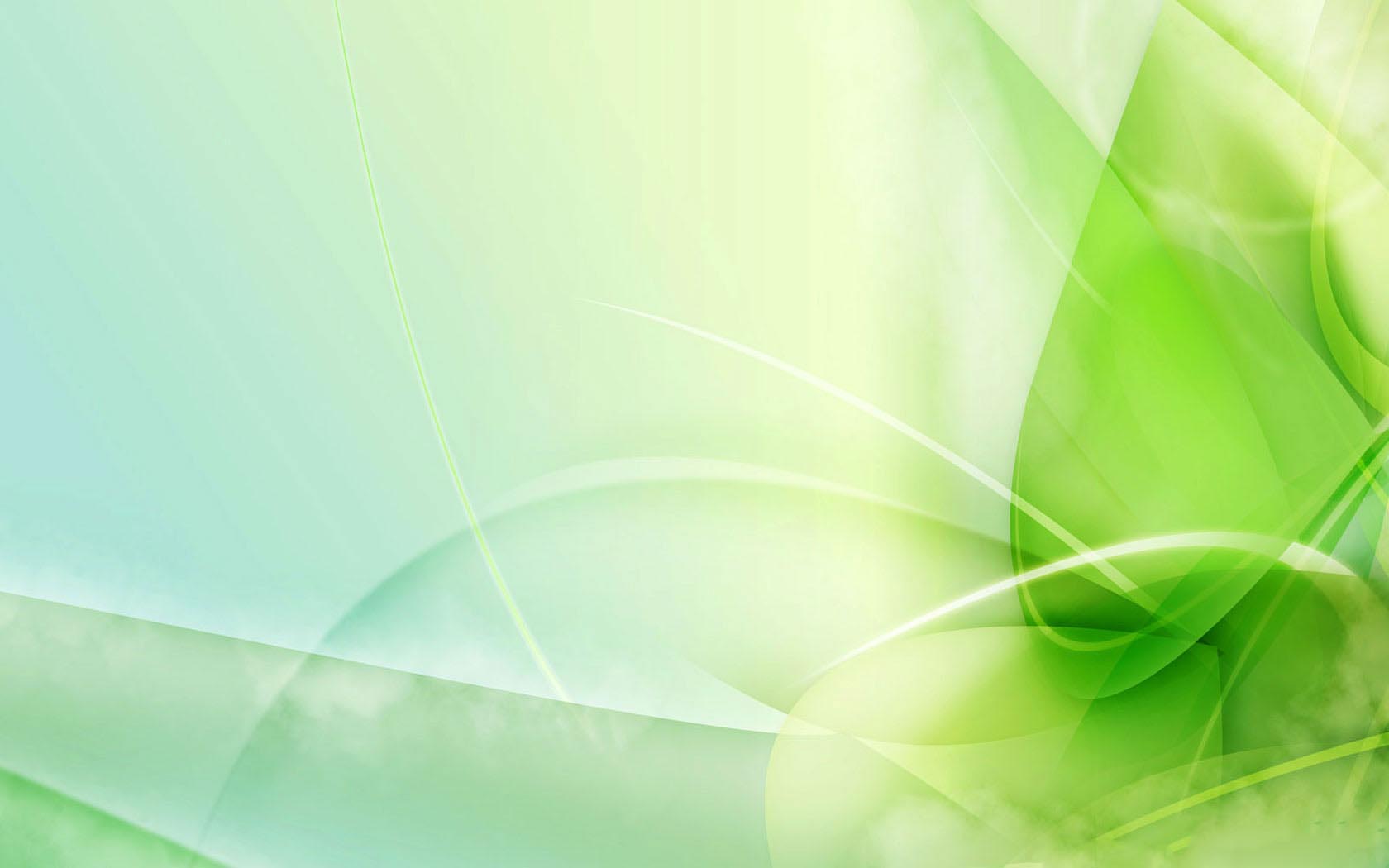 تظاهرات 22 بهمن 57
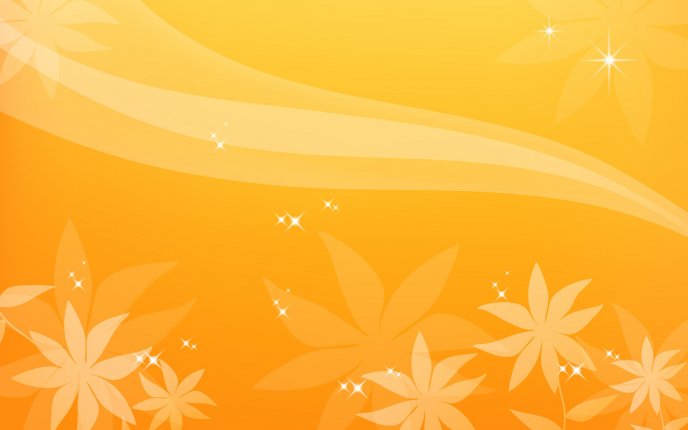 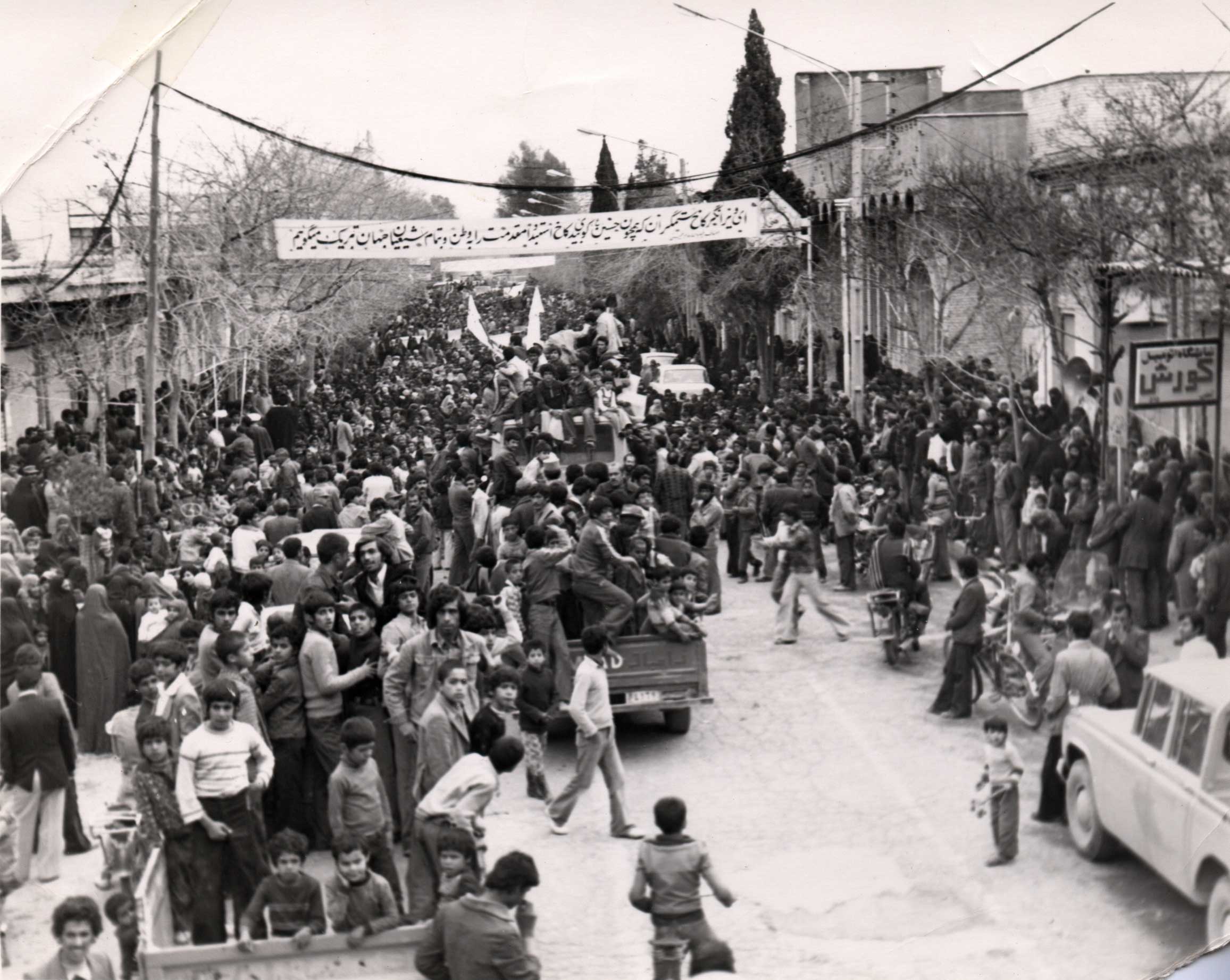 تظاهرات 22 بهمن 57
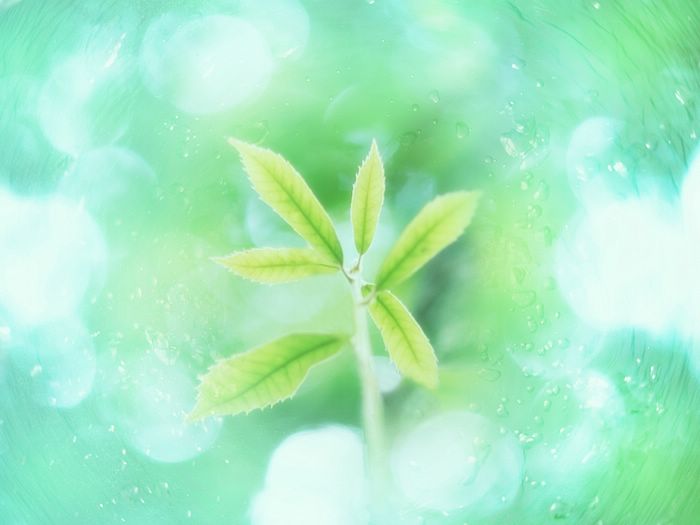 انقلاب اسلامی ایران انقلابی با ویژگی های دینی بود.
شعار محوری:
استقلال، آزادی، جمهوری اسلامی
هدف:
از بین بردن وابستگی کشور به بیگانگان
تأمین حقوق ملت در چارچوب قوانین و ارزش های اسلامی
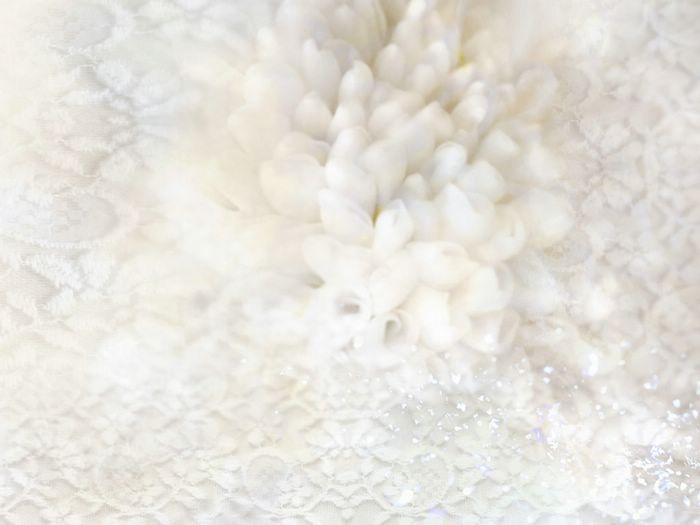 سه عامل مؤثر در موفقیت انقلاب اسلامی:
ایمان و اعتقاد به اسلام
وحدت و استقامت ملت
رهبری قاطع و هوشیارانۀ امام خمینی
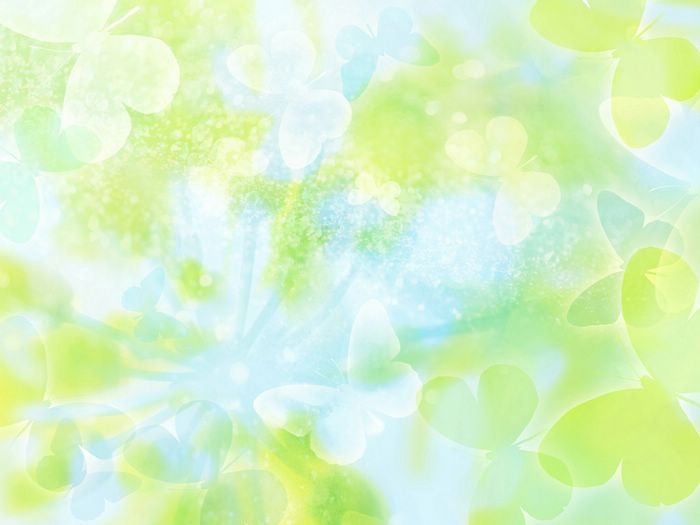 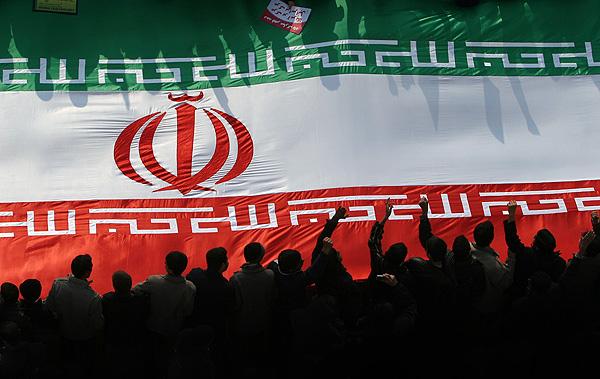 خاطرات میرزا تقی خان ثقفی پزشک دربار از قحطی در ایران:
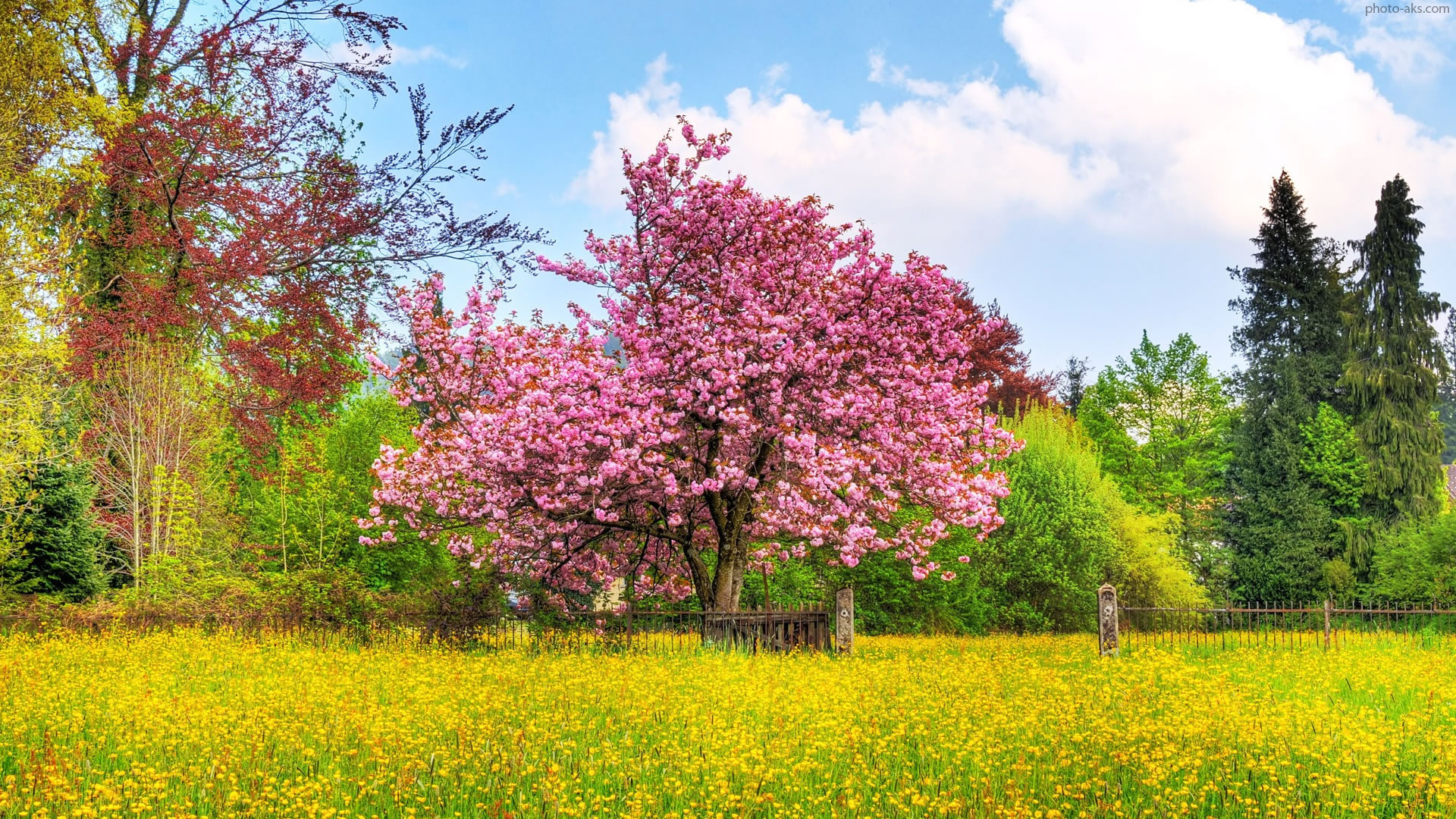 پایان